The Mad Hedge Fund Trader“Vote for Me”
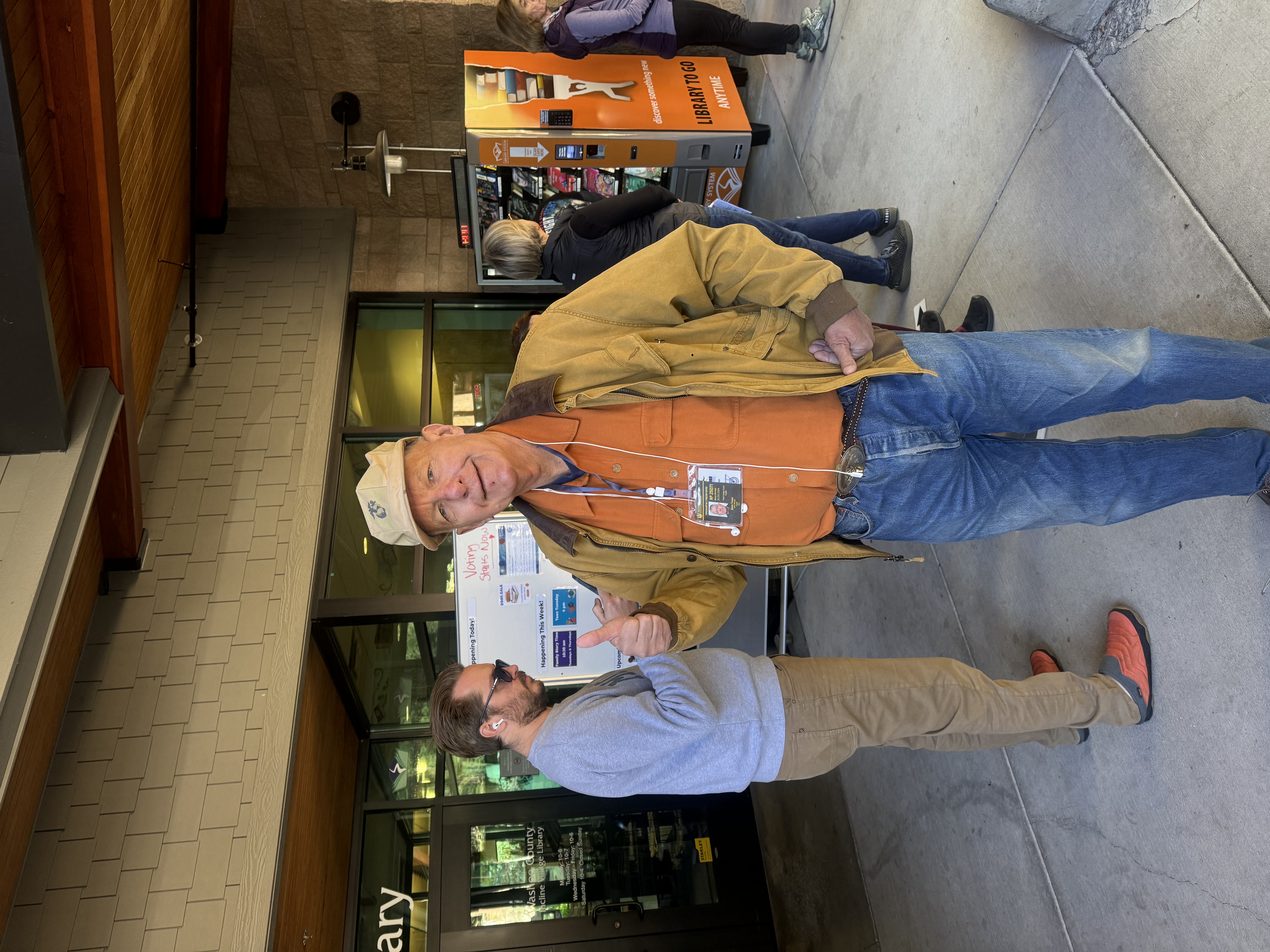 Write in John ThomasLake Tahoe, NV October 21, 2024www.madhedgefundtrader.com
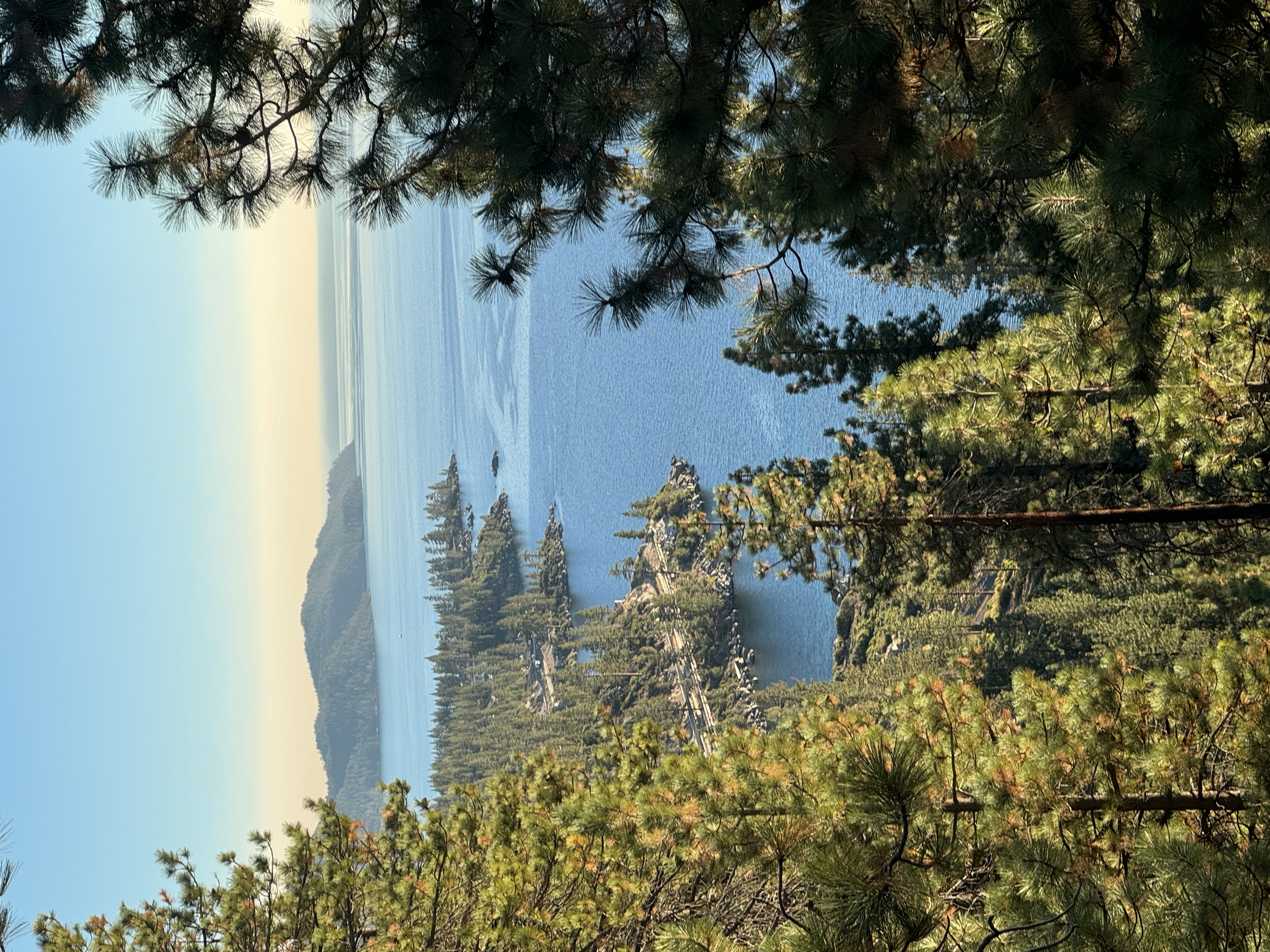 Trade Alert PerformanceNew All-Time Highs!
*January   -4.28% Final               *July  +10.92% Final*February   +7.42% Final                *August +3.74% Final*March     +6.23% Final              *September +10.28% MTD*April       +5.24% Final               *October +4.89% Final*May        +3.74%  Final              *November +15.37 Final*June        +1.94%  Final             *December -2.27% Final*2024 YTD +50.13%, versus +22.22% for the S&P 500 and+726.76% since inception*Versus 84.63% for all of 2022*Versus 79.79% for all of 2023*Average annualized return of +51.62% for 16 years
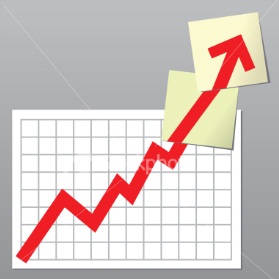 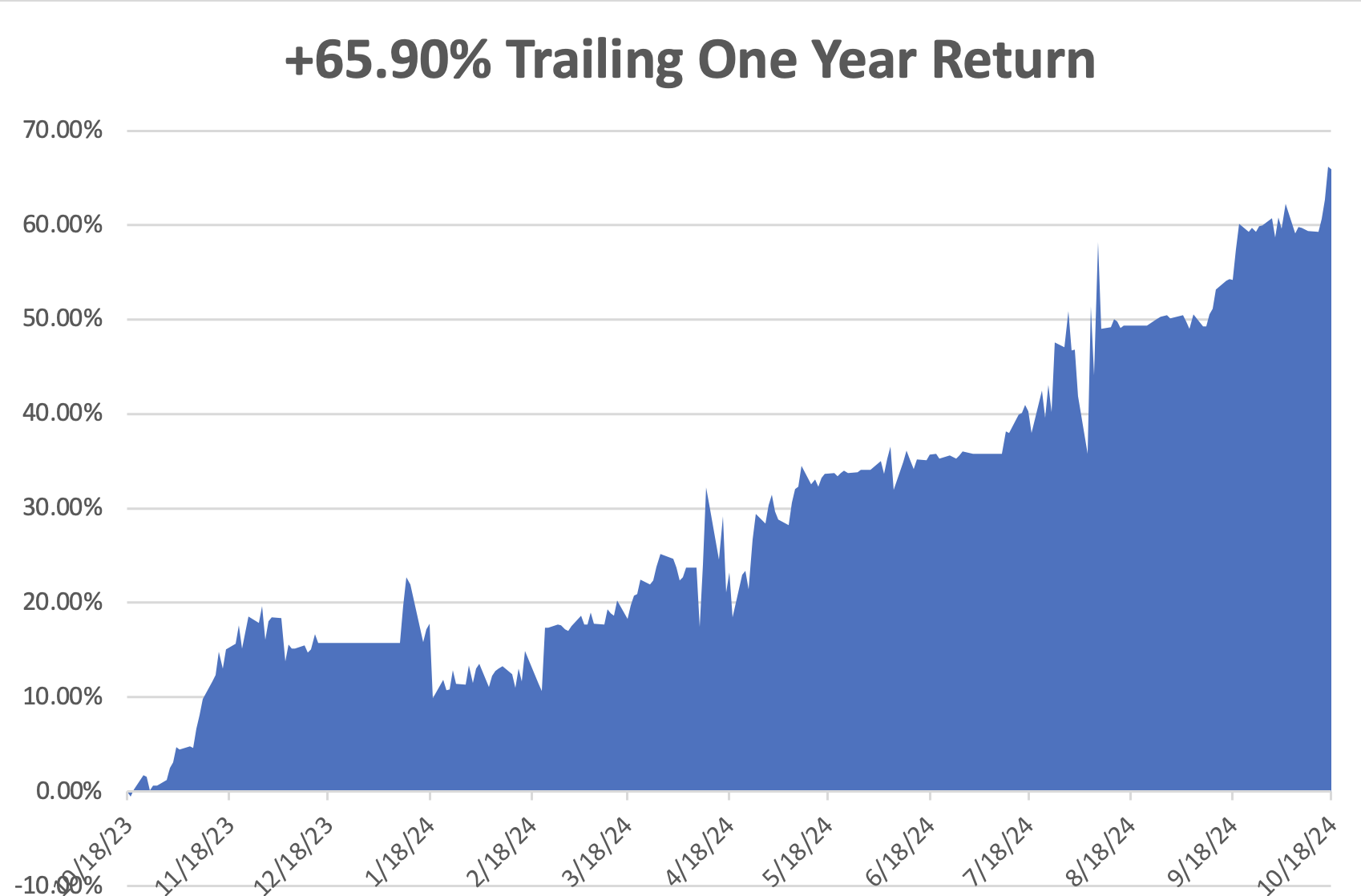 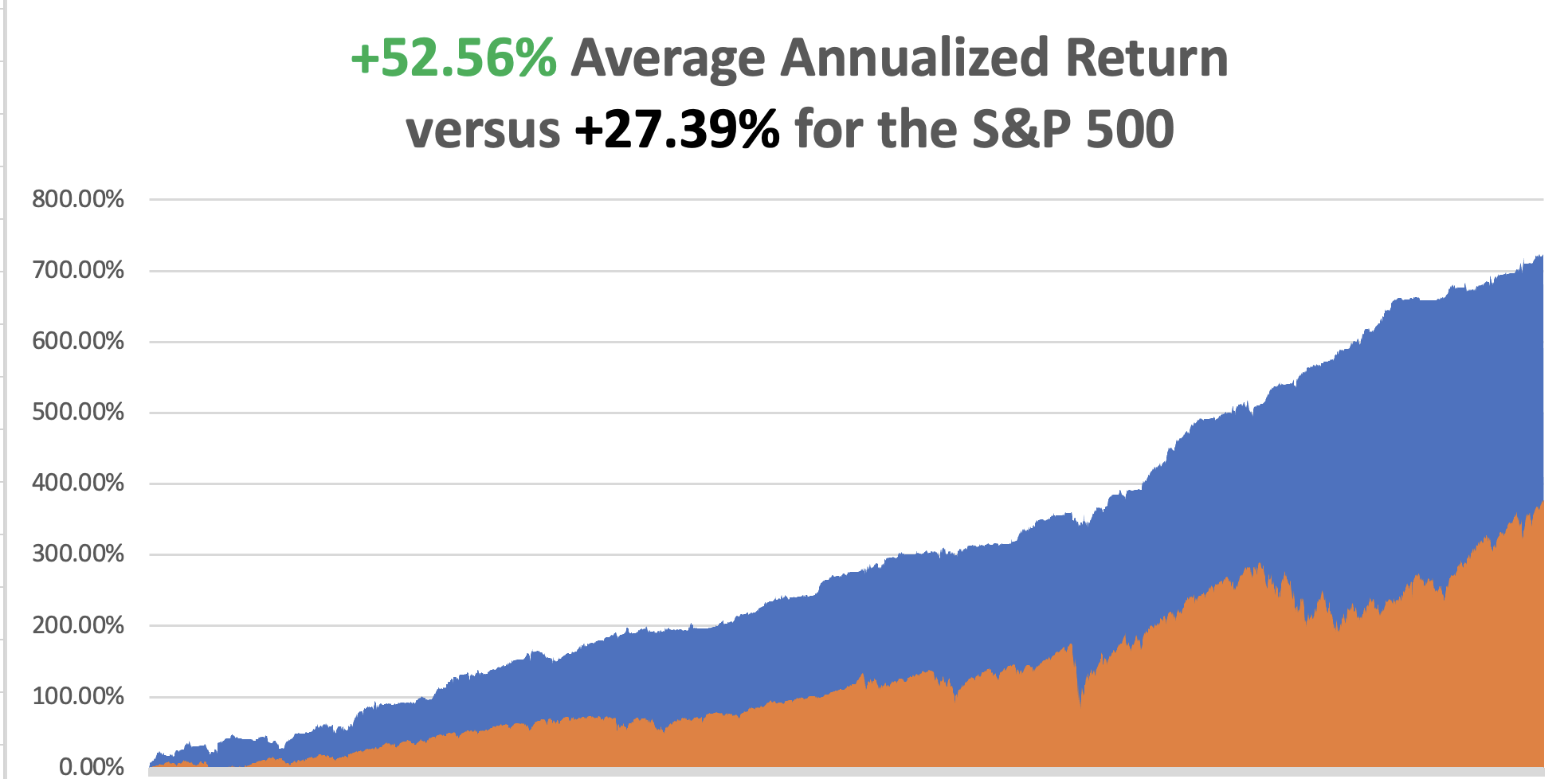 Portfolio Review – Aggressively Long0% risk on, long, 0% risk off, 100% cash
Expiration Value+51.57%
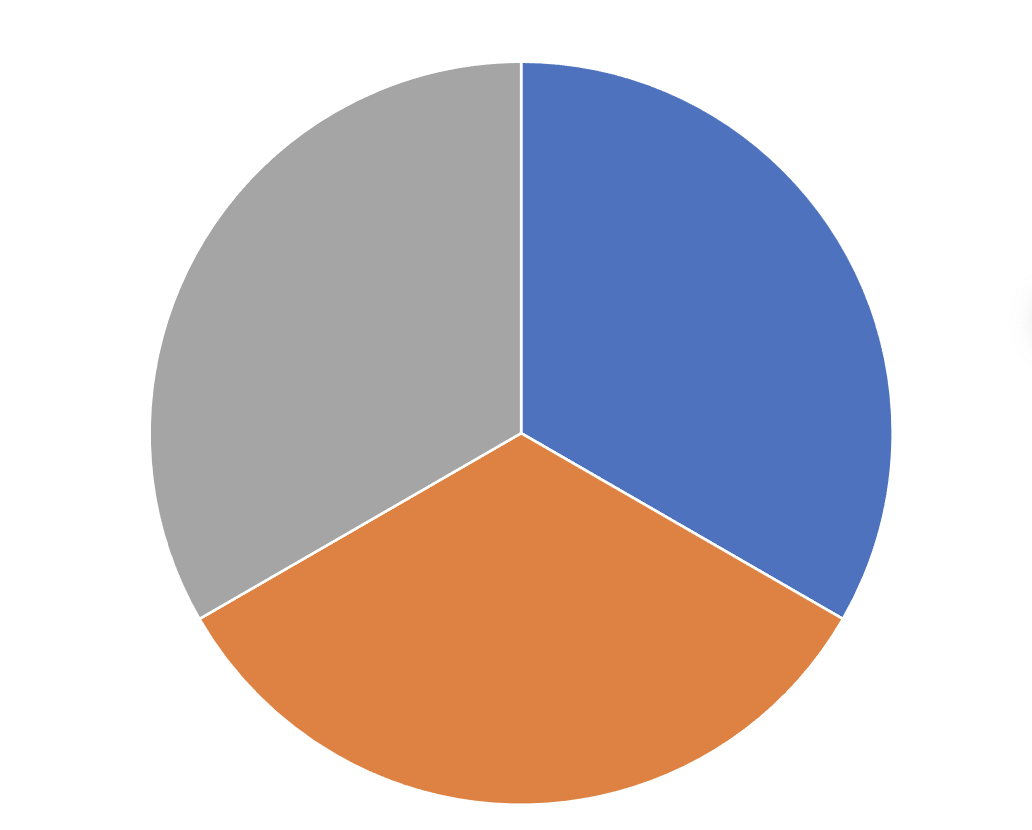 The Method to My Madness
*There is a global derisking going on ahead of the US elections*All interest rate plays sell off. Bonds are discounting a Trump win, stocks a Harris winWatch for a melt up in both post election*We are unlikely to see a more than 5% drop in indexes for the rest of 2024 because of massive cash holdings*US Dollar touches high for the year on rising rates*Technology stocks have recovered with (NVDA) at highs*Energy gets dumped on global oversupply*Buy stocks and bonds on dips, but now it’s ALL sectors
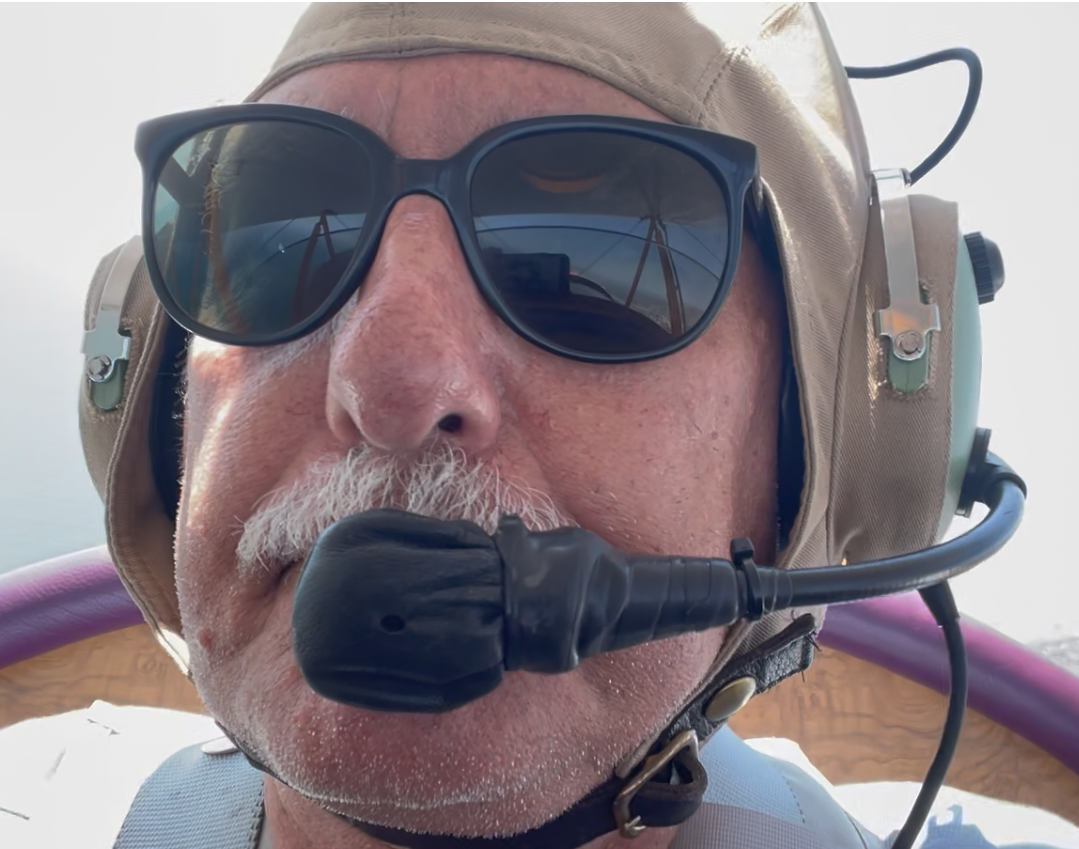 The Global Economy – Slowing
*CPI Comes in Warm at 0.3% for September, and 2.4% YOY. *Europe Cuts Interest Rates by 25 Basis Points*New Zealand Cuts Interest Rates by 50 Basis Points *US Retail Sales Gain 0.4%, up from the unrevised 0.1% gain in August *New York Empire State Manufacturing Index PlungesIt could be an election effect*PPI Comes in Flat, and up 1.8% YOY *Social Security gets a 2.5% Raise in 2025
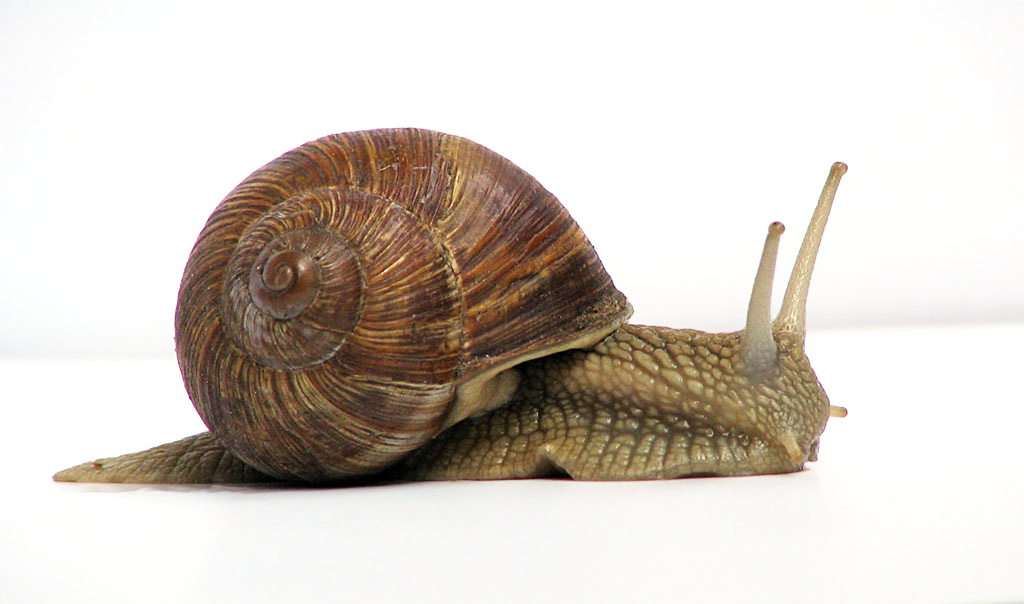 The Mad Hedge Profit PredictorMarket Timing Index – DO NOTHING TerritoryAn artificial intelligence driven algorithm that analyzes 30 differenteconomic, technical, and momentum driven indicators
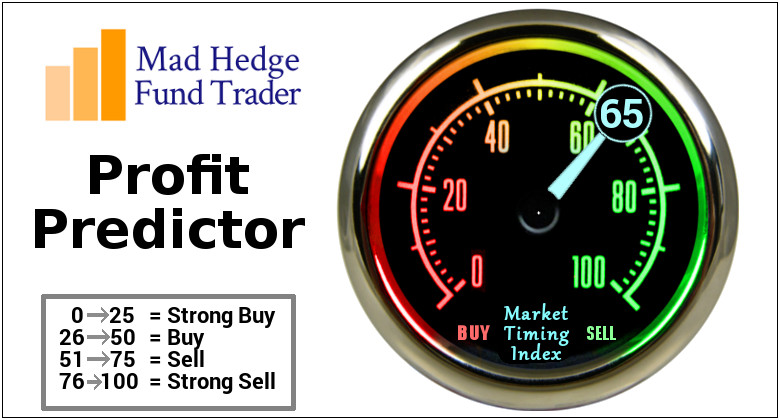 Sell Territory
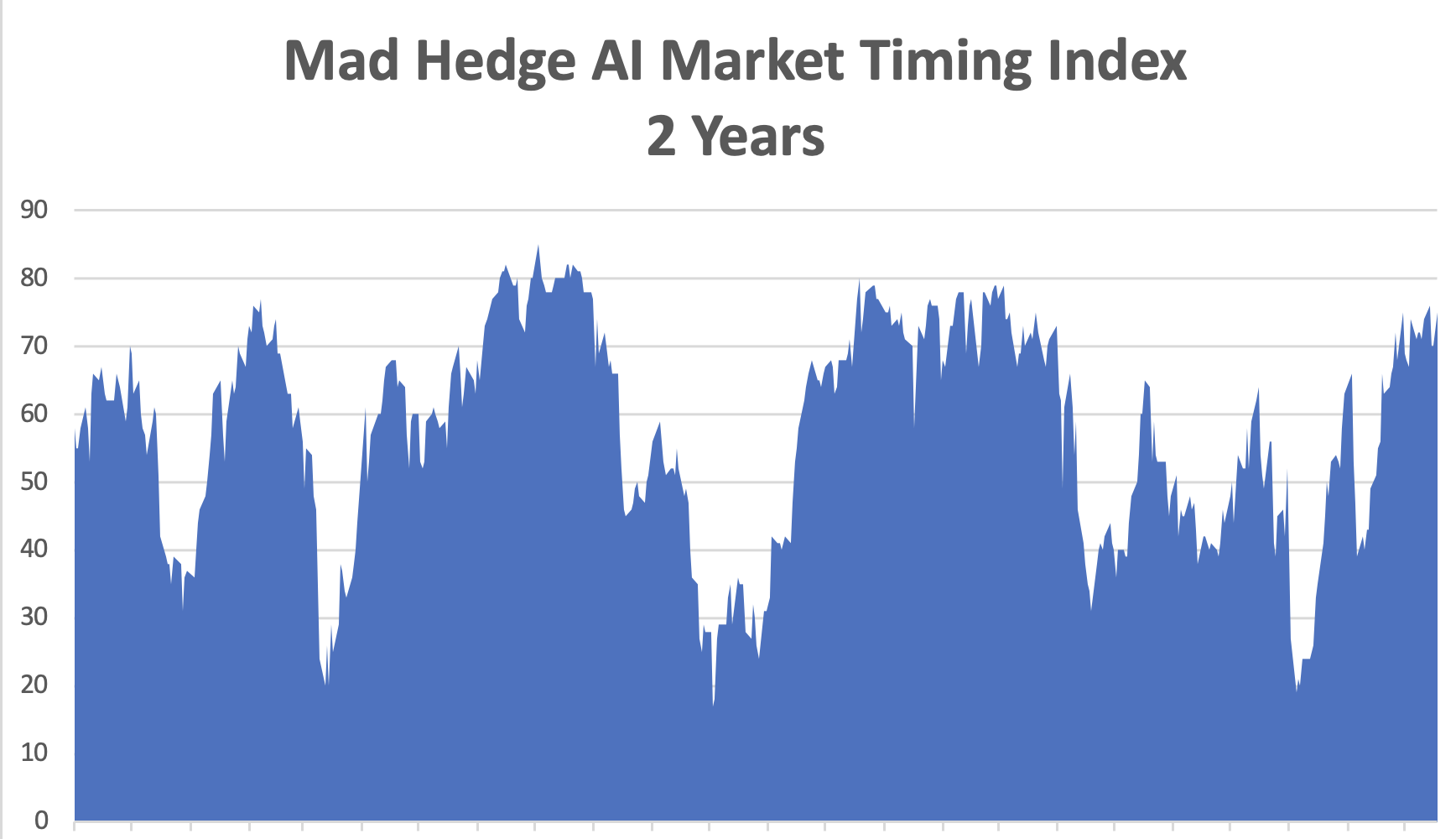 SELL
BUY
Weekly Jobless Claims – Falling 241,000  -9,000
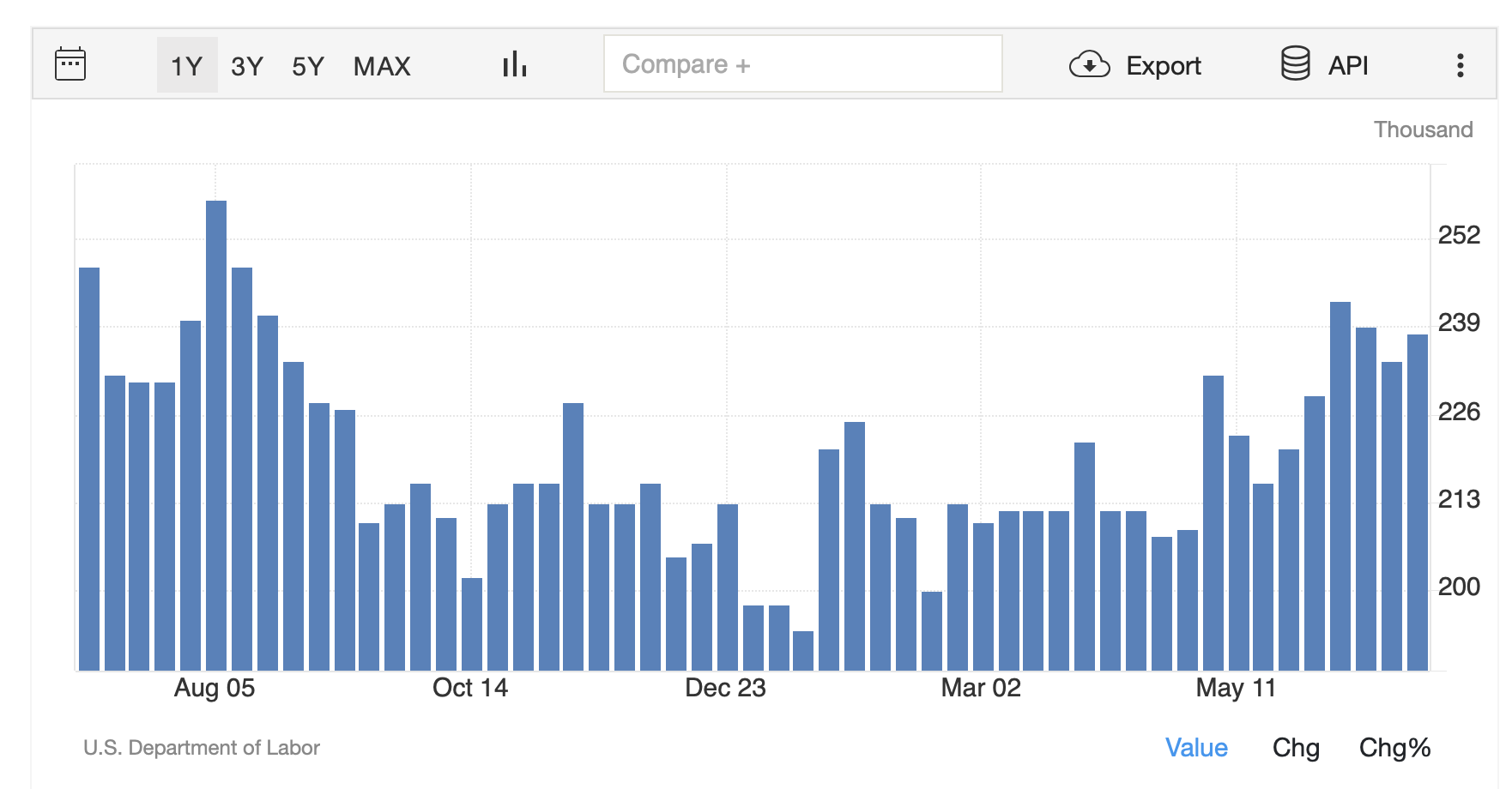 Stocks – From Strength to Strength
Hedge Funds Pouring into Technology Stocks, such as semiconductors and hardware, at the fastest in five months amid the start of the third-quarter earnings season*S&P 500 Value Gain Hits $50 Trillion, since the 1982 bottom*Morgan Stanley Announces Blowout Earnings, fueling a 32% profit jump for the third quarter*ASML Plunges 16% on Poor Earnings,*Tesla Gets Approval to Double Berlin Factory,*Global EV Sales Up 30% in September *Delta Warns of Presidential Election Travel Dip, as fears of violence over the new two weeks keep traveler’s home.
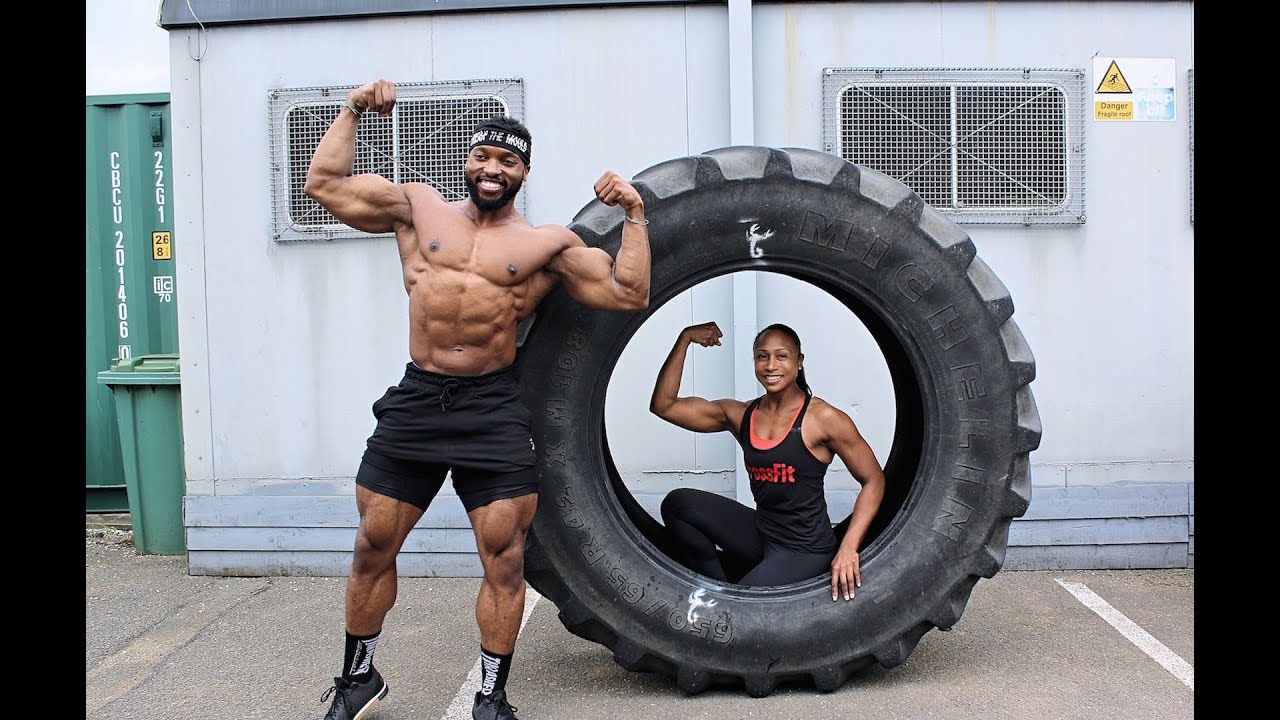 S&P 500 – Gone Ballistic
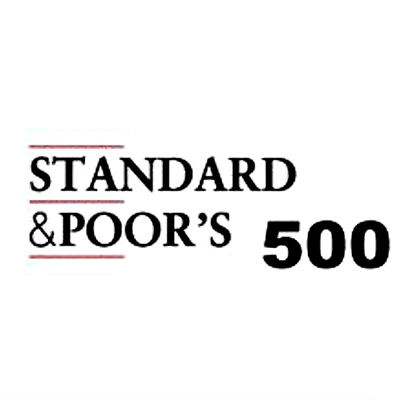 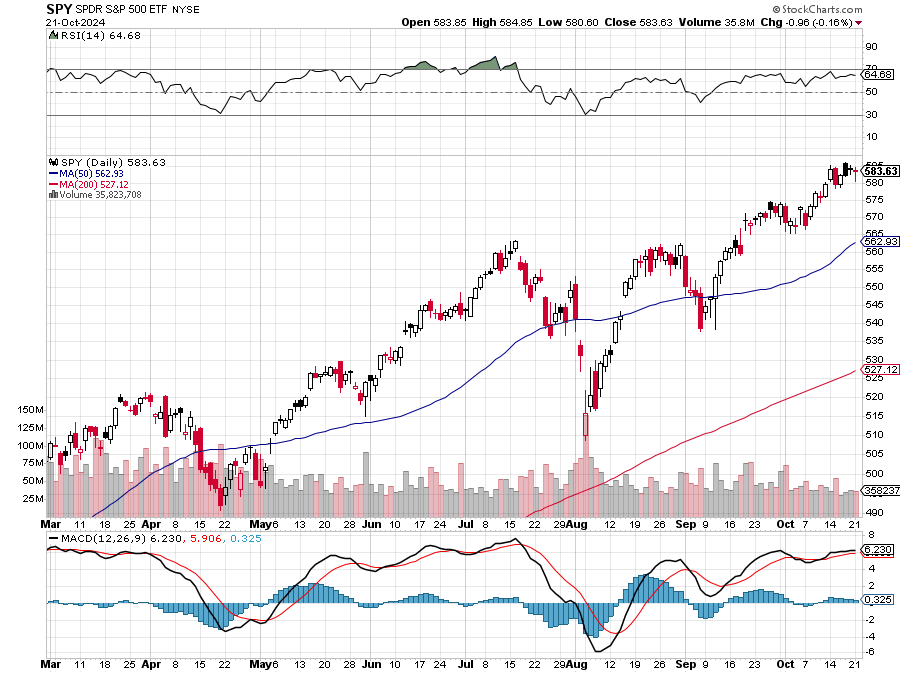 YearendTarget $600 +25%
$510-9.7%1st support
$493-12.7%1st support
ProShares Ultra Short S&P 500 (SDS)- a great hedge for long stocks and bondslong 2X position has a hedge against longs and bond shorts
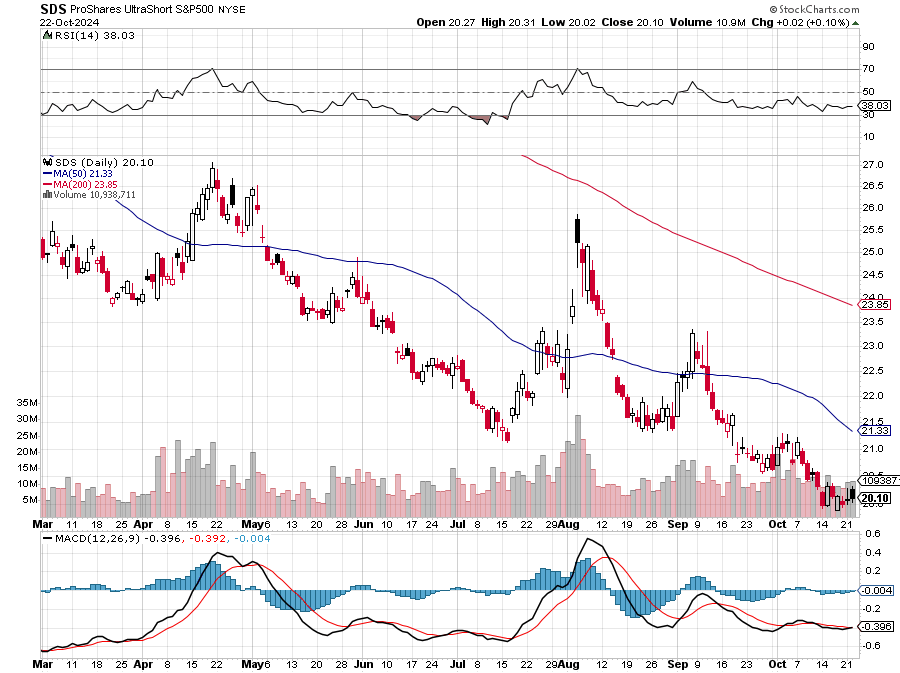 (VIX) – Range TradeVolatility Index Hits Four Year High at $65, the most since the 2020 pandemic. That implies a 2% move in the S&P 500 (SPX) every day for the next 30 days
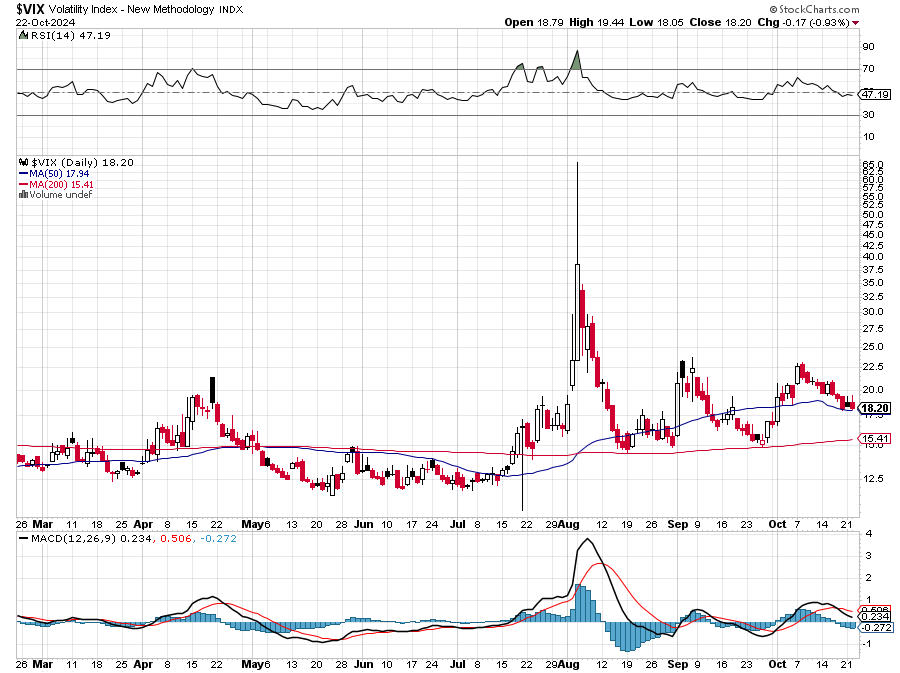 Dow Average ($INDU)-
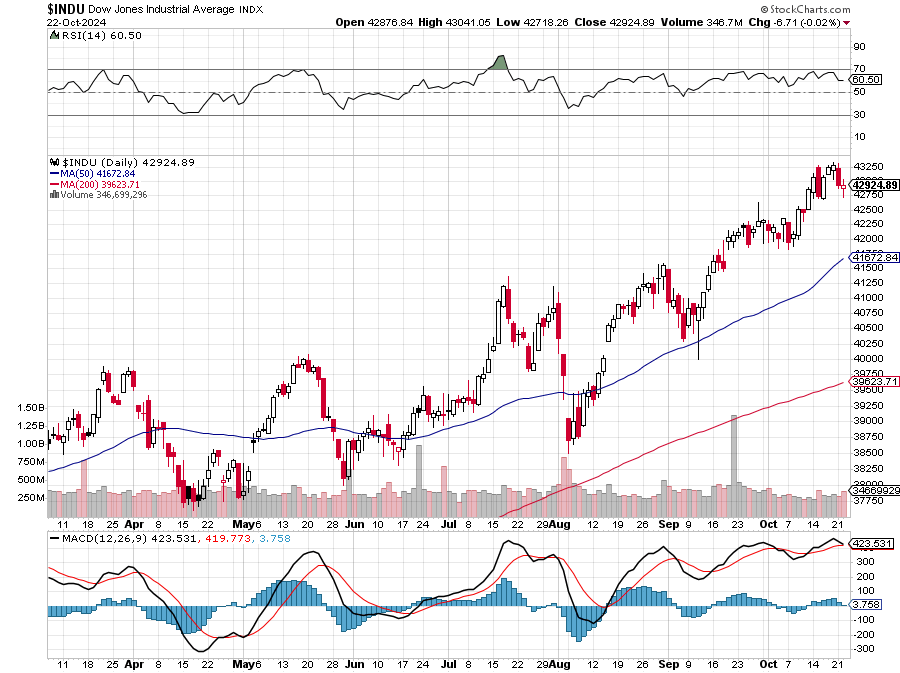 Russell 2000 (IWM)- took profits on Long 10/$137-$142 vertical bull call spreadtook profits on Long 10/$153-$156 vertical bear put spread
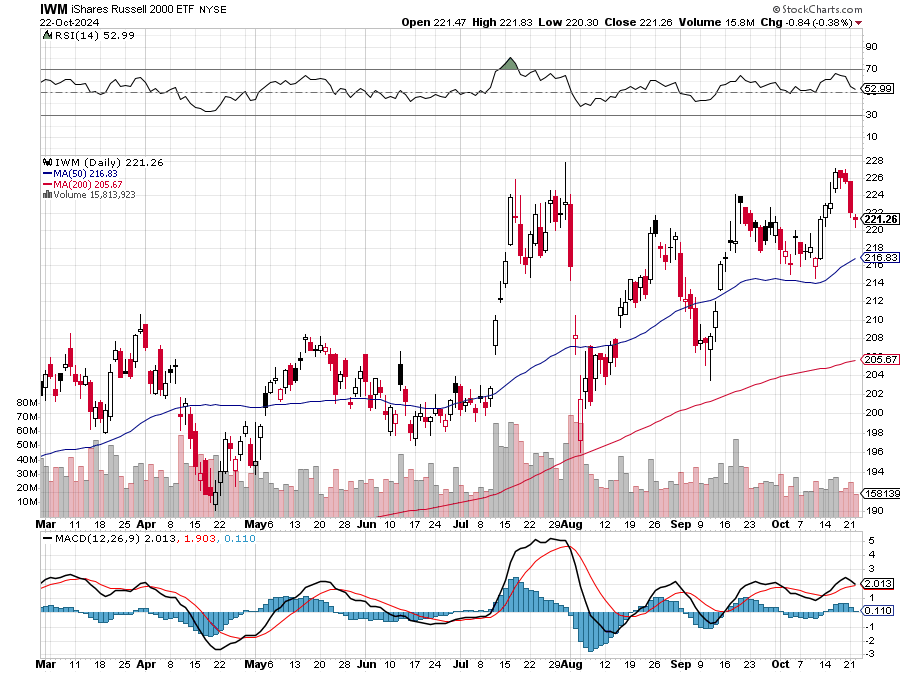 NASDAQ (QQQ) –took profits on Long 5/$335-$345 put spreadtook profits on long (QQQ) 1/$290-$300 put spread, took profits on long (QQQ) 4/$330-$335 put spread took profits on long (QQQ) 3/$340-$345 put spread, covered long (QQQ) $325-$330 put spread
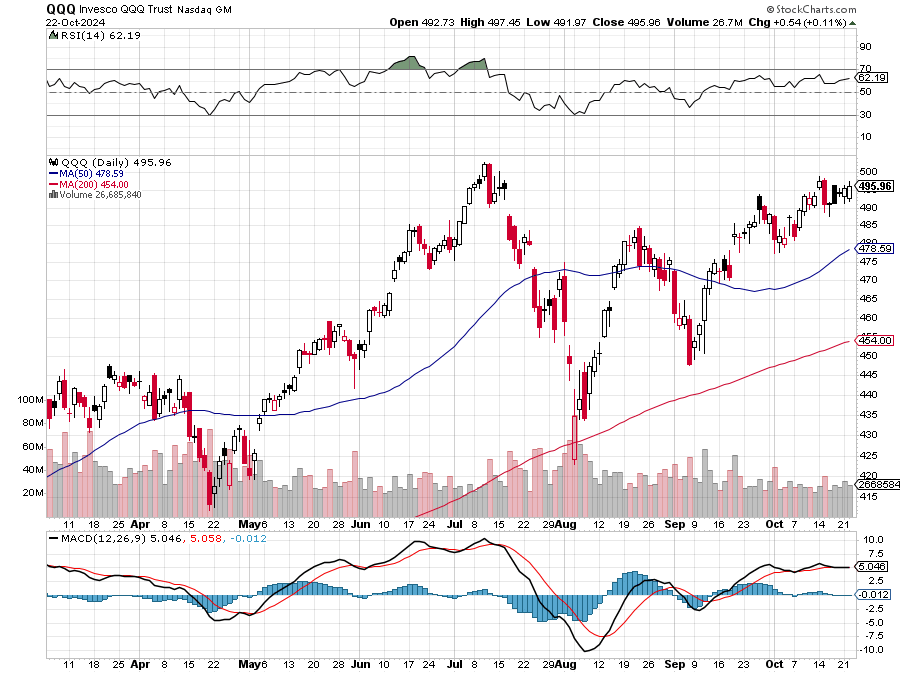 China (FXI)
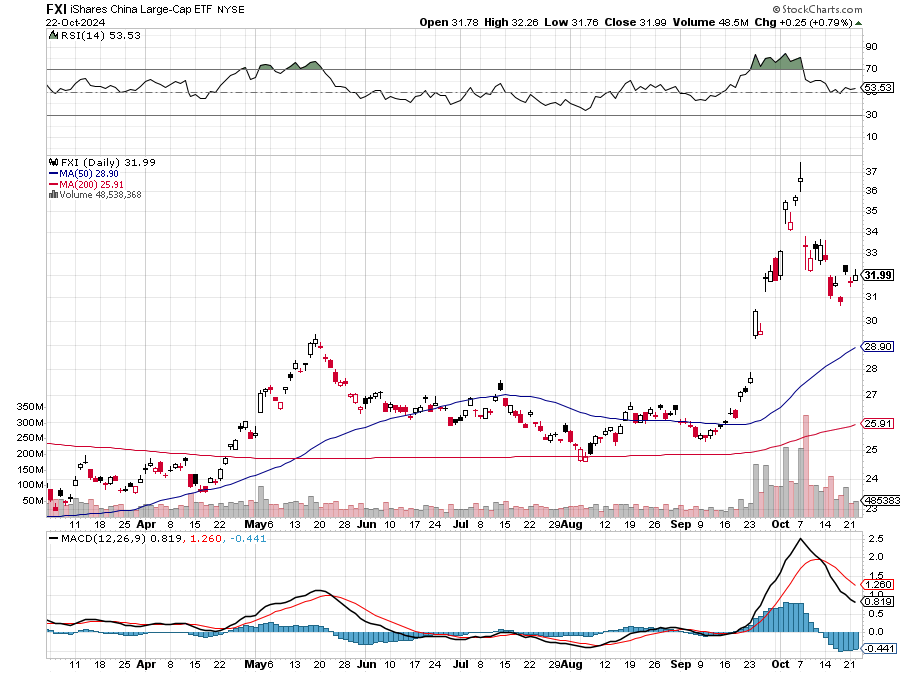 Japan ($NIKK)
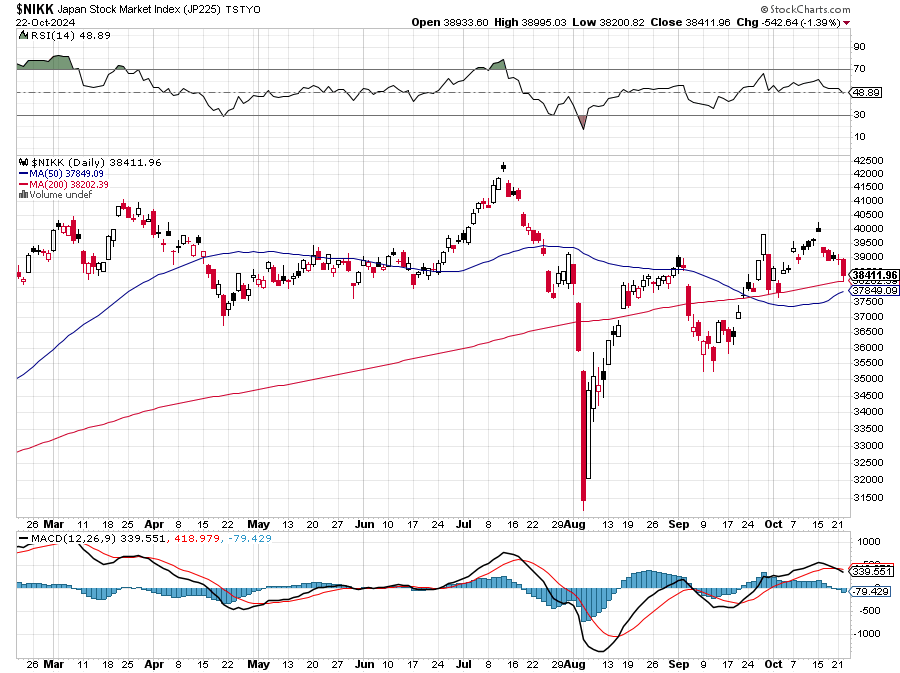 Europe Hedged Equity (HEDJ)-
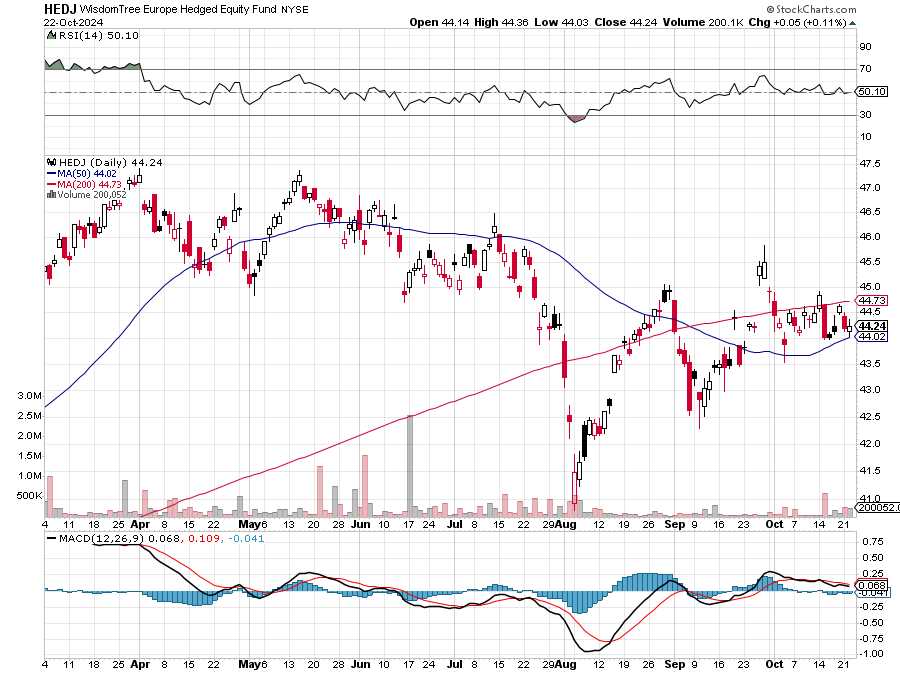 Emerging Markets (EEM) - Pro trade, Weak Dollar, Long Recovery PlayTraders are Lining up for a Big Emerging Market Bet. Falling US interest rates will bring a weak US dollar and runaway bull markets in most emerging markets, which have remained unchanged for more than a decade
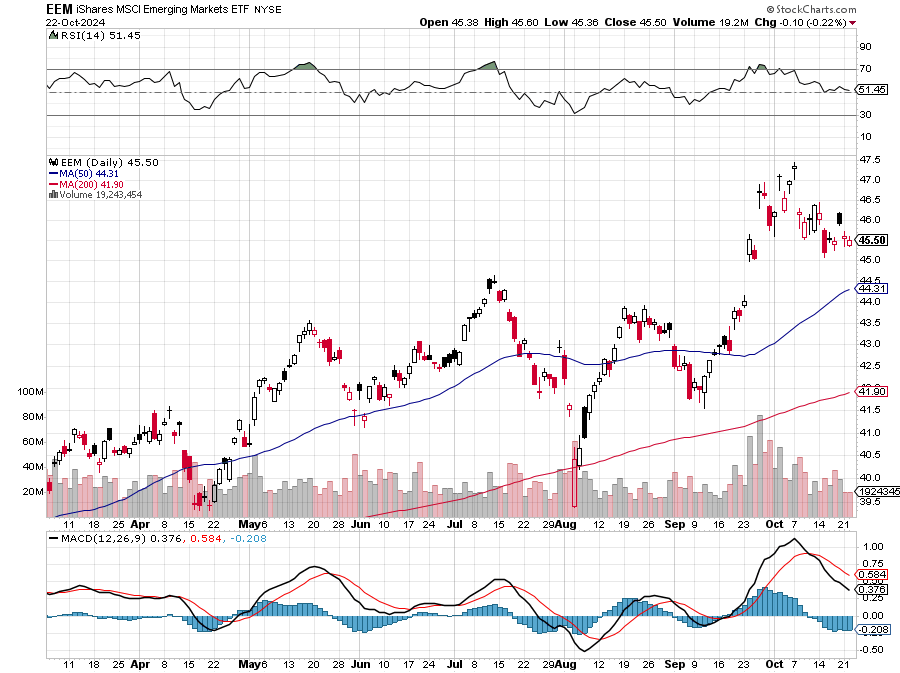 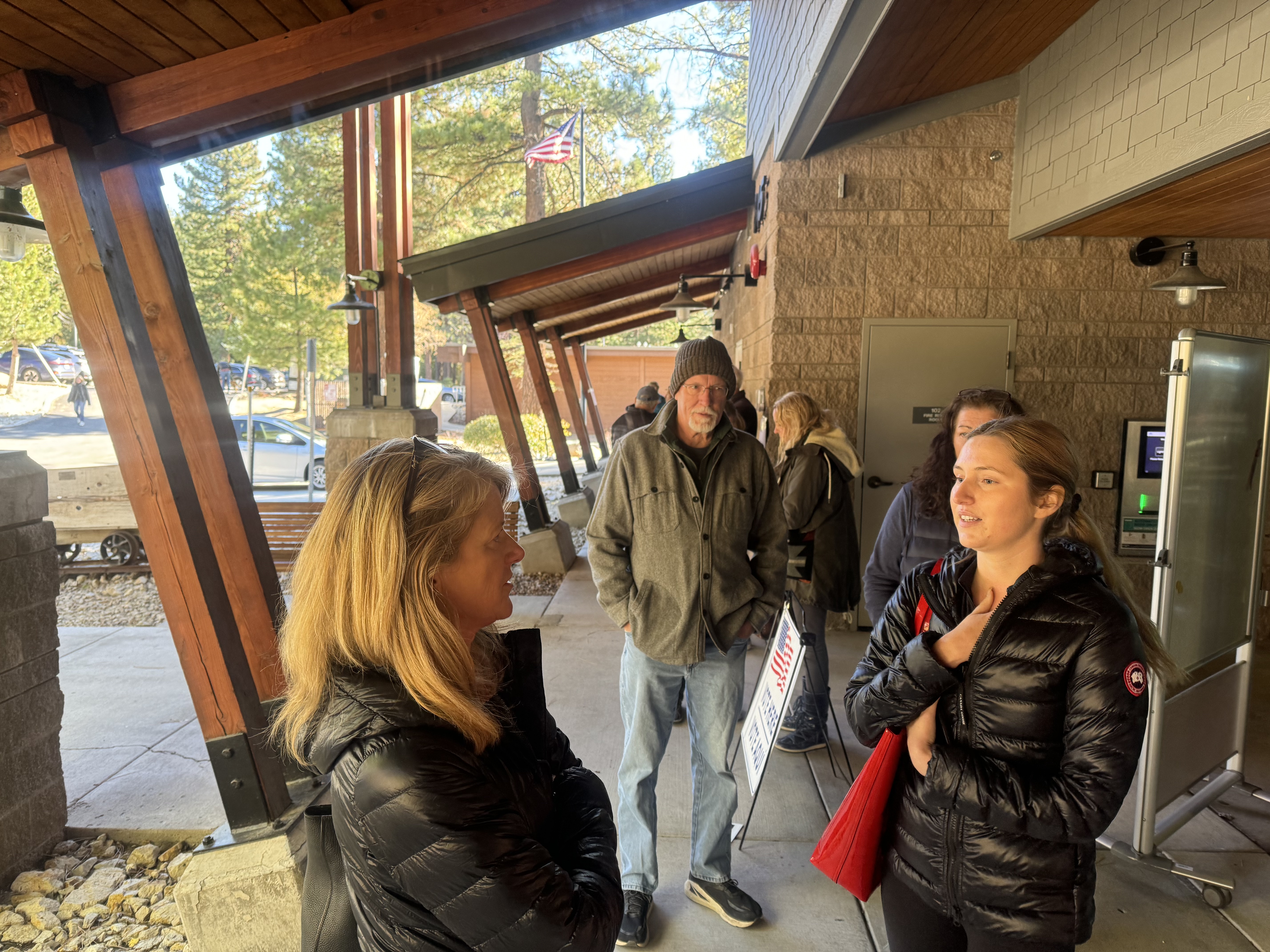 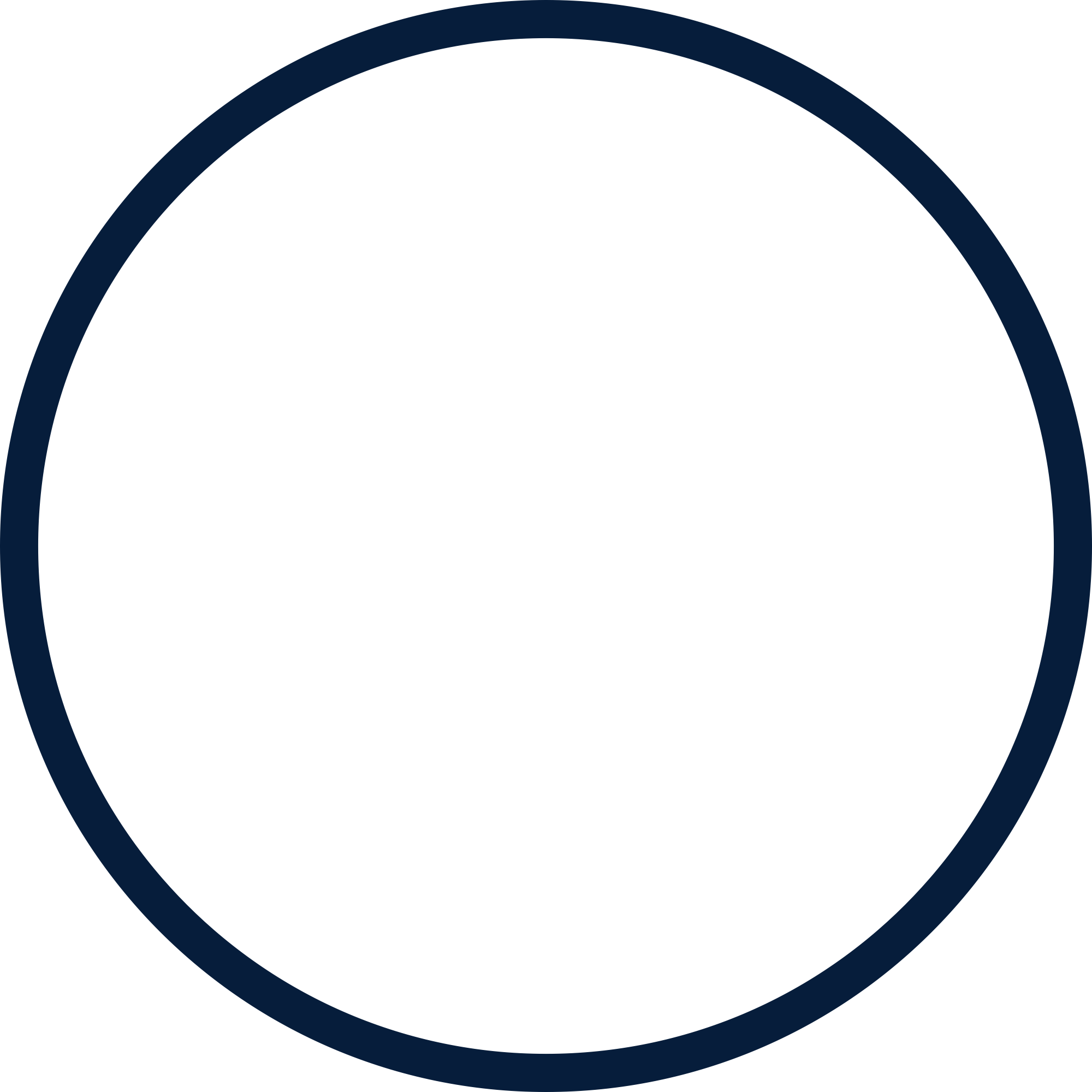 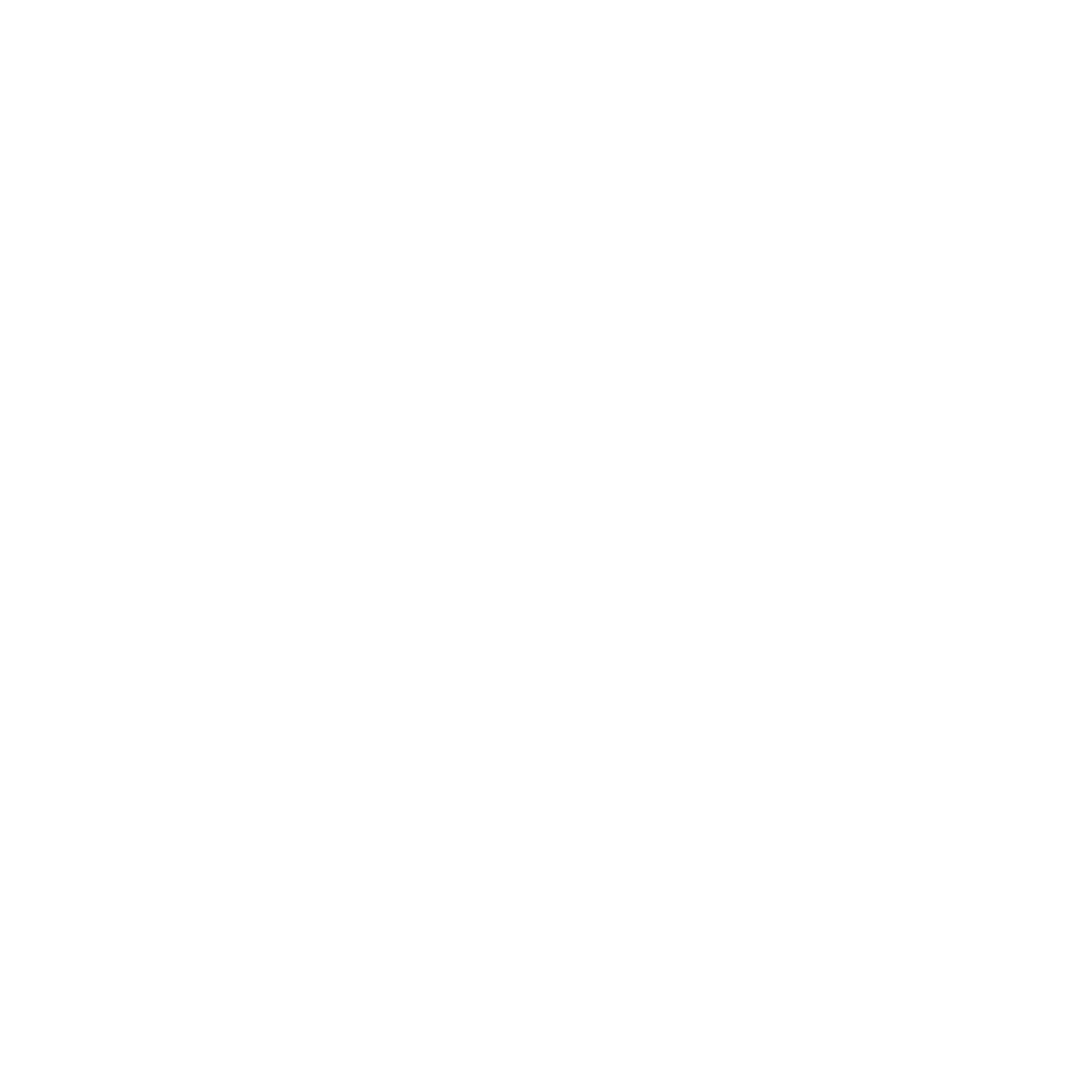 THE MAD HEDGE FUND TRADER
The Barbell Portfolio
*75% Big Tech – 2% of US workforce, 25% of market cap and   25% of US earnings25% Domestic Recovery, including:Railroads, airlines, cruise lines,Couriers, steel companiesBanks, commoditiesConstructionCredit Card CompaniesHotels, casinosOnline Ticket Sales
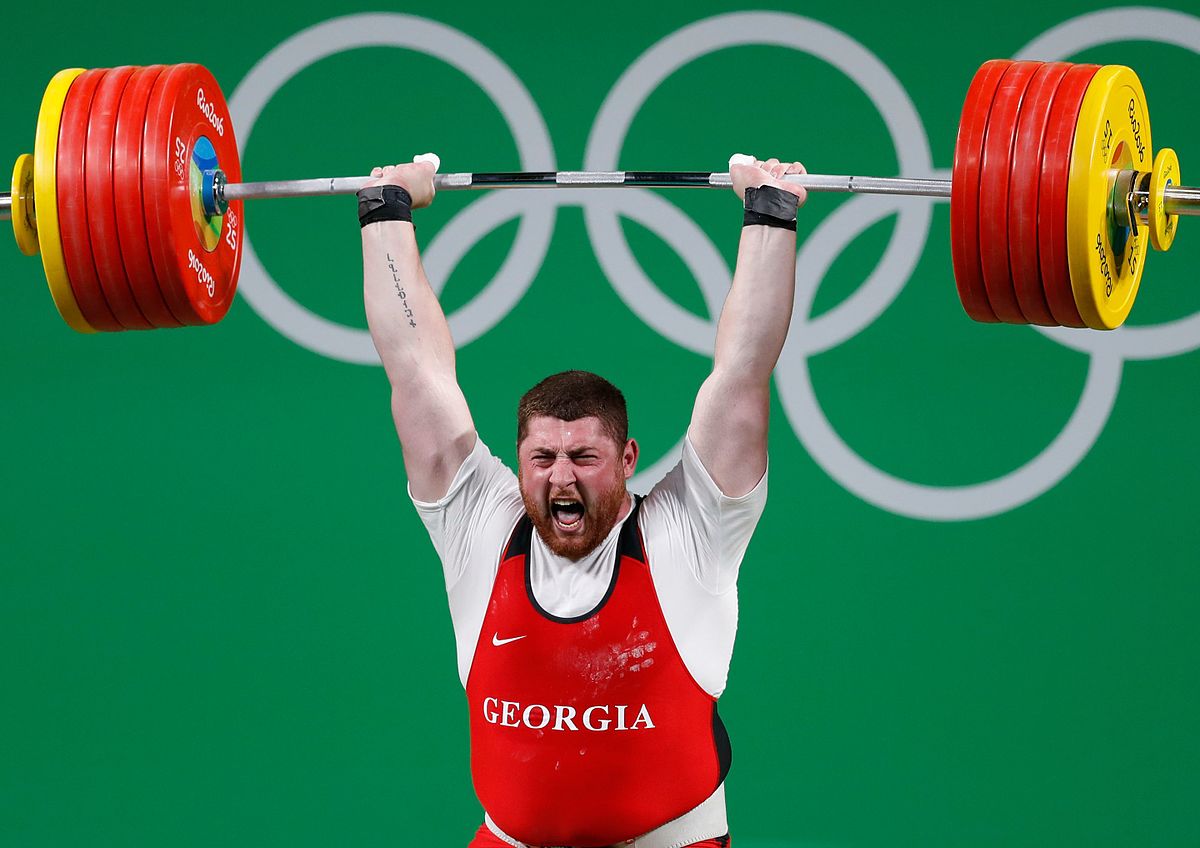 NVIDIA (NVDA) – Upside BreakoutTaiwan Semiconductor Soars on Spectacular Earnings, dragging up the rest of the chip sector with ittook profits on long 8/70-$73 call spread took profits on long 8/137-$140 put spread, took profits on long 8/85-$ call spread took profits on long 5/155-$160 put spread, took profits on long 5/98-$99 put spread
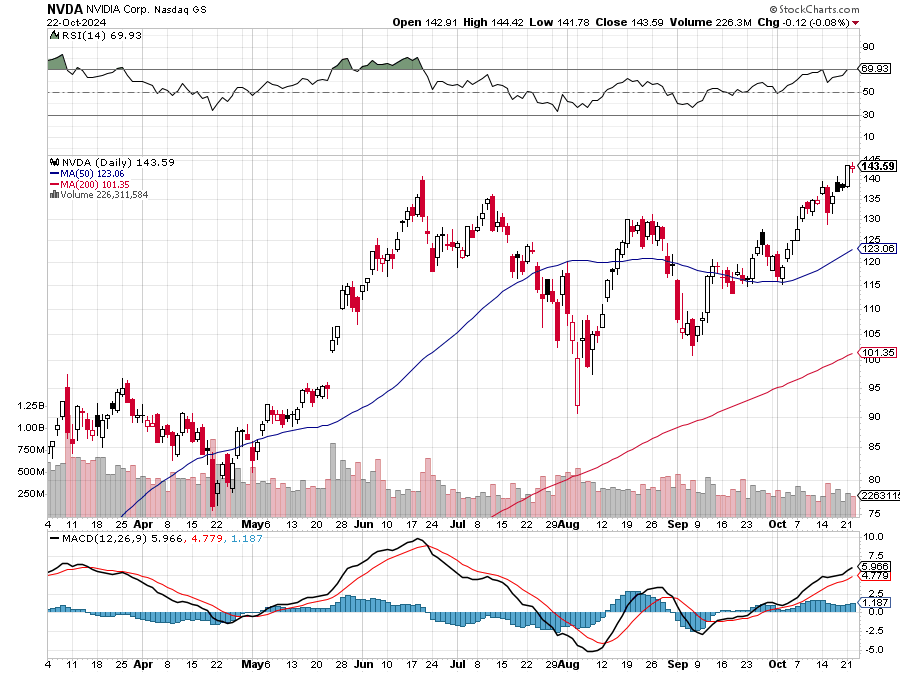 Microsoft (MSFT)-Microsoft Bombs, with an earnings and revenue beat, but with a slight shortfall in their Azure cloud business took profits on long 5/$430-$440 put spreadTook profits on long 2/$330-$340 call spread, took profits on long 12/$320-$330 call spreadtook profits on long  9/$235-$245 call spread, took profits on long 7/$220-$210 call spread, took profits on long 6/$220-$230 call spread, took profits on long 2/$200-$210 bear put spread
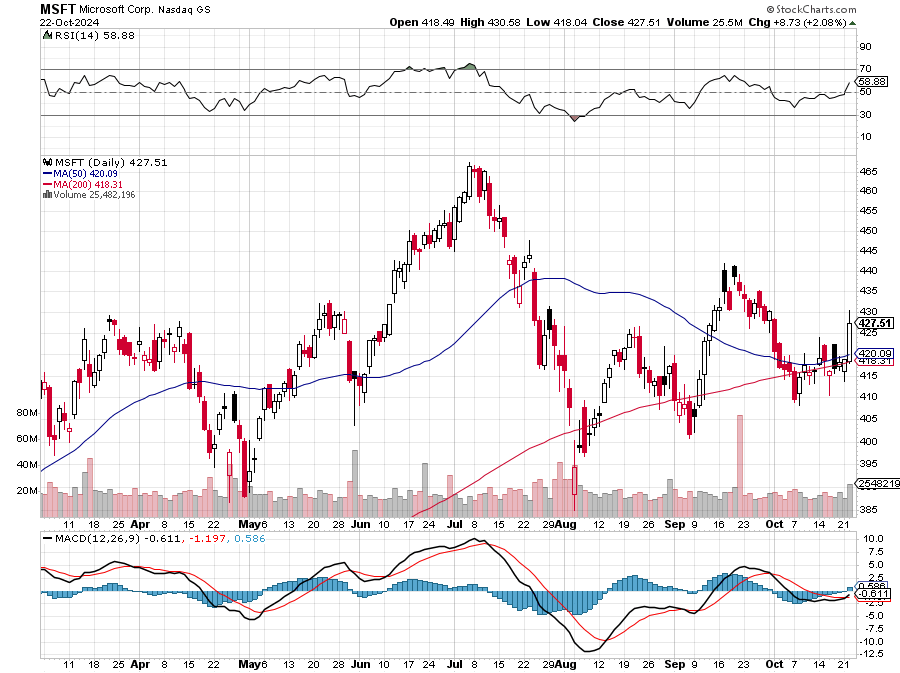 Meta (META)Meta Beats, as advertising revenue kicks in big time took profits on Long 8/$420-$430 call spread took profits on Long 5/$360-$370 vertical bull call spread, took profits on Long 9/$290-$300 vertical bear put spread, stopped out of Long 9/$190-$200 vertical bear put spread
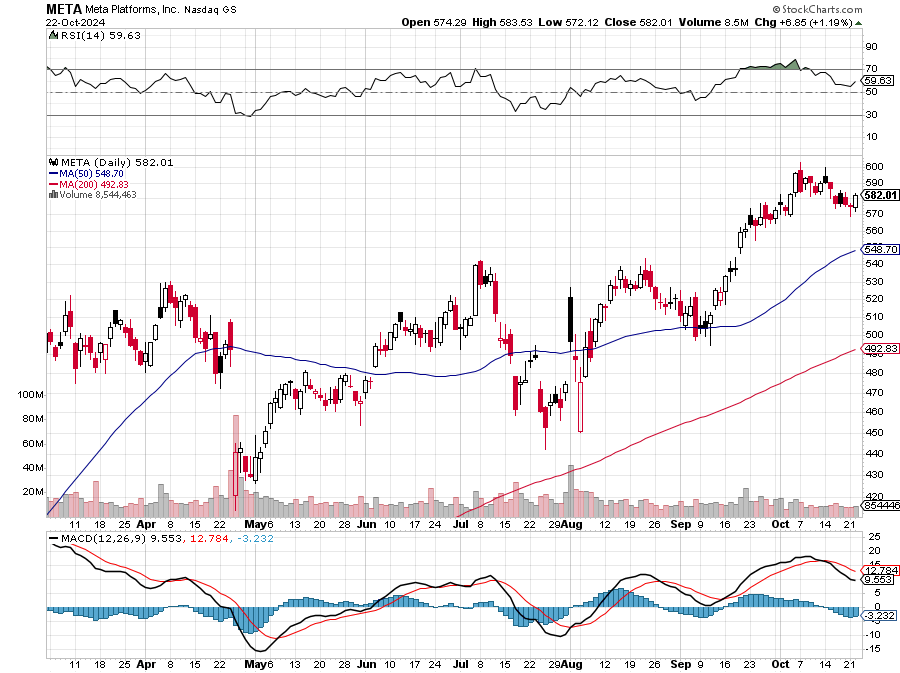 Apple (AAPL)Apple China Sales Jump 20% on the new iPhone 16 launchtook profits on Long 5/$225-$235 vertical bear put spread, took profits on Long 8/$160-$170 call spread took profits on Long 6/$200-$210 bear put spread, stopped out of Long 5/$185-$195 vertical bear put spreadtook profits on long 1/$145-$155 put spread, Took profits on long 10/$165-$175 put spread
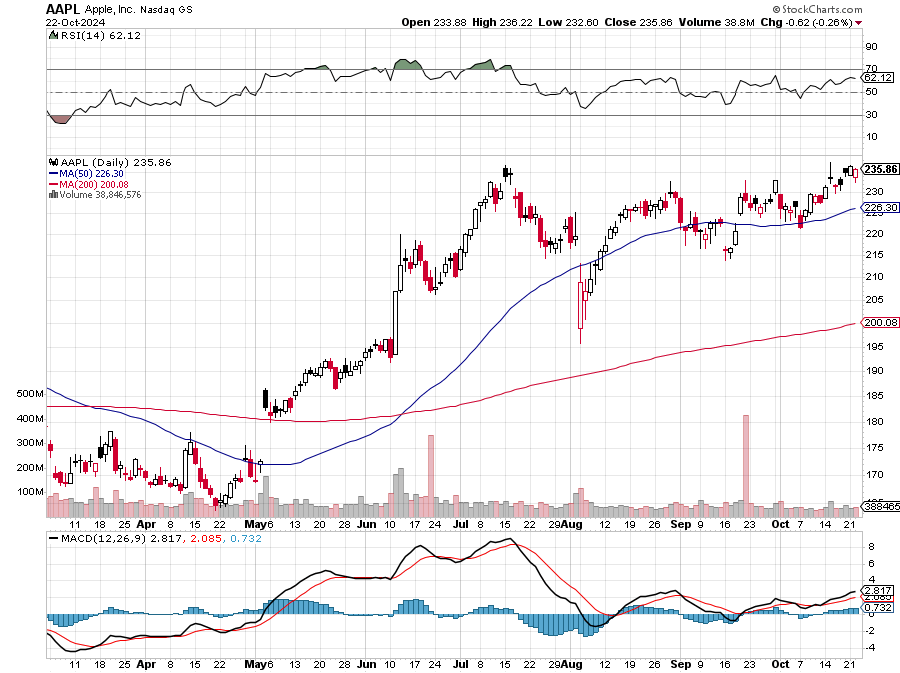 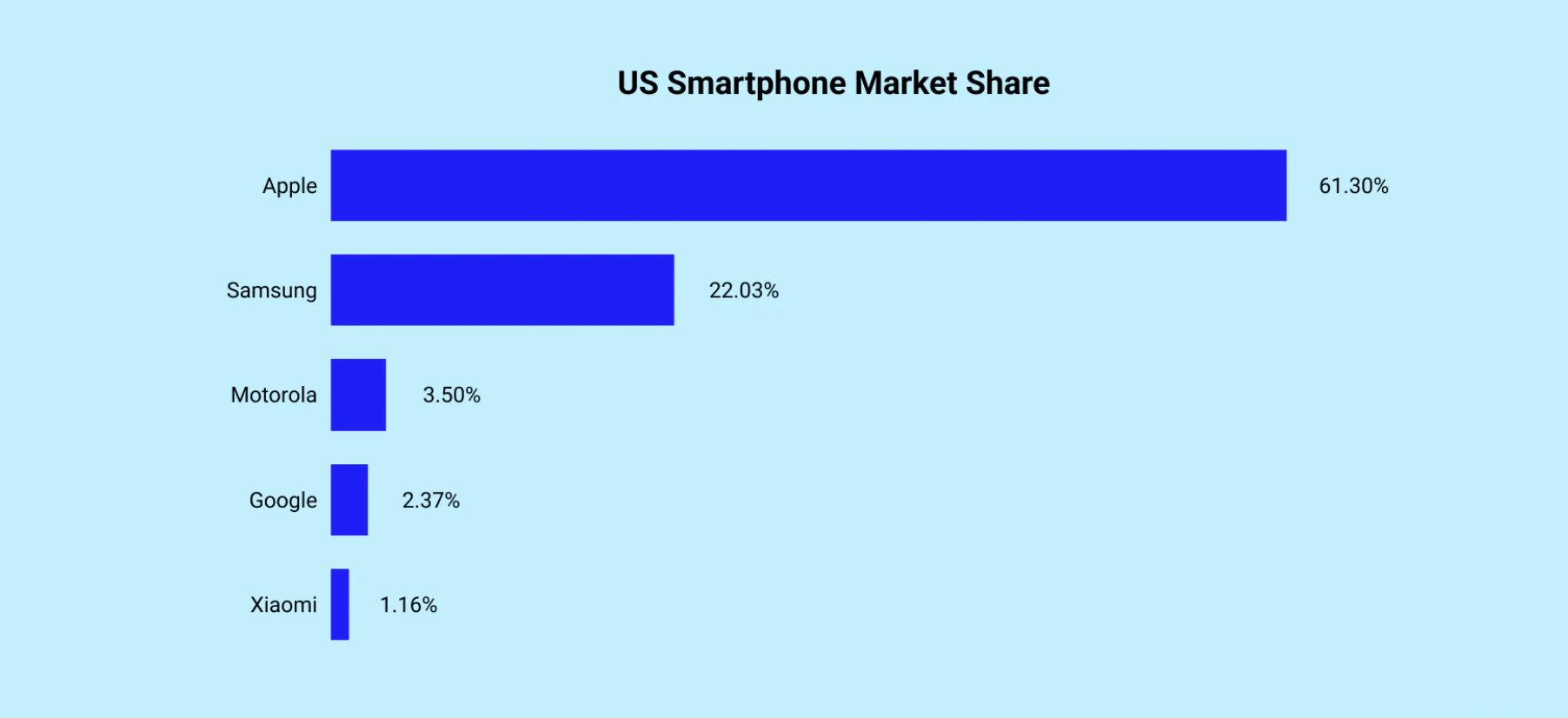 Alphabet (GOOGL) – Back in PlayGoogle Gets Hit with an Antitrust Suit took profits on long 12/$110-$120 call spread took profits on long 12/$1,200-$1,230 bull call spread, took profits on long 9/$1,030-$1,080 vertical bull call spread
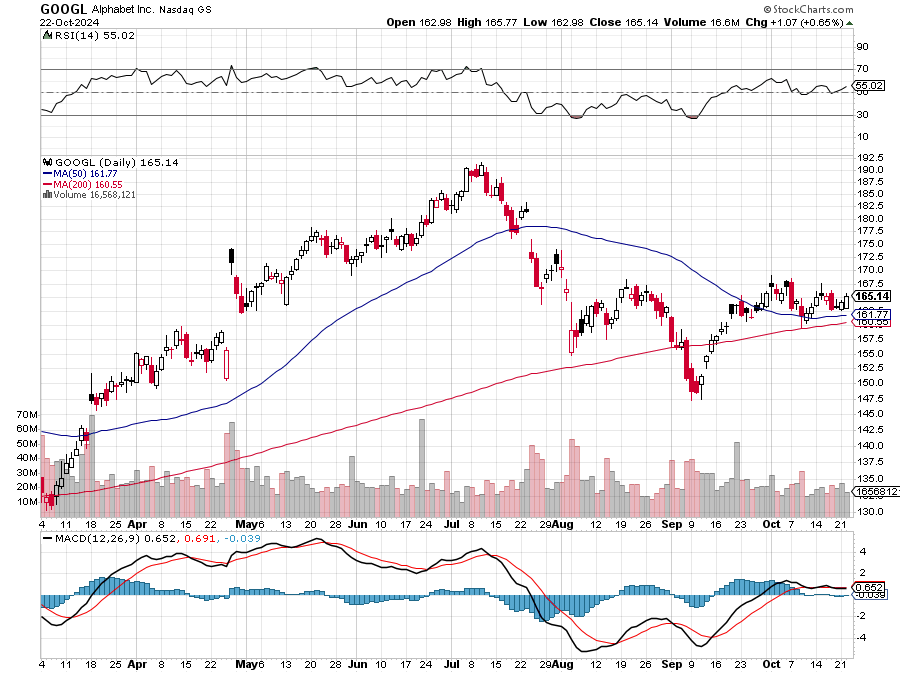 Amazon (AMZN) – Best Value AI PlayAmazon Expanding Health Care Business, bringing same-day prescription delivery to an additional 20 U.S. cities next yearStopped out of long 3/$150-$160 bull call spread, took profits on long 3/$155-$160 bull call spread , took profits on long 2/$130-$135 bull call spread
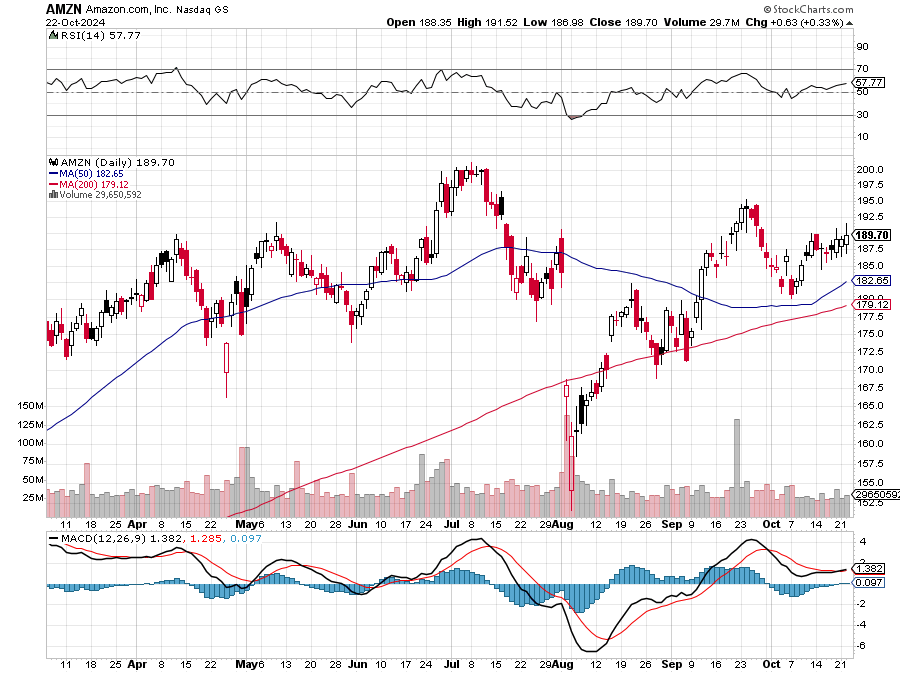 Tesla (TSLA) – US Investigates Tesla Full Self Driving Cras<Elon Musk Reveals Tesla Robotaxitook profits on Long 10/$180-$190 call spread, stopped out of long 9/$250-$260 put spread Took profits on long 8/$245-$255 put spread, Took profits on long 8/$150-$160 call spread, Took profits on long 6/$310-$320 put spread, Stopped out of long 4/$140-4150 call spread,
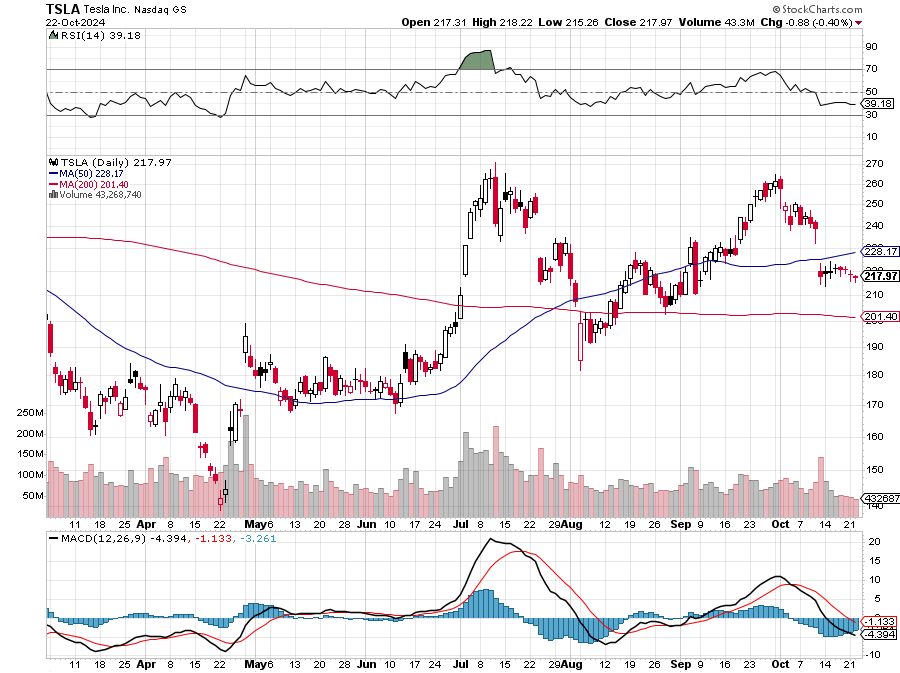 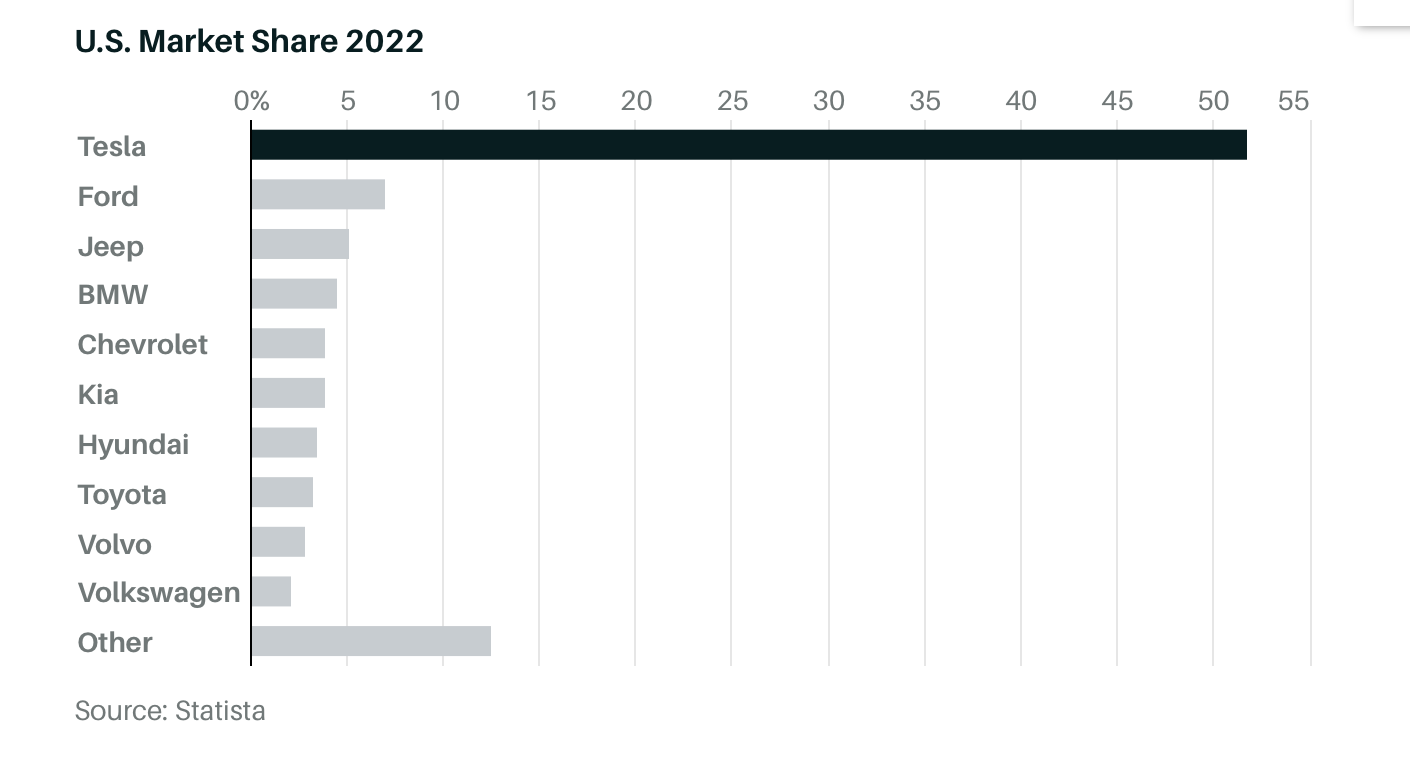 Netflix (NFLX) – Netflix Soars on Blockbuster Earnings on a 5 million gain in subscribers
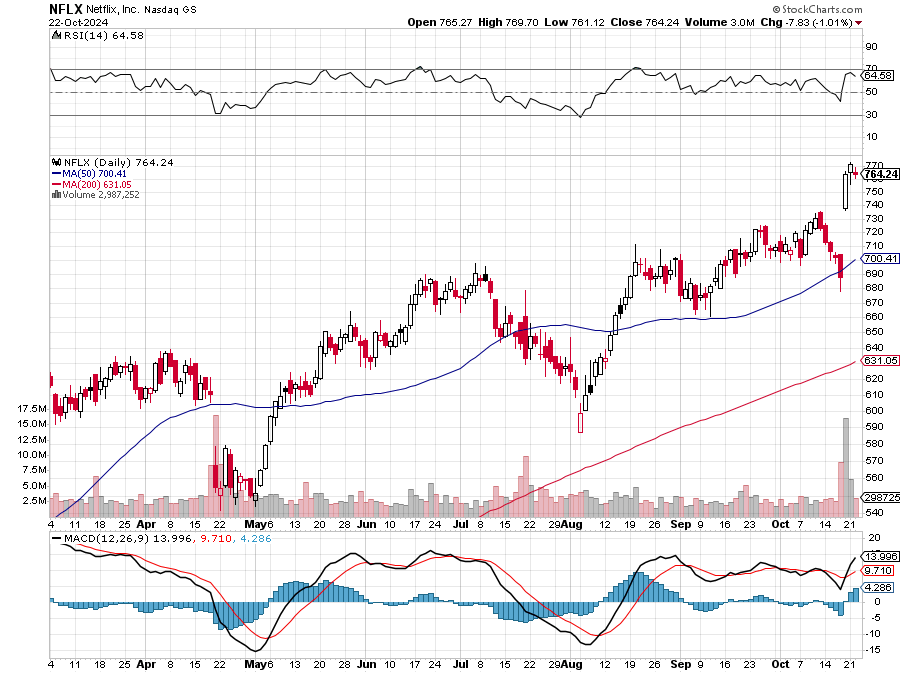 Palo Alto Networks (PANW)- Hacking never goes out of fashionPalo Alto Networks Disappointstook profits on long 2/$260-$270 call spread, took profits on long 10/$130-$140 call spread
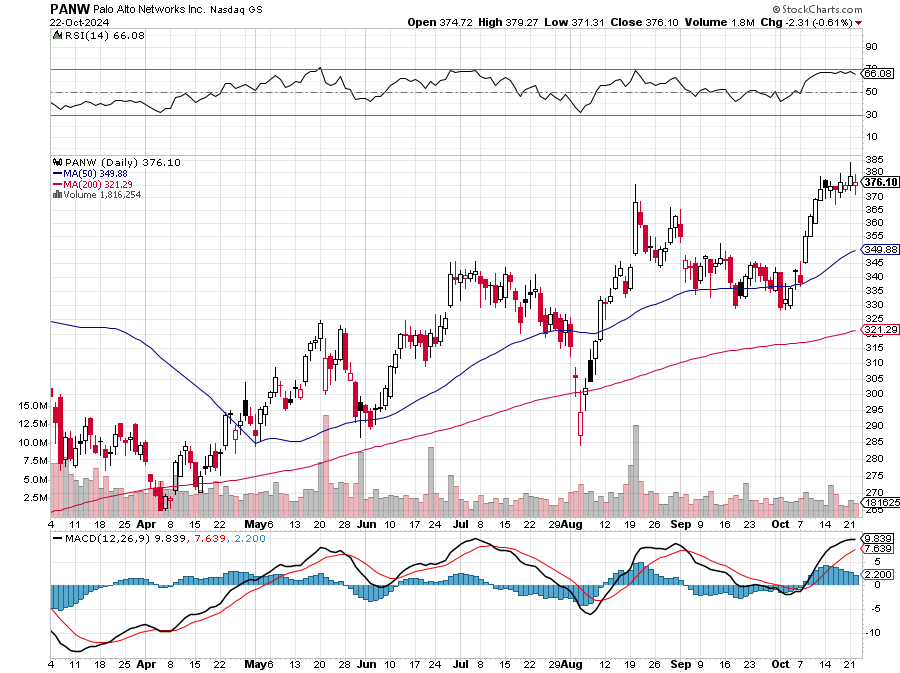 Advanced Micro Devices (AMD)- Recession fearsprogramable logic devicestook profits on long 2/$75-$80 call spread
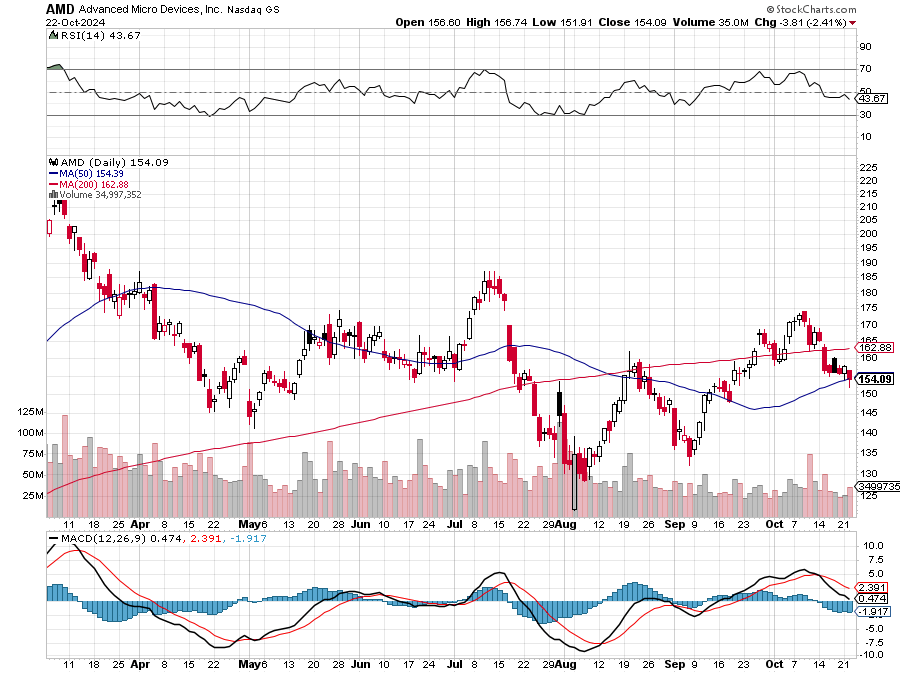 Salesforce (CRM)- Massive Online MigrationSalesforce Soars 16%, on better-than-expected guidance took profits on long 12/$185-$195 call spreadtook profits on long 9/$125-$130 vertical bull call spreadtook profits on long 8/$125-$130 vertical bull call spread
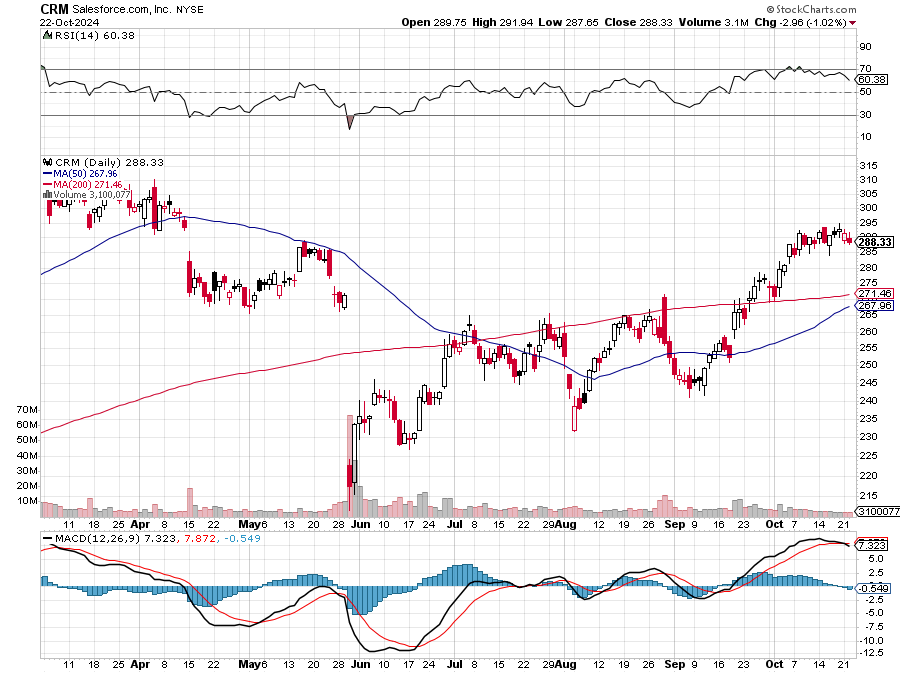 Adobe (ADBE)- Cloud playThe Quality Non-China tech play
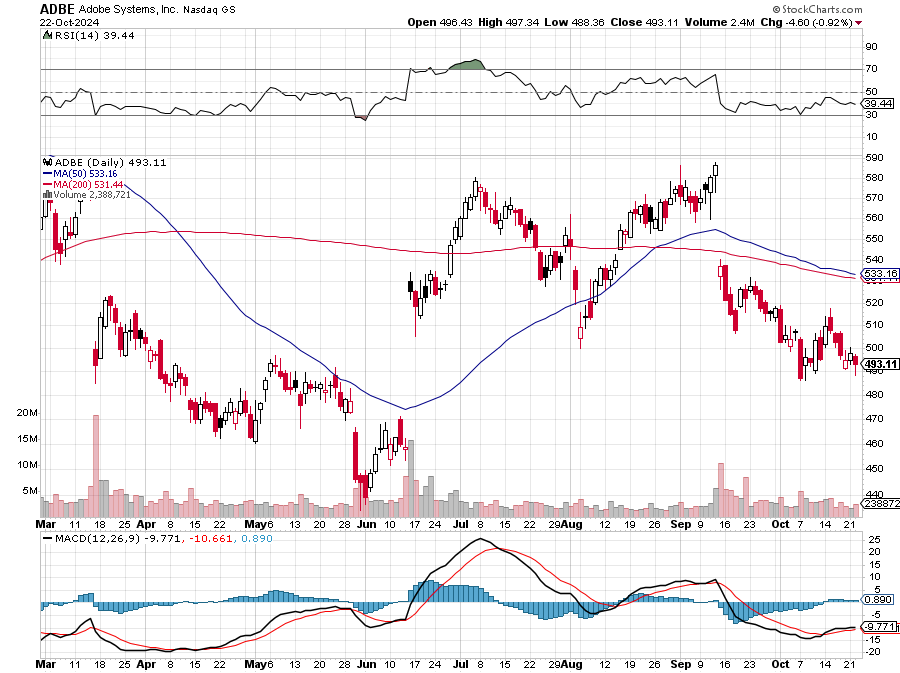 Snowflake (SNOW)- Blockbuster AI EarningsSnowflake Crashes, down 20%, on weak guidance. CEO Frank Slootman is retiring stopped out of long 4/$150-$255 call spread, took profits on long 12/$135-$140 call spread
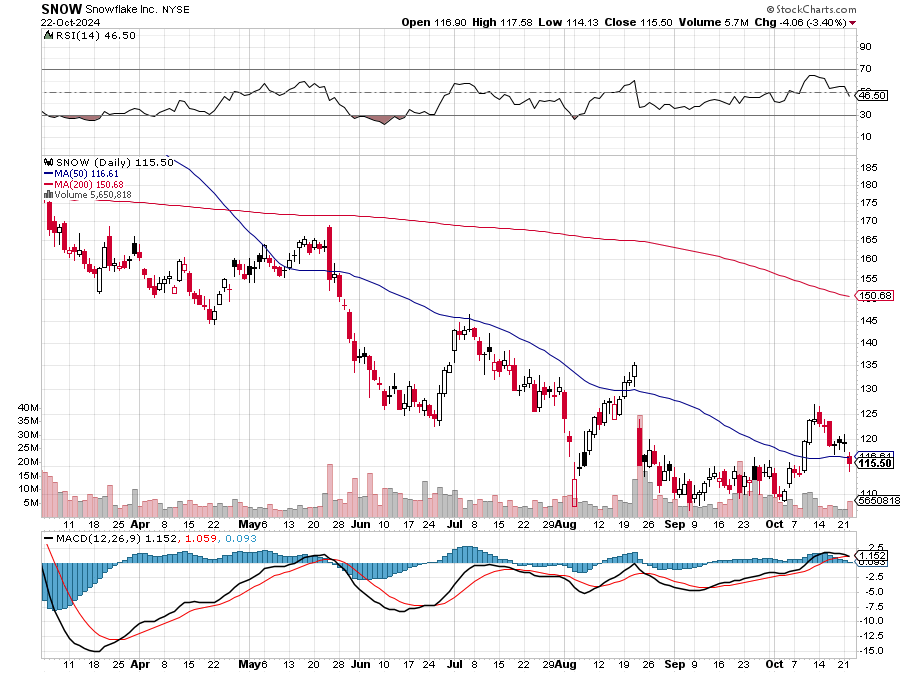 ProShares Ultra Technology ETF (ROM) – 2X Long Technology ETFtook profits on long 10/$62-65 call spread
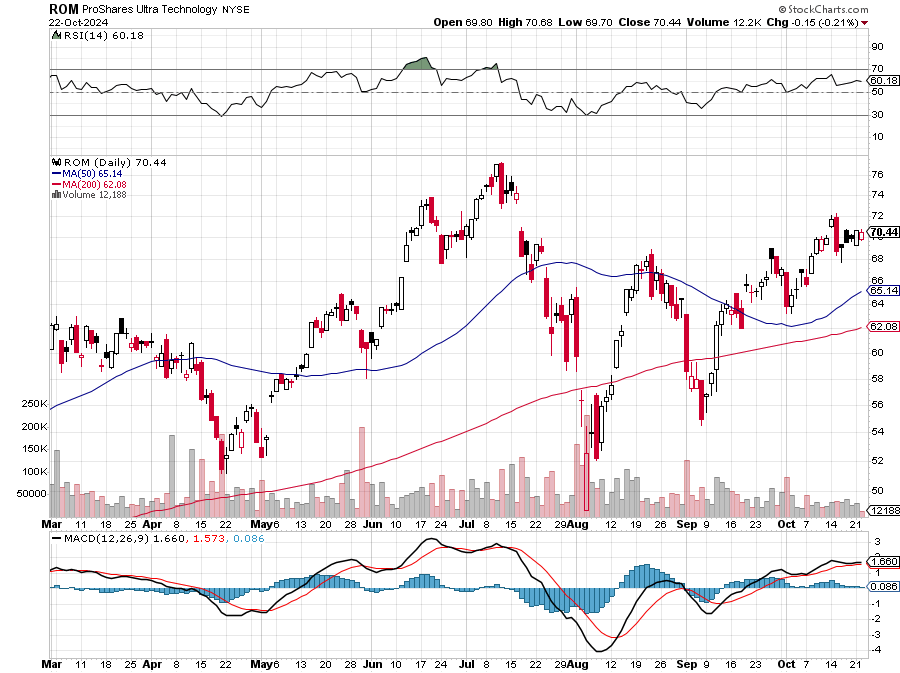 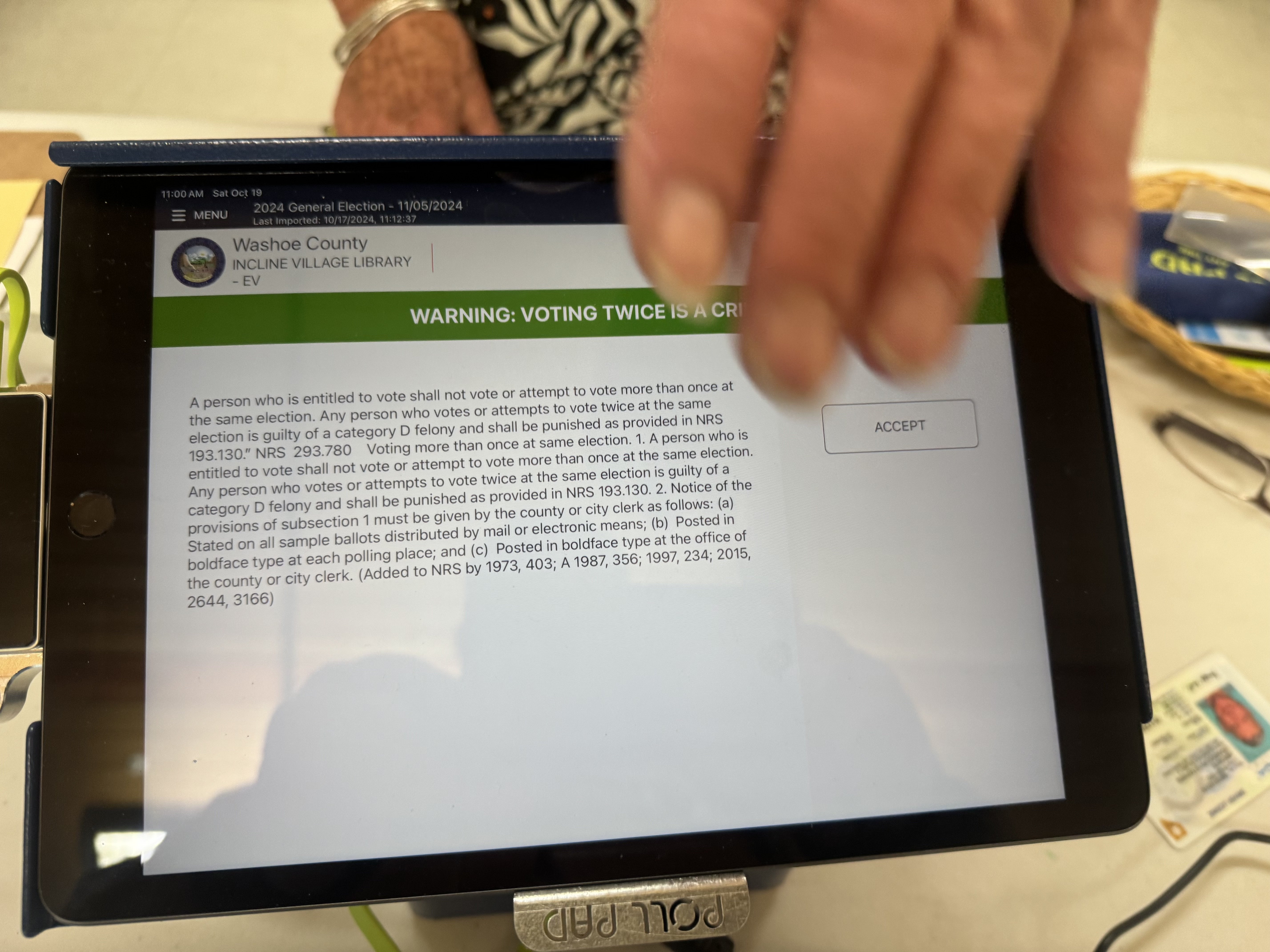 The Second Half of the Barbell
*Bets on a domestic recovery in 2022 Q4*Upside potential in 2024 far greater than tech*Some of these have not moved for 5 or 10 years*Focuses on economically sensitive cyclical industries*Makes a great counterweight to high-growth technology*We could spend all of next ten years rotatingbetween the two groups
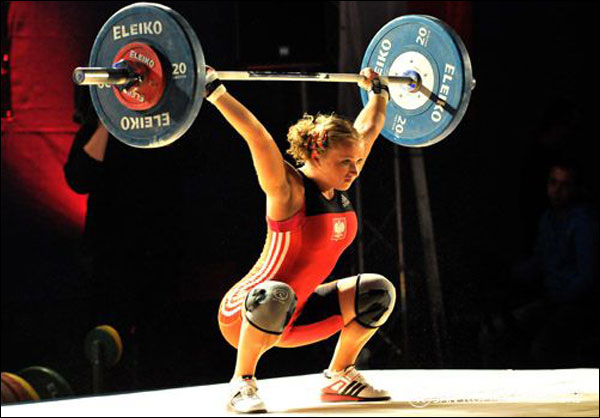 Boeing (BA) –Boeing Lays Off 17,000“il pesce marcisce dalla testa”stopped out of long 2/$190-$200 call spread, took profits on long 5/$17-$175 call spread
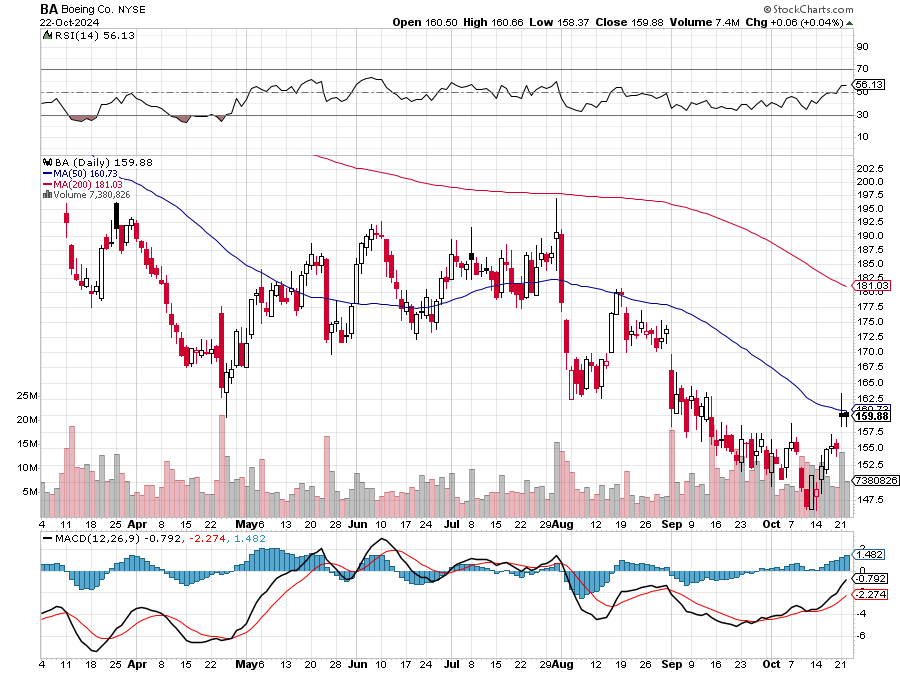 Package Delivery- United Parcel Service (UPS) – strike avertedtook profits on long 11/$130-$140 call spread
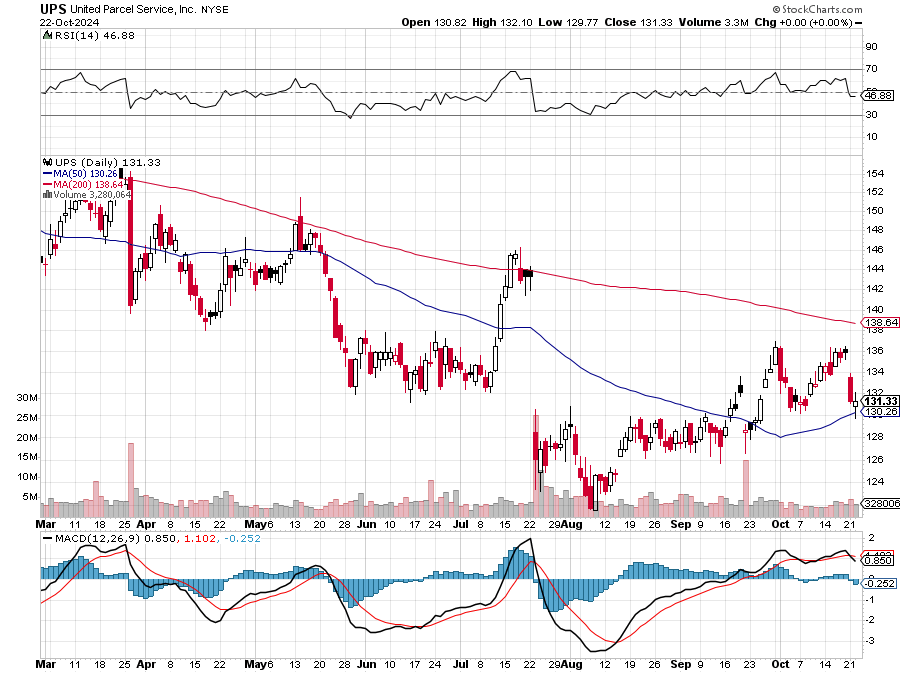 Caterpillar (CAT)- Ag + Infrastructure + Housingstopped out of long 8/$310-$320 call spread, took profits on long 12/$220-$230 calls spreadtook profits on long 12/$145-$150 call spread, took profits on long 11/$125-$135 call spread
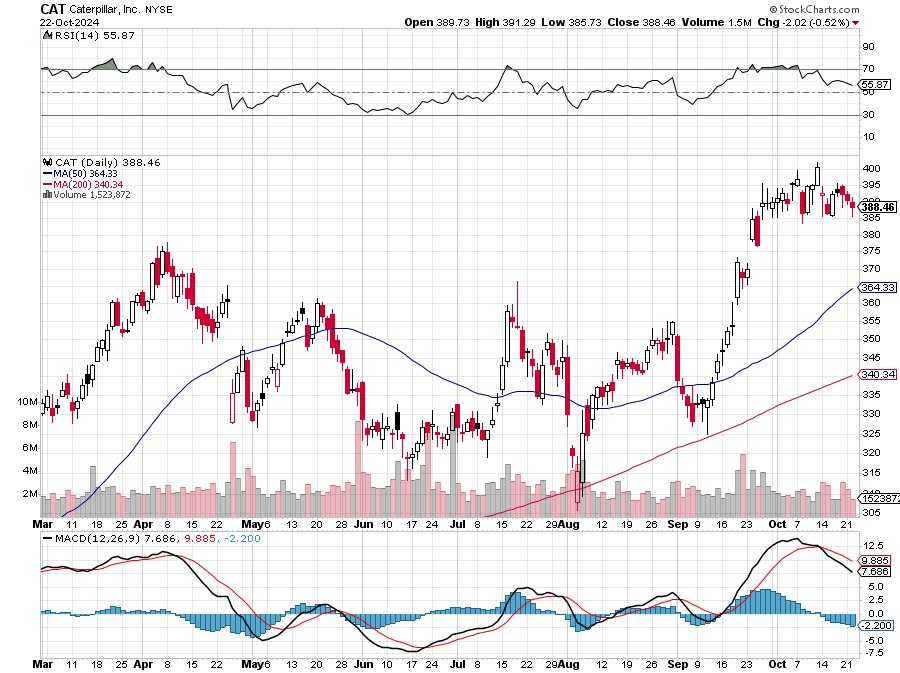 Deere & Co. (DE)- Ag + Infrastructure + Housing took profits on long 8/$330-$340 put spread stopped out of long 8/$330-$340 calls spread
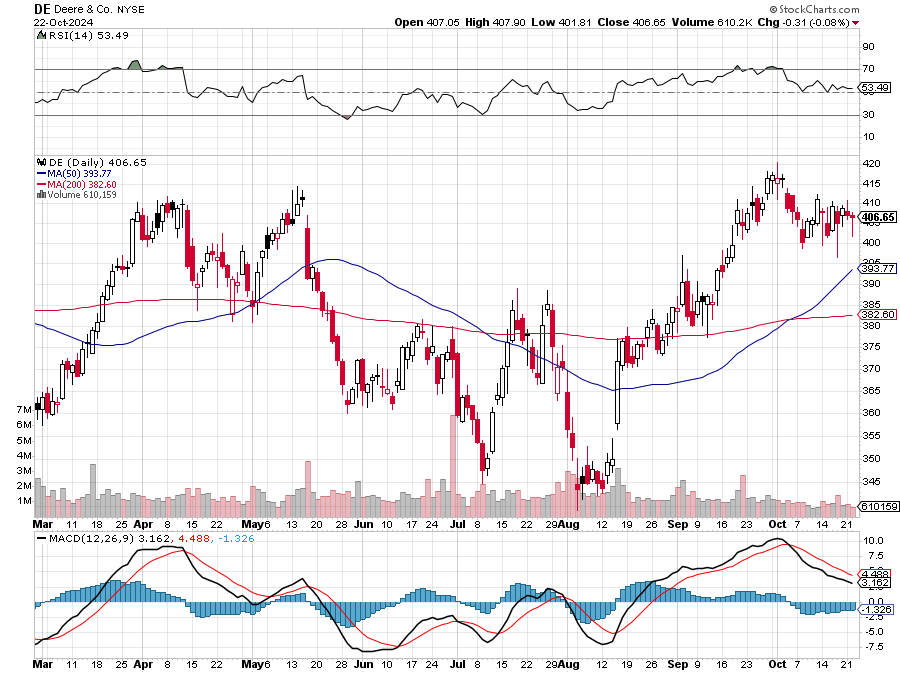 Freeport McMoRan - (FCX)- Coming Copper CrisisBeats, helped by higher production and easing coststook profits on long 4/$37-$40 call spread, took profits on long 5/$42-$45 call spread,stopped out of long $48-$51 put spread, profits on long 6/$32-$35 call spread took profits on long 4/$30-$33 call spread, took profits on long 10/$20-$23 call spread
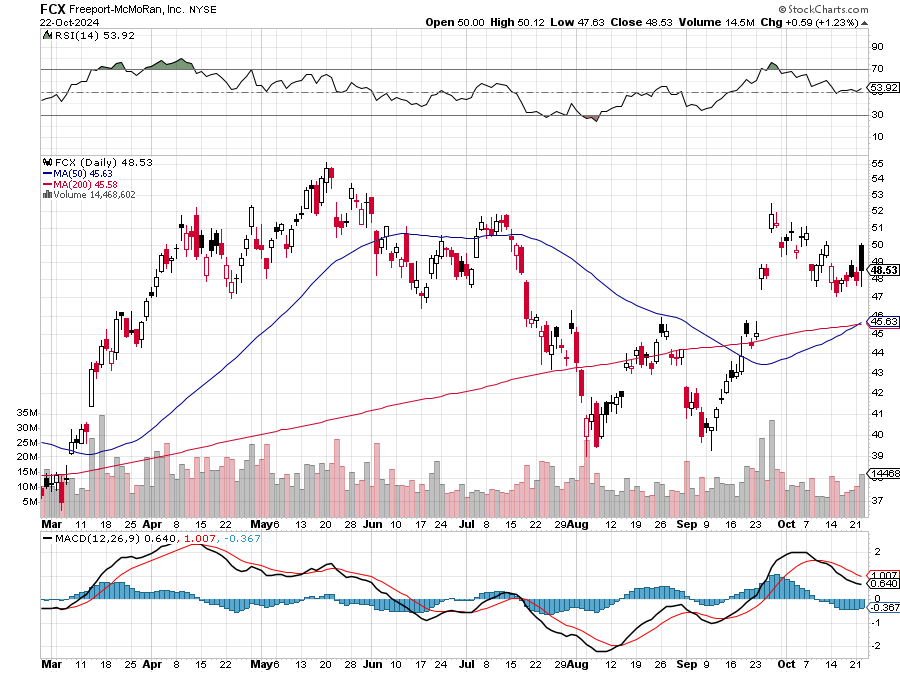 Walt Disney (DIS) -Disney BeatsDisney Dives on Earnings Bust, although streaming broke even versus an expected loss
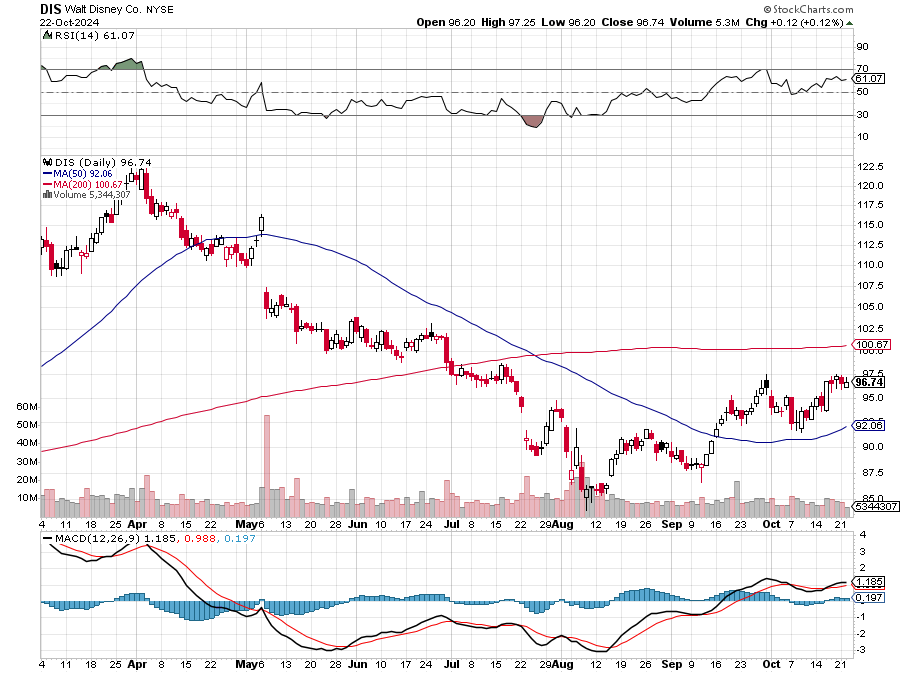 Industrials Sector SPDR (XLI)-(GE), (MMM), (UNP), (UTX), (BA), (HON)
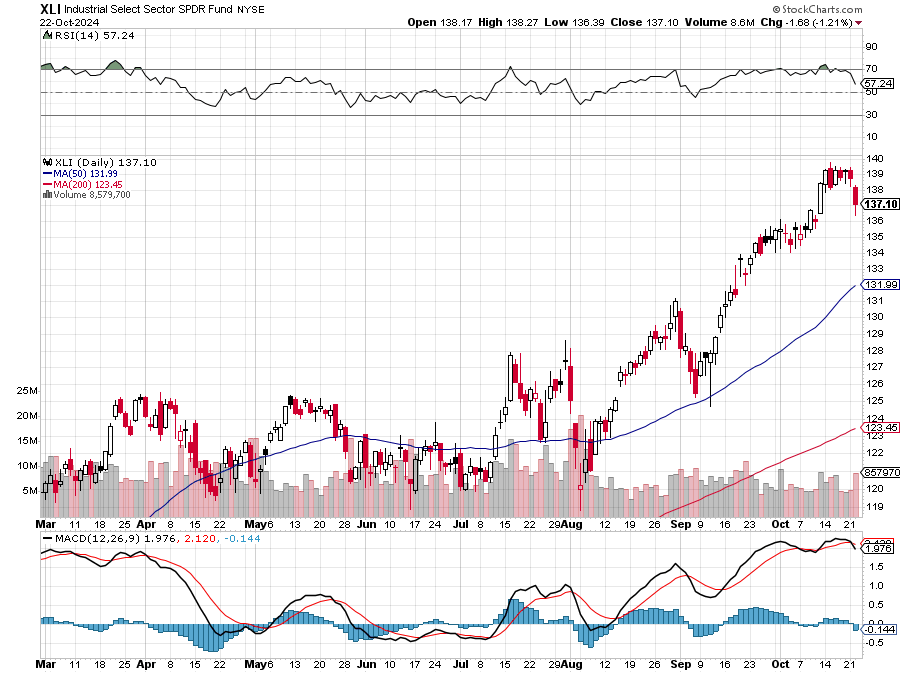 Union Pacific RR (UNP)- Big Stuff to Shiptook profits on long 5/$200-$210 call spreadtook profits on 11/$150-$160 call spread
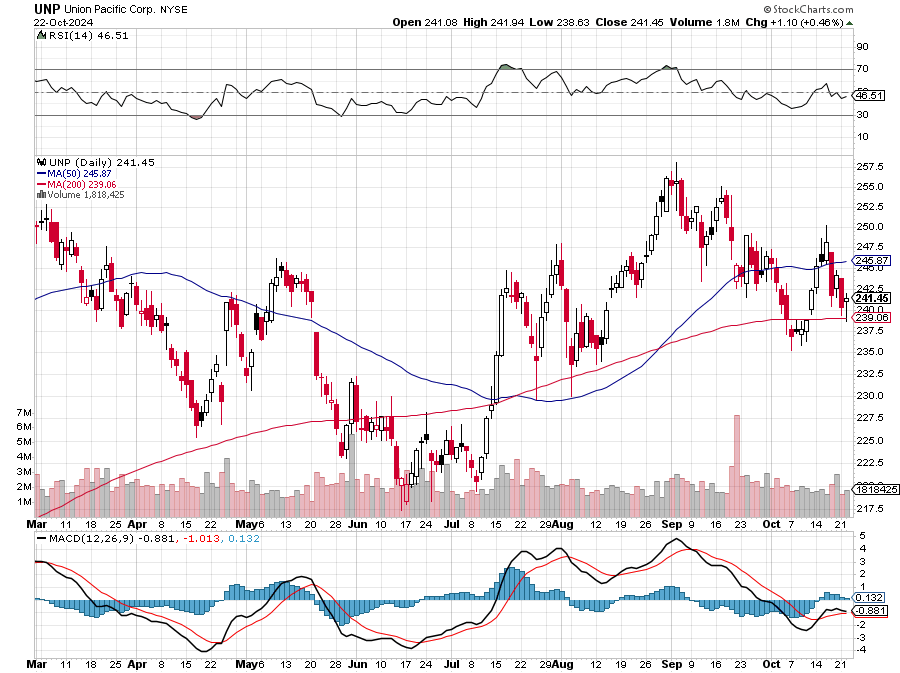 Wal-Mart (WMT)-took profit on Long 11/$125-$130 bear put spreadtook profit on Long 10/$119-$121 bear put spreadtook profits on Long 8/$114-$117 bear put spread
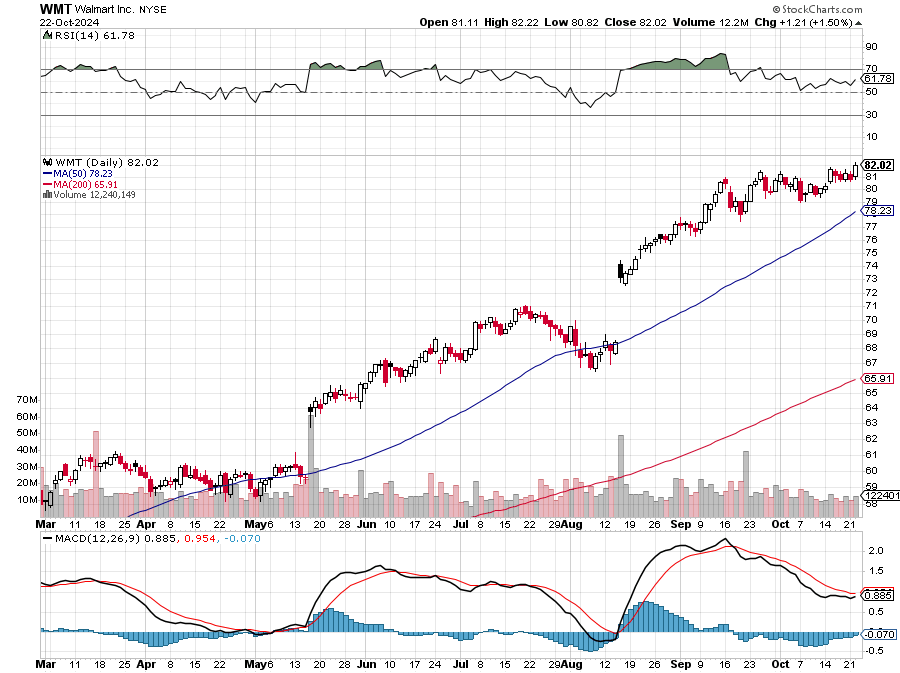 Delta Airlines (DAL) – Travel is Back!The Non-Boeing Airline – uses Airbusesstopped out of long 2/$35-$38 call spread
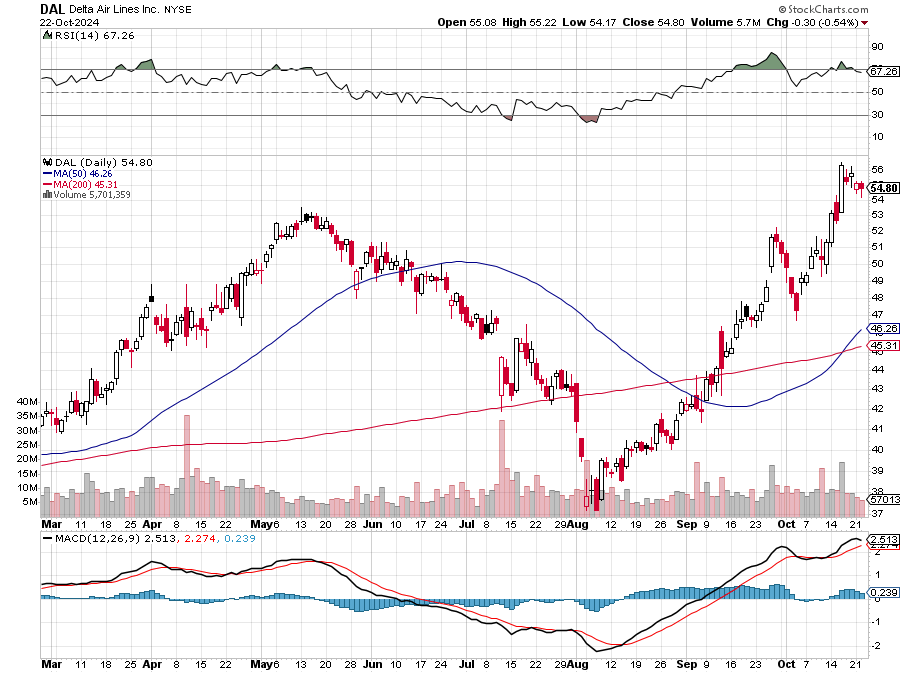 Transports Sector SPDR (XTN)- Worst Hit Sector(ALGT),  (ALK), (JBLU), (LUV), (CHRW), (DAL)
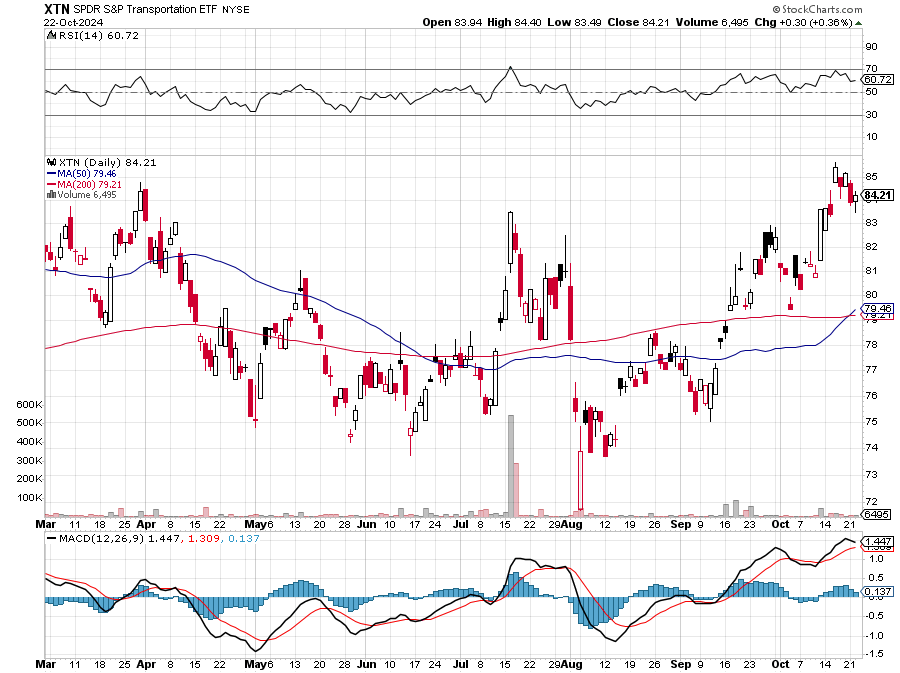 Health Care Sector (XLV)(JNJ), (PFE), (MRK), (GILD), (ACT), (AMGN)
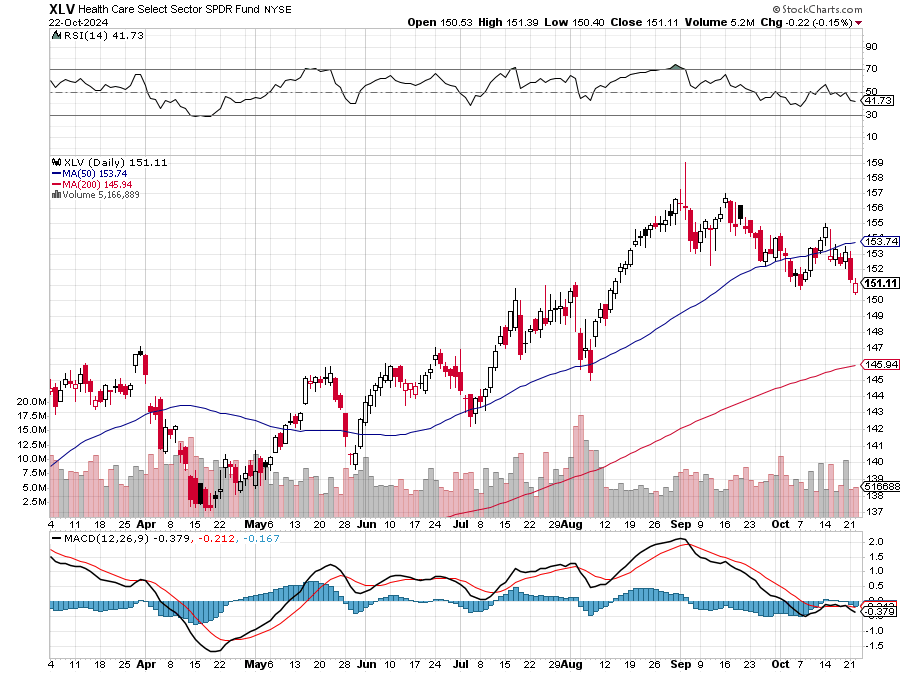 Amgen (AMGN)took profits on long 11/$185-$200 bull call spread
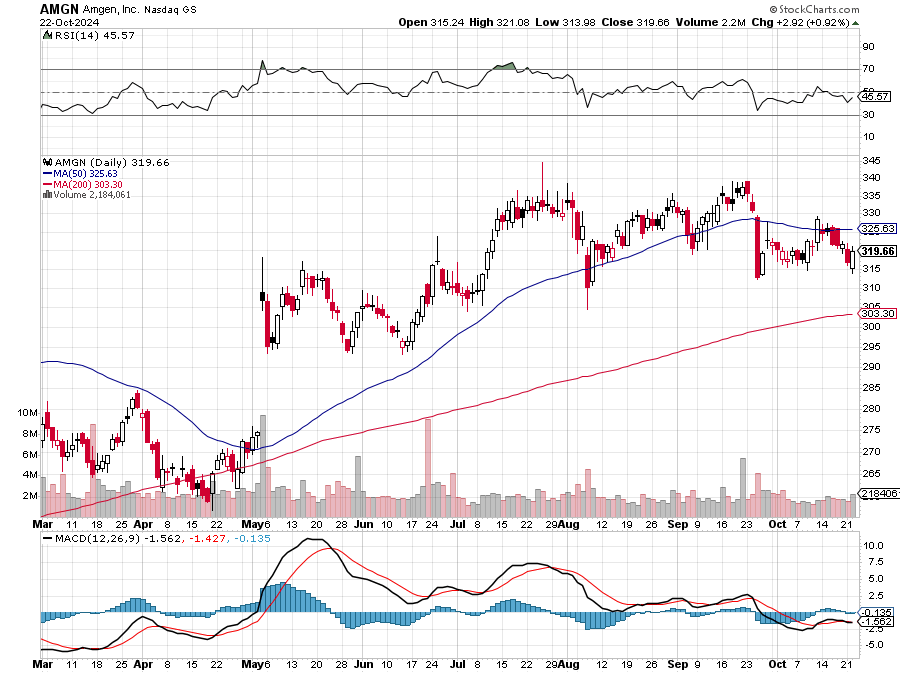 Goldman Sachs (GS) – Goldman Sachs Beats, with Revenues of $12.73 billion vs. $12.46 billion estimatetook profits 12/$330-$350 call spreadtook profits 11/$330-$350 call spreadstop loss on long 11/$385-$395 call spreads
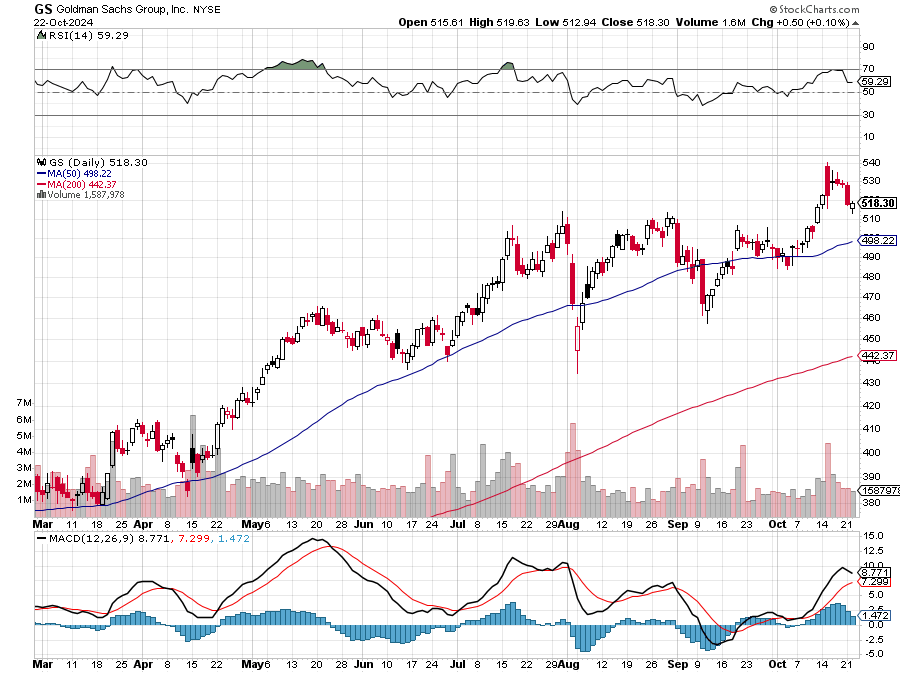 Morgan Stanley (MS) Morgan Stanley Beats, with Revenues in at $15.02 billion vs. $14.3 billion estimate took profits on long 4/$65-$70 call spread
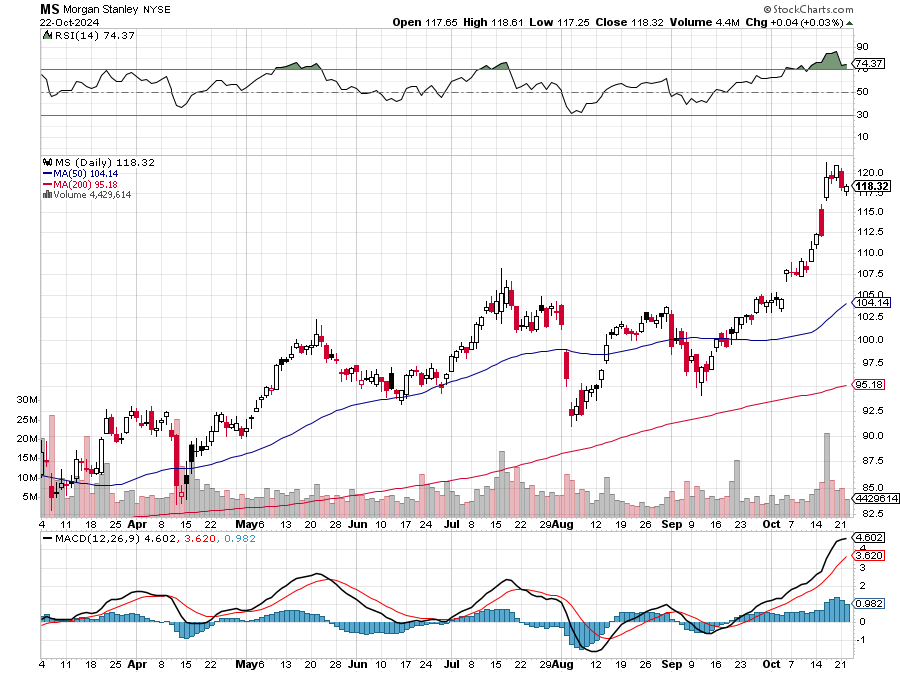 JP Morgan Chase (JPM) – JP Morgan Delivers Blowout Earnings11/$195-$205 call spreadtook profits on 4/$215-225 put spread, took profits on 4/$190-$195 call spread , took profits on long 4/$105-$115 call spread
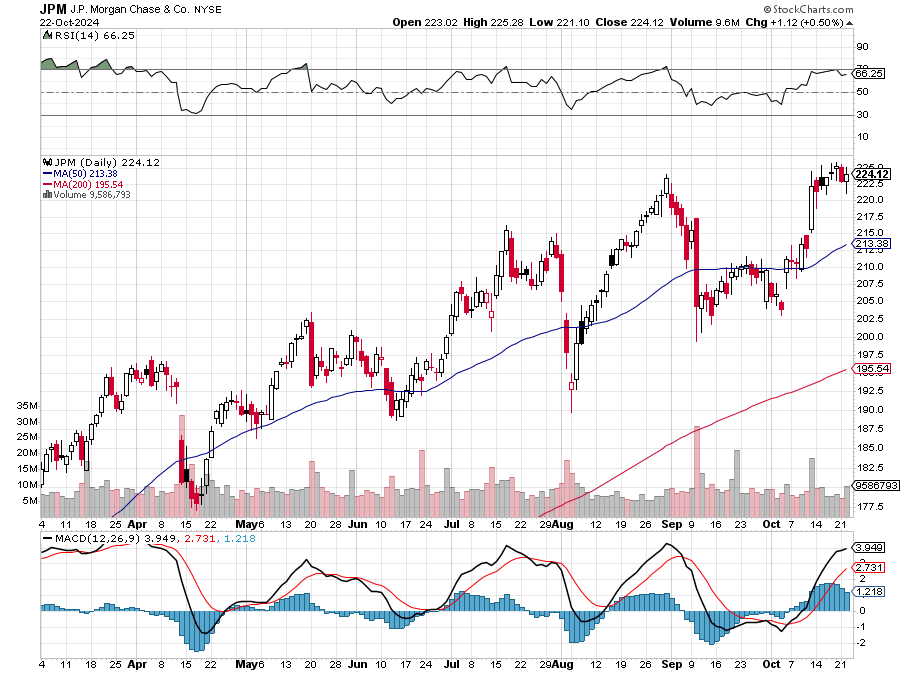 Bank of America (BAC) – Buffet Hammers (BAC) for a 9th Straight Days, taking profits from a much lower level. took profits on long 4/$20-$23 call spread
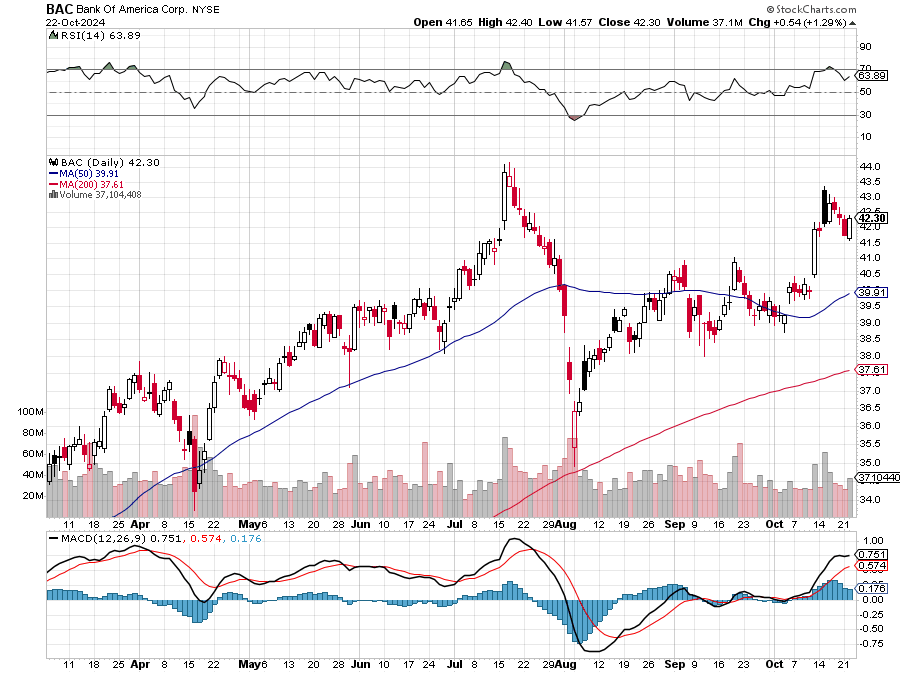 Citigroup (C) – took profits on long 4/$30-$35 call spread
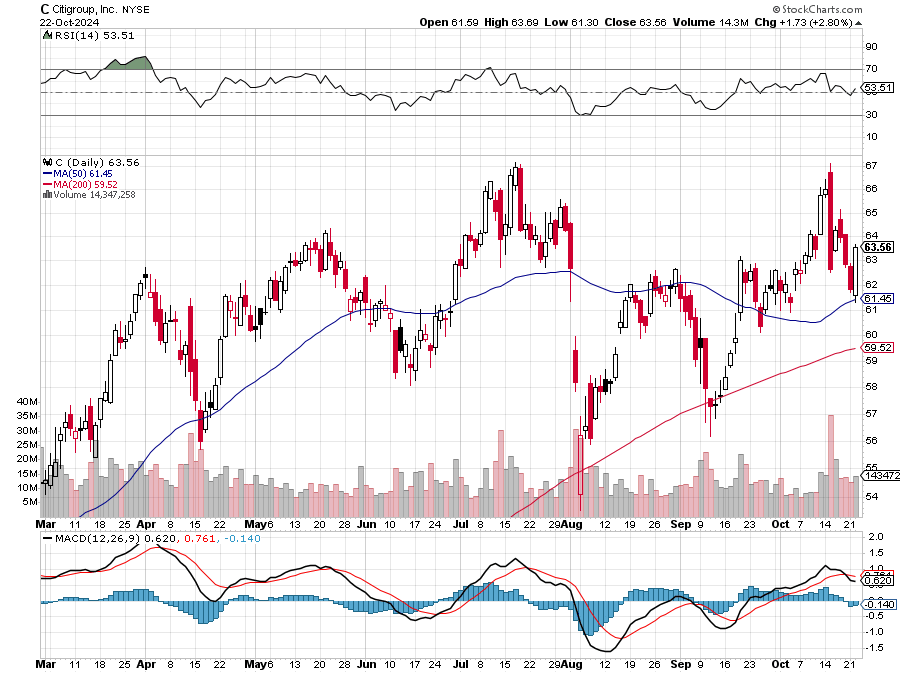 Charles Schwab (SCHW) – LEAPS expire at Max profittook profits on long 4/$30-$35 call spread
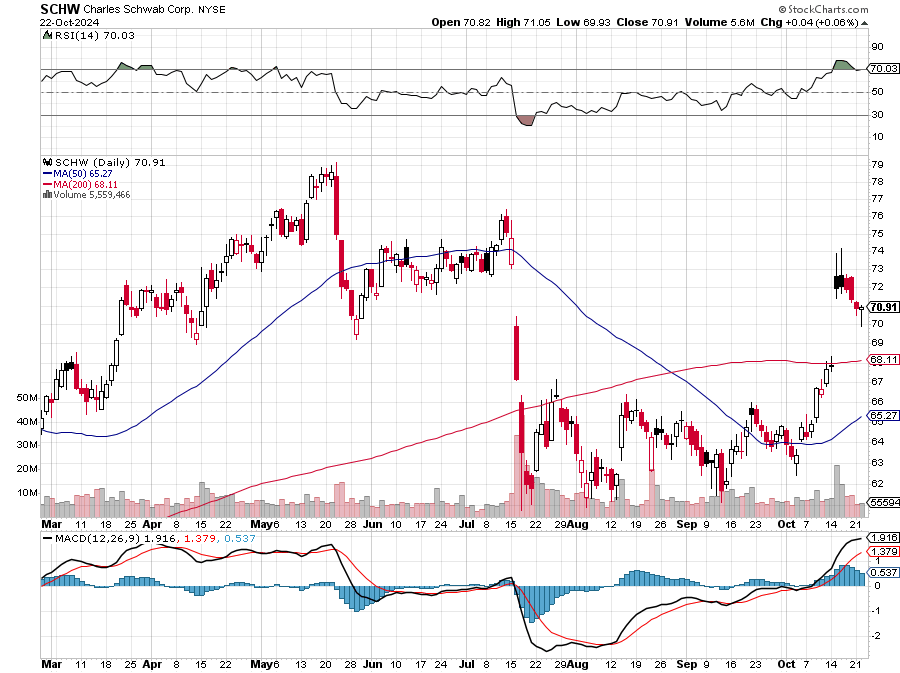 Interactive Brokers (IBKR) – LEAPS expired at Max Profitstopped out of long 8/$110-$115 call spread , took profits on long 4/$60-$65 call spread
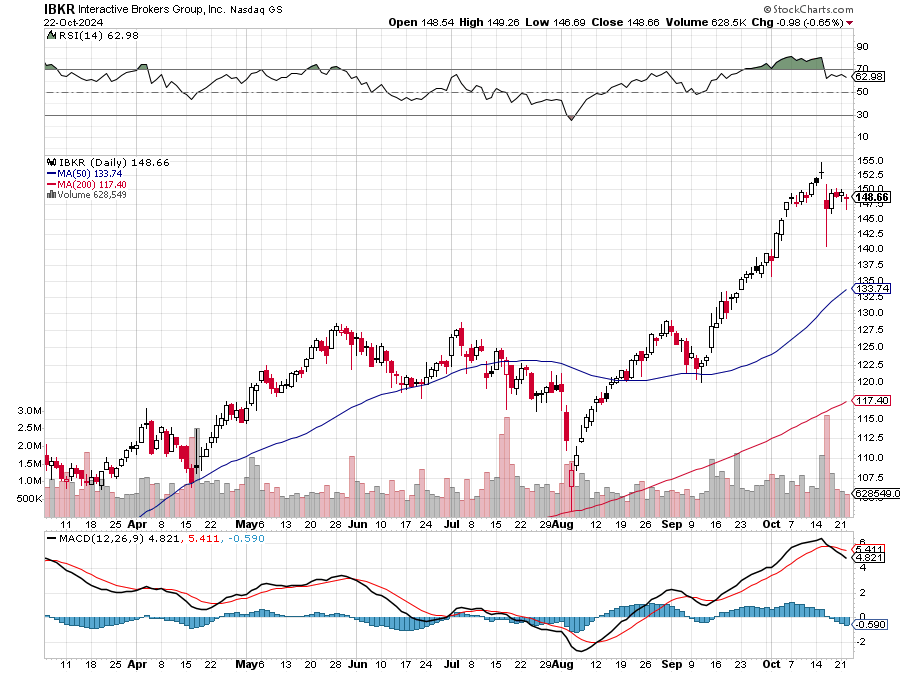 SPDR Metals & Mining ETF (XME) – long 2/$28-$30 call spread
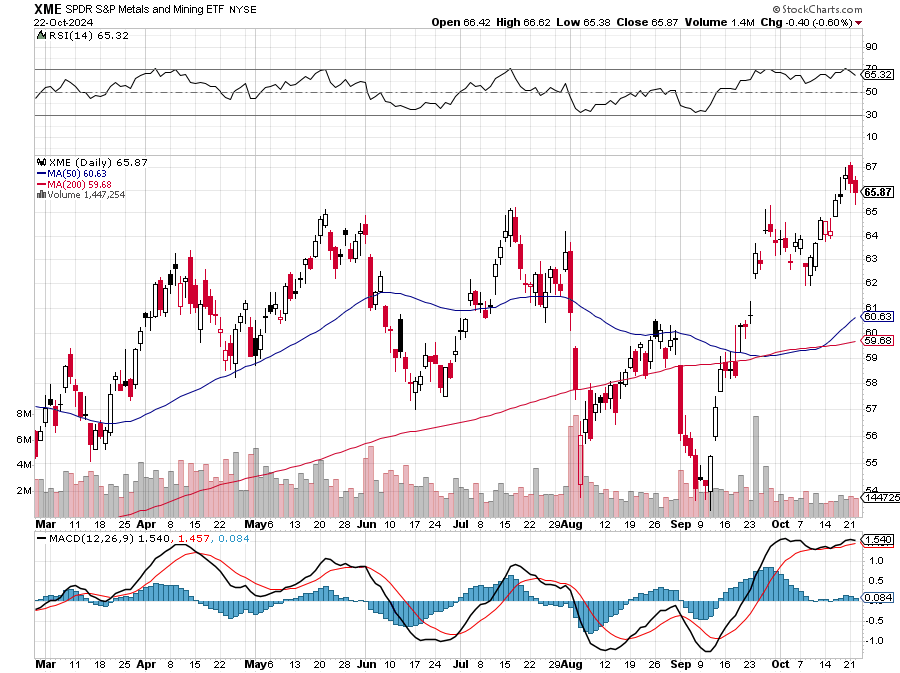 Blackrock (BLK)-Asset Collection Boomtook profits on long 3/$770-$790 call spreadtook profits on long 3/$310-$340 call spread
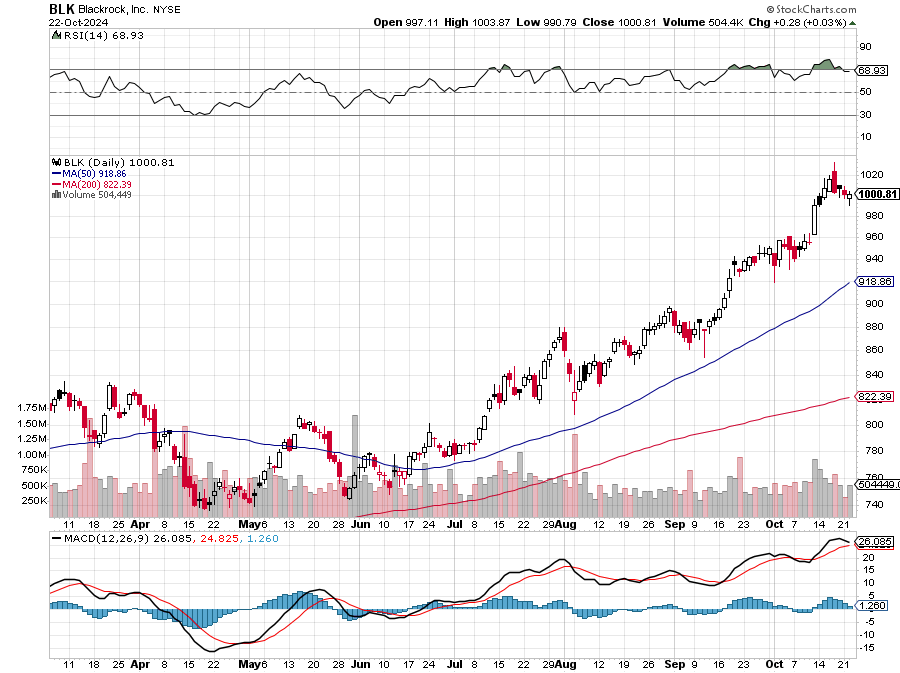 Visa (V) – Inflation boostJustice Hits Visa (V) with Antitrust Suit, with a 47% market sharetook profits on long 2/$240-$250 bull call spread took profits on long 10/$160-$170 bull call spread, took profits on long 6/$150-$160 bull call spread
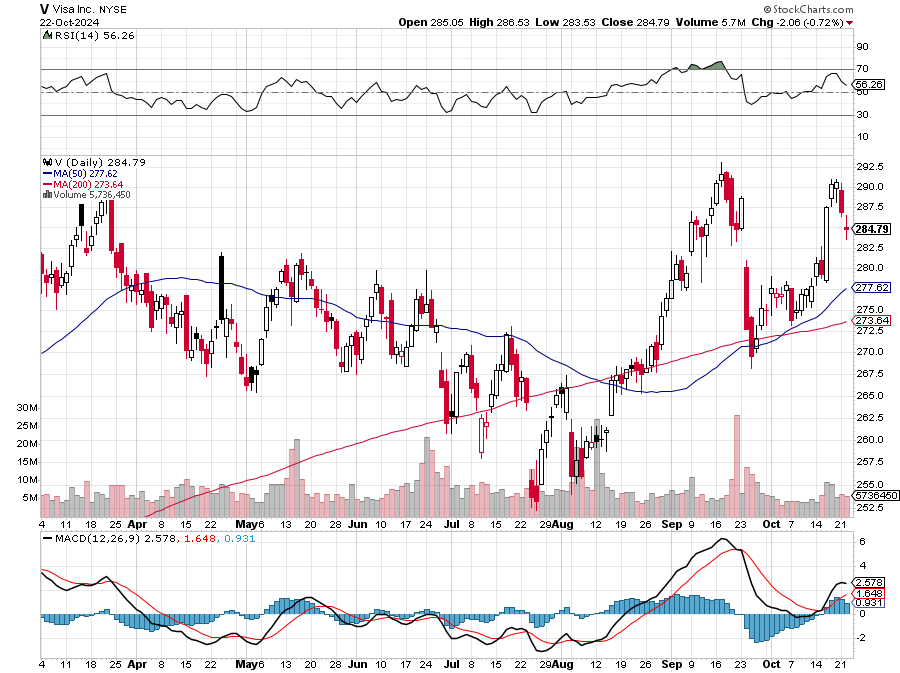 Consumer Discretionary SPDR (XLY)(DIS), (AMZN), (HD), (CMCSA), (MCD), (SBUX)
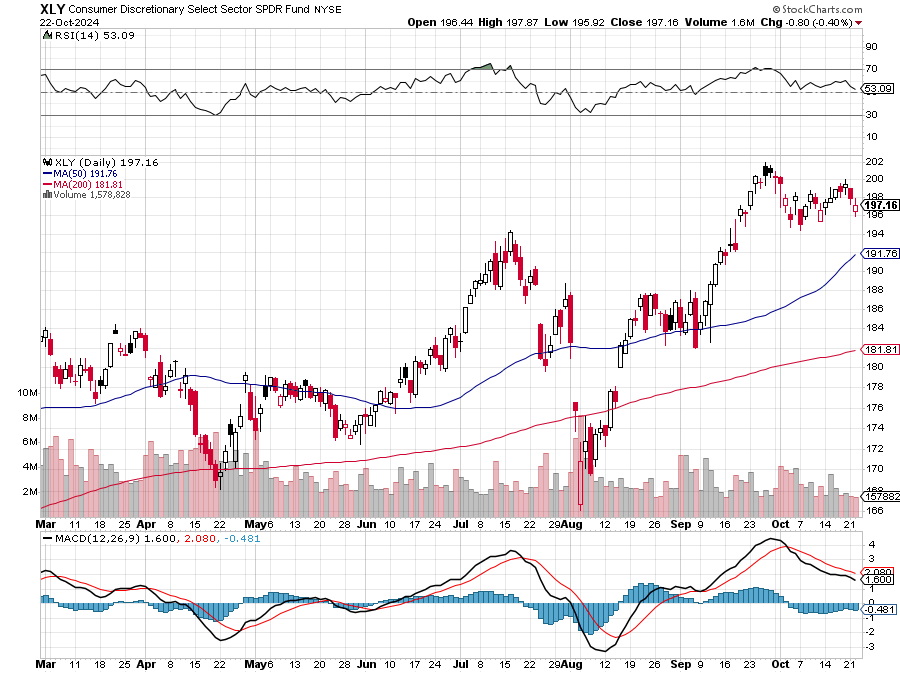 Berkshire Hathaway (BRKB)- Natural BarbellBerkshire Hathaway Cash Approaches $300 Billionstopped out of long 12/$405-$415 call spread, took profits on long 12/$320-$330 call spread took profits on long 4/$260-$270 call spread, took profits on long 1/$290-$300 call spread
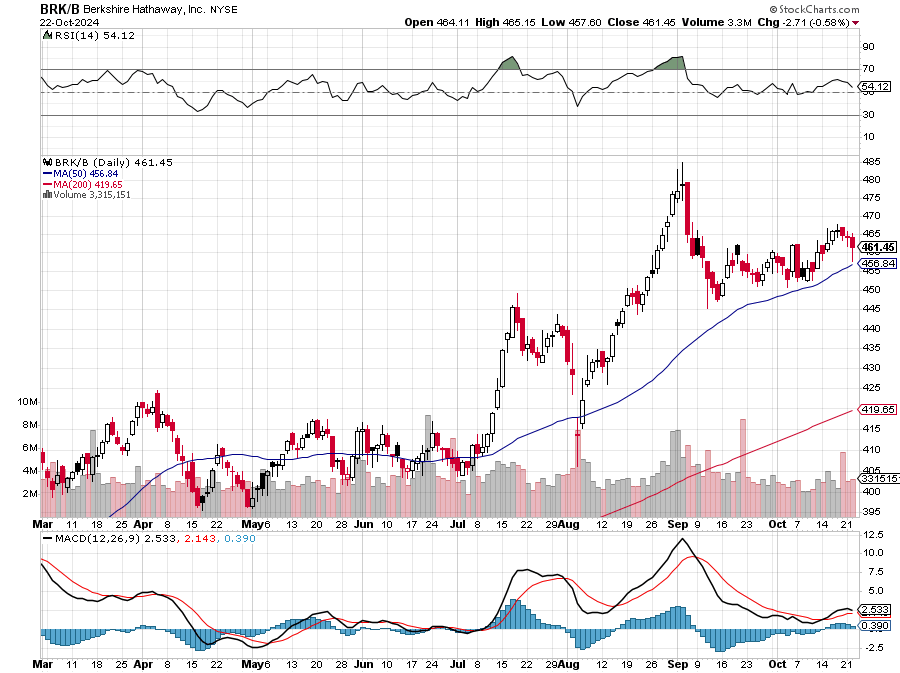 Bonds – Election Play
*It’s a choice between Harris, who will increase the deficit by $2.5 trillion , or Trump, who will increase by $15 trillion*Either way, the bond market loses*Bond Yields Soar Above 4.24% Yield, on fears of massive deficit spending by a future Donald Trump. Estimates of his deficits over four years go as high as $15 trillion*US Budget Deficit Tops $1.8 Trillion in Fiscal 2024, which ends on October 30. *It’s the highest outside of the COVID era*Interest on the federal debt exceeded $1 trillion for the first time and spending grew for the Social Security retirement program, health care and the military *The deficit for the year ended Sept. 30 was up 8%, or $138 billion, from the $1.695 trillion recorded in fiscal 2023*Buy (TLT), (JNK), (NLY), (SLRN) and REITS on this dip
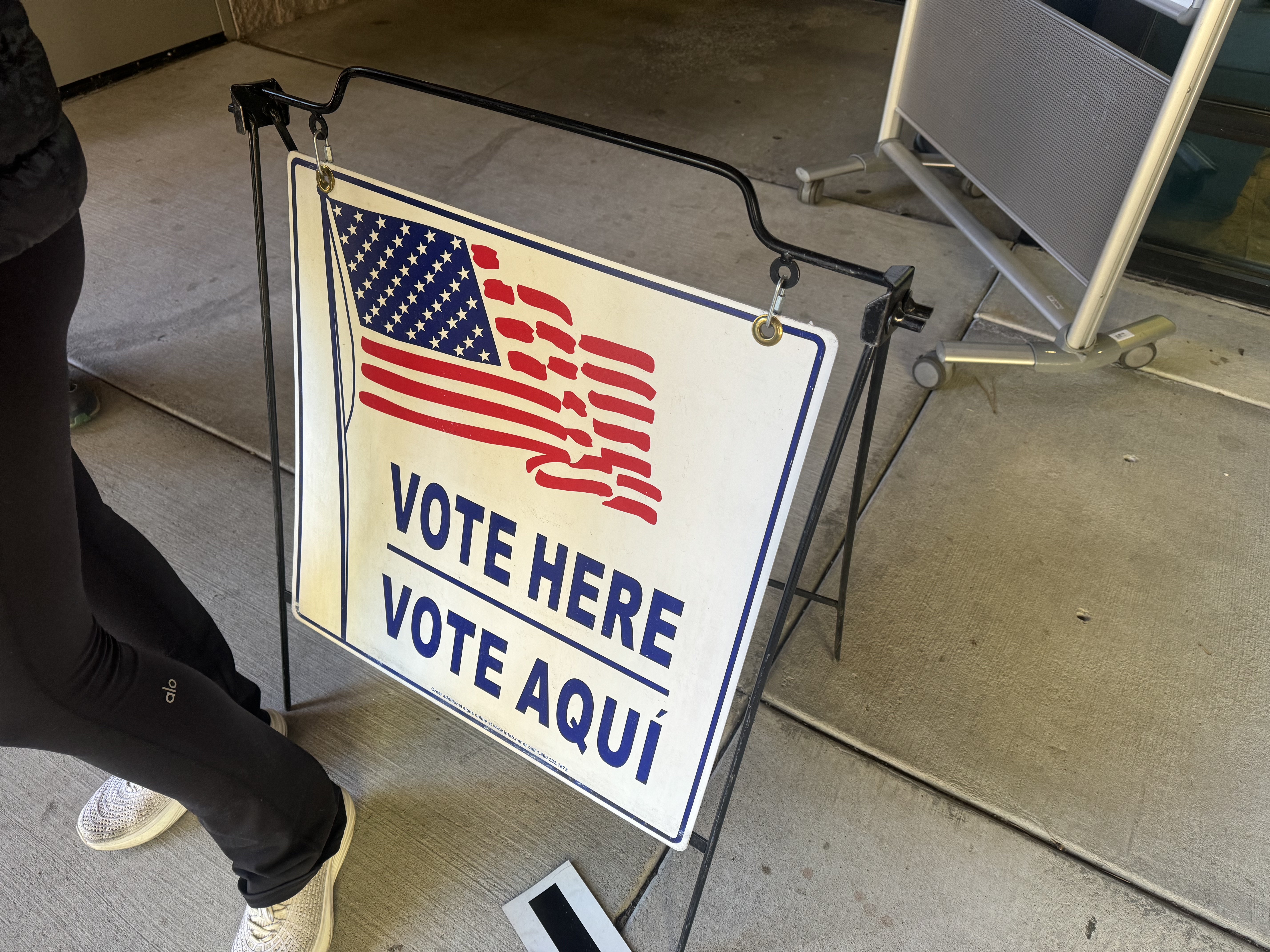 Treasury ETF (TLT) – long 10/$103-$106 put spreadtook profits on long 6/$$94-$97 put spread, took profits on long 5/$82-$85 calls spreadtook profits on long 4/$87-$90 call spread took profits on long 2/$90-$93 call spread,
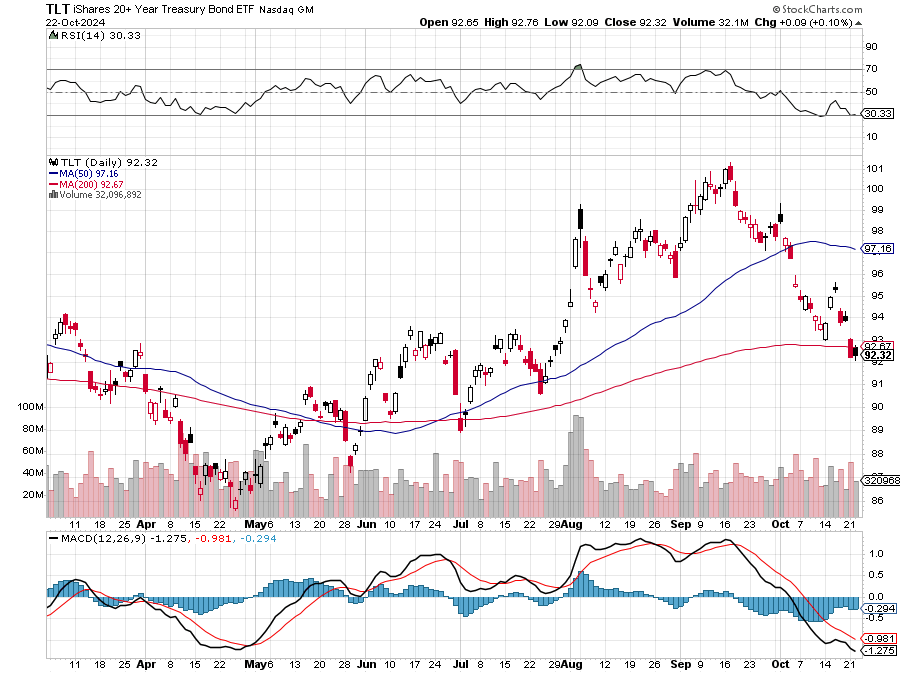 Ten Year Treasury Yield ($TNX) – 4.24%
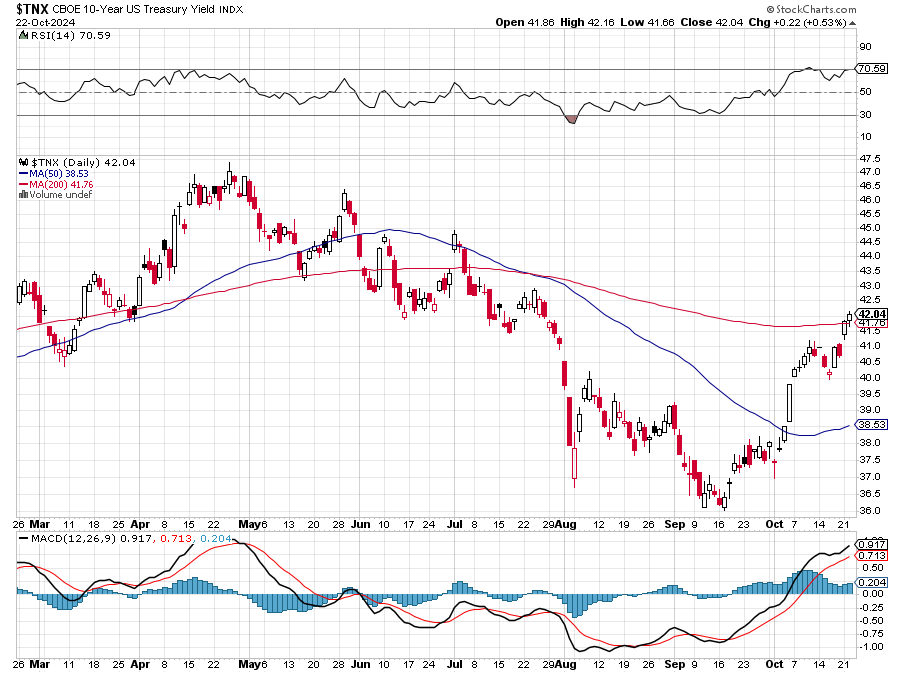 Junk Bonds (JNK) 6.43% Yield
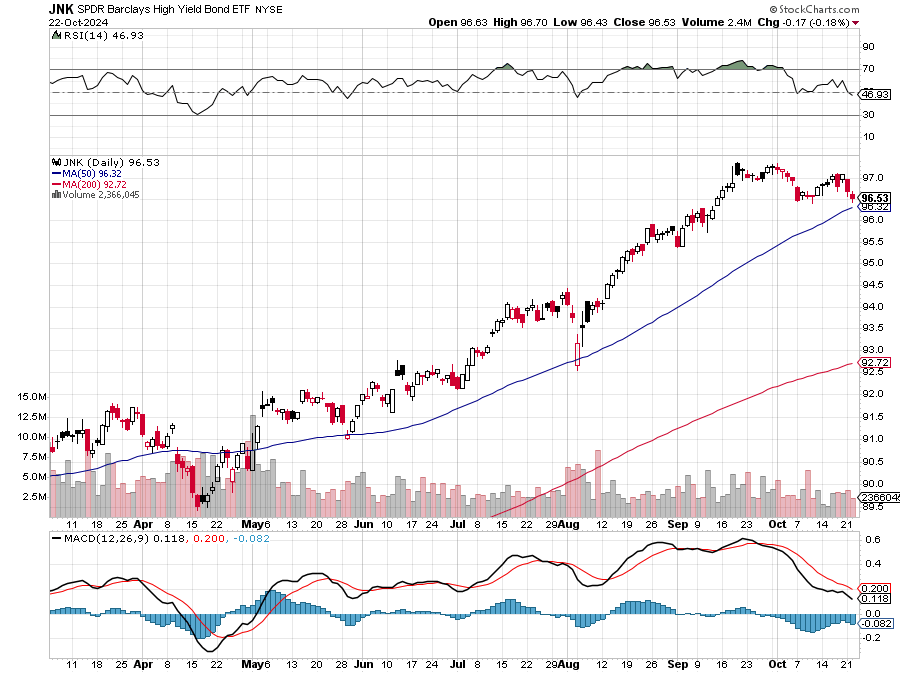 Municipal Bonds (MUB) 2.87% Yield-
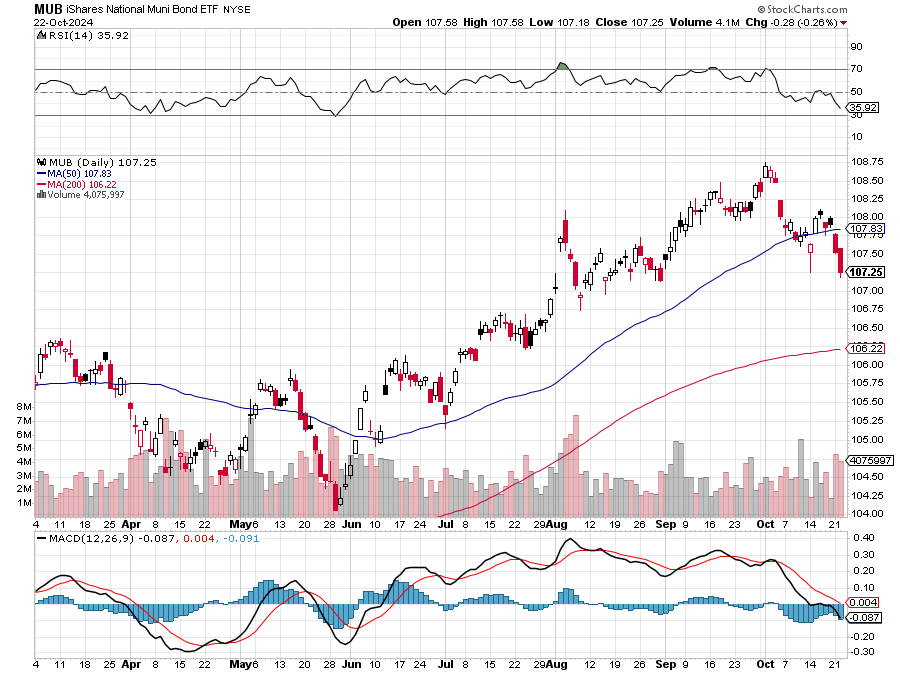 Emerging Market Debt (ELD) 5.14% Yield-
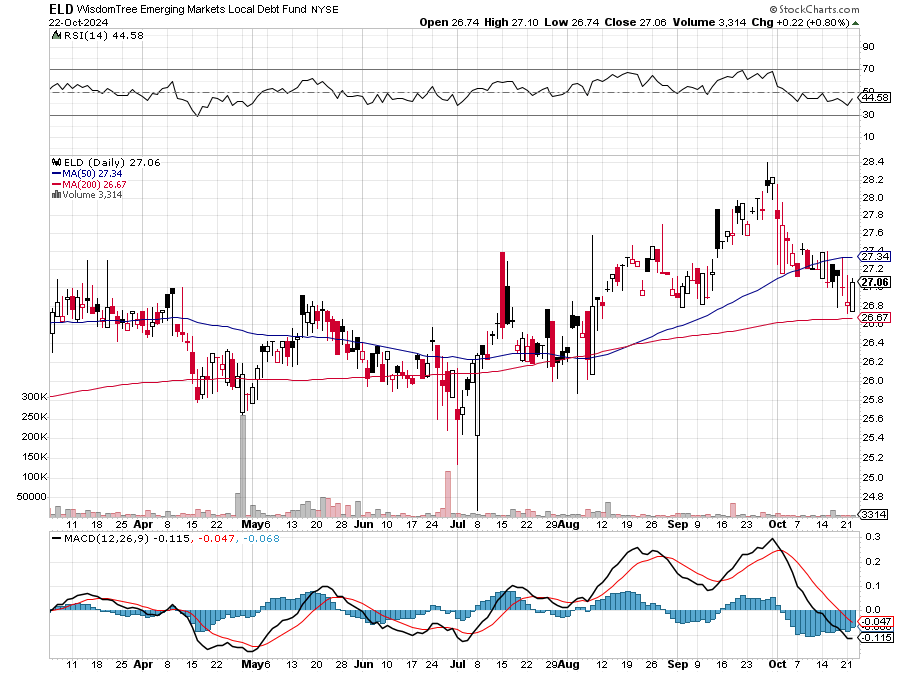 2X Short Treasuries (TBT)-Out of Favor
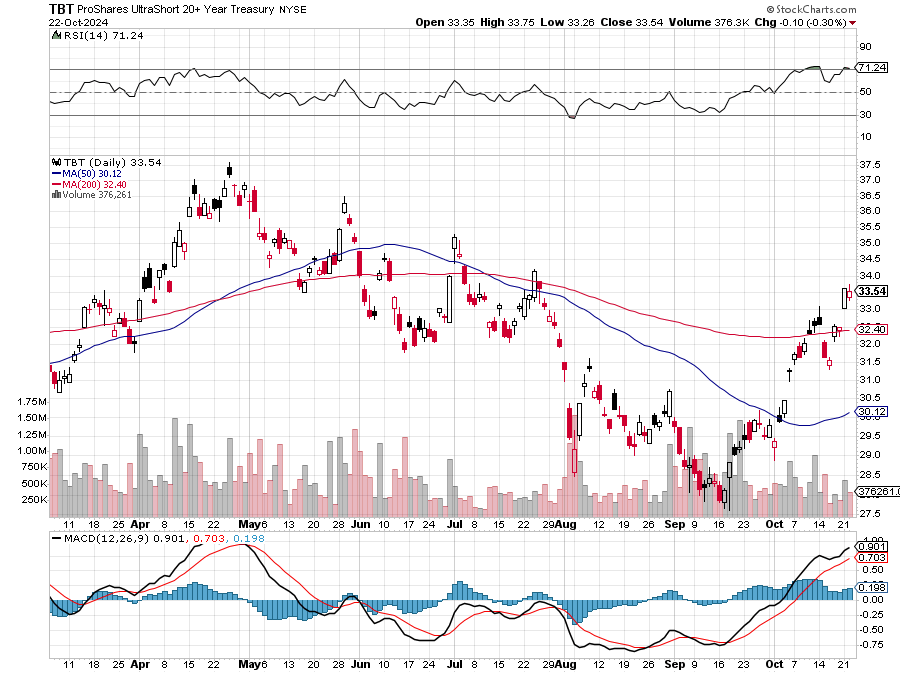 Anally Capital Management (NLY) – Leveraged REIT PlayYield 13.25%took profits on long 12/$15-$16 call spread
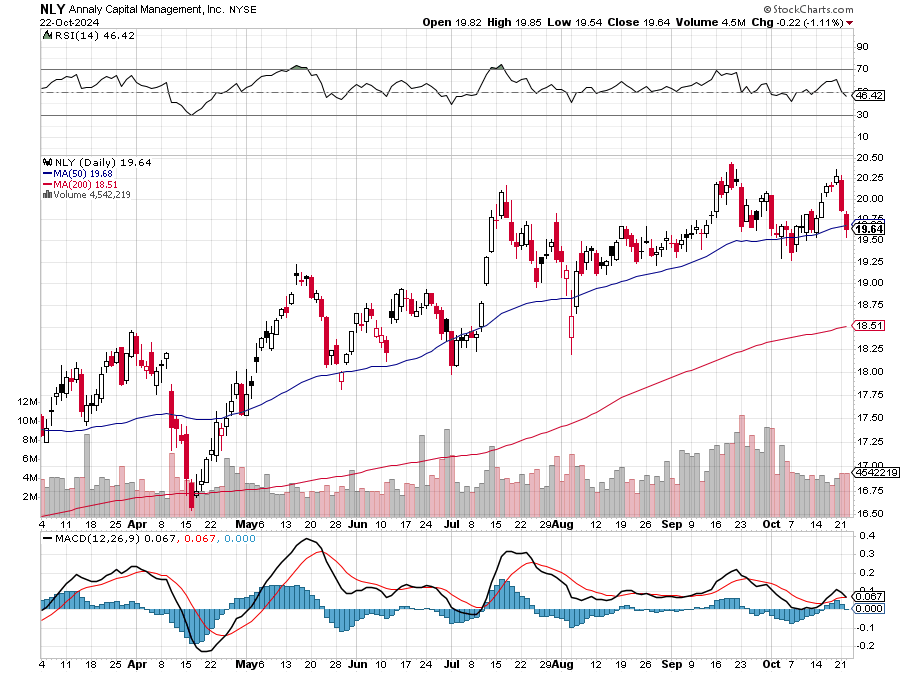 Acelryn (SLRN) – Double B Bond Fundtook profits on long 12/$15-$16 call spread
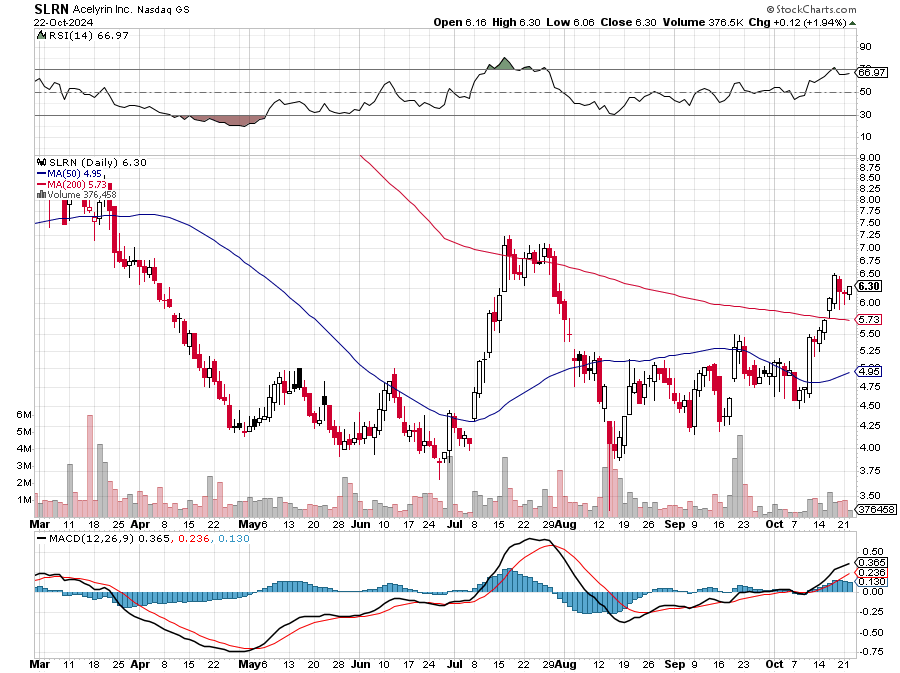 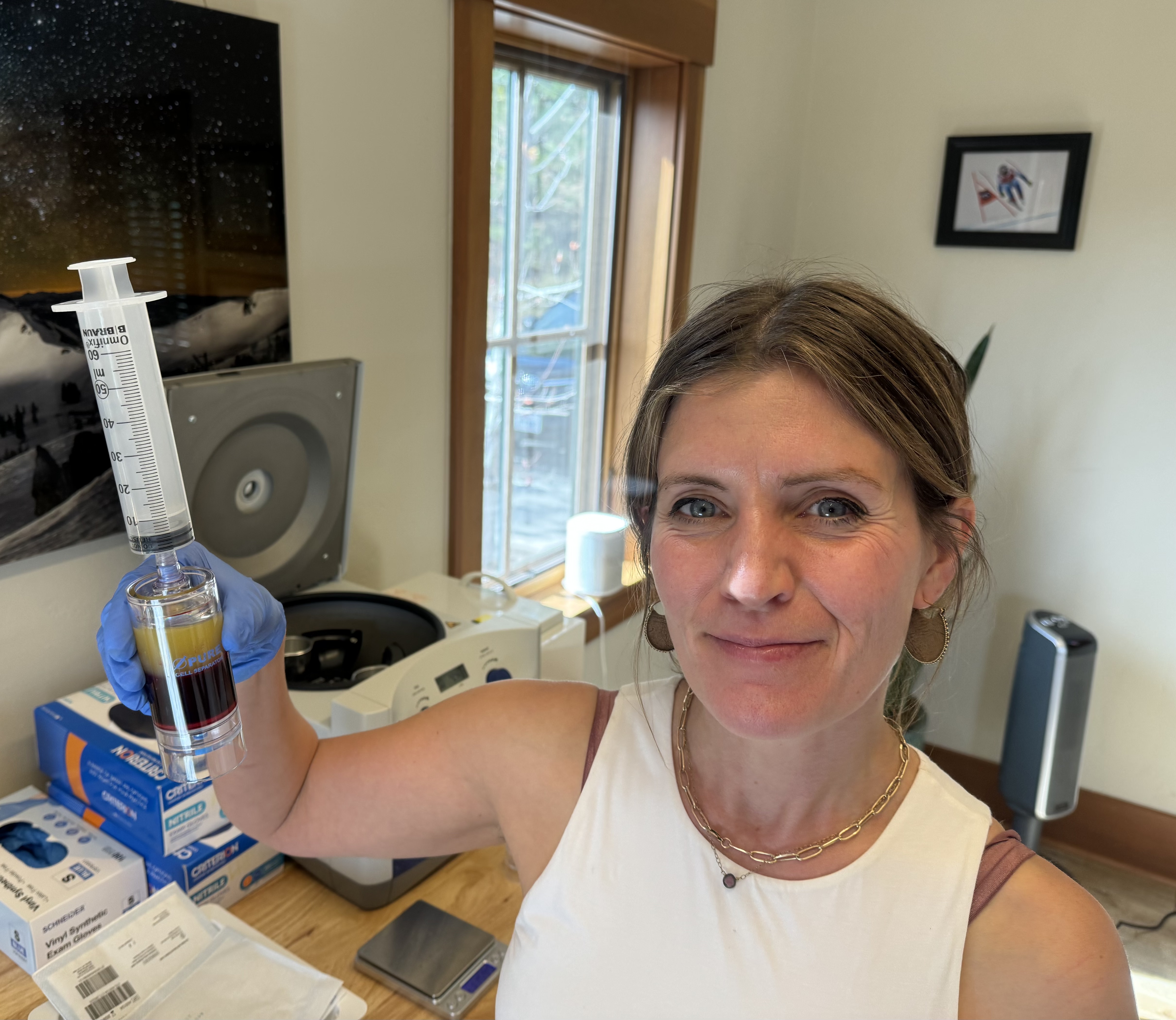 Foreign Currencies –  Dollar Peak
*Dollar Hits Two Month High, on rising US interest rates. Ten-year US Treasuries have risen from 3.55% to 4.20% *Dollar gets sudden new lease on life, on interest rate spike*Higher interest rates make the US dollar much more attractive to traders and investors*This is a short-term rally only and may be the last chance to sell short the US dollar*The long-term downtrend in the dollar is still intact*There is no way the dollar can stand up to cuts down to 3.5% bysummer*Buy (FXA), (FXE), (FXB), (FXC), and (FXY).
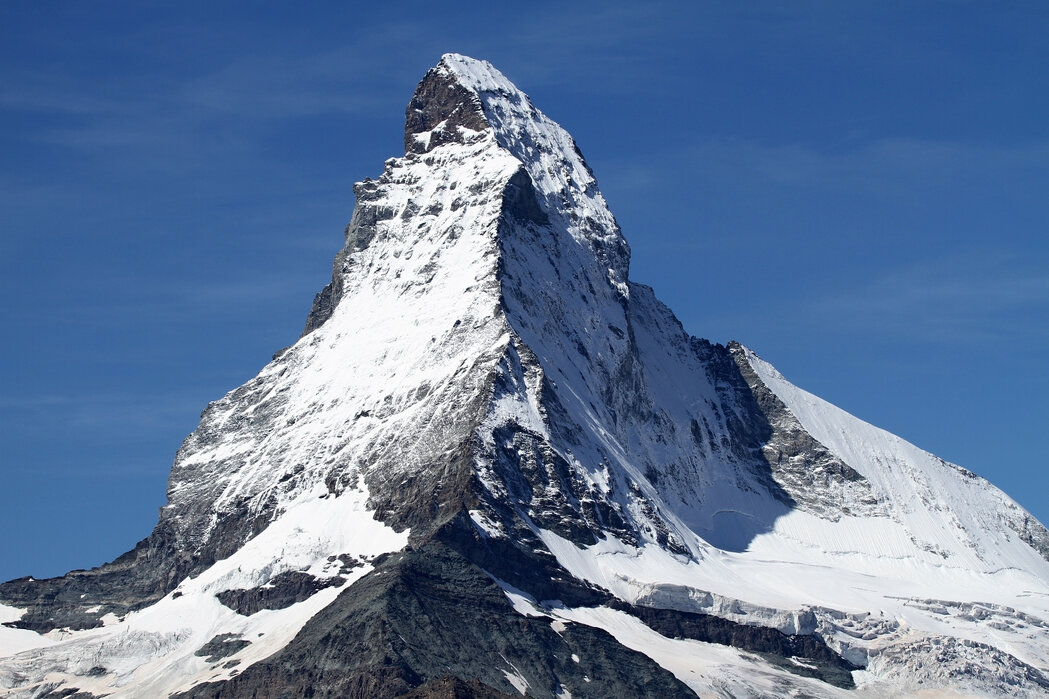 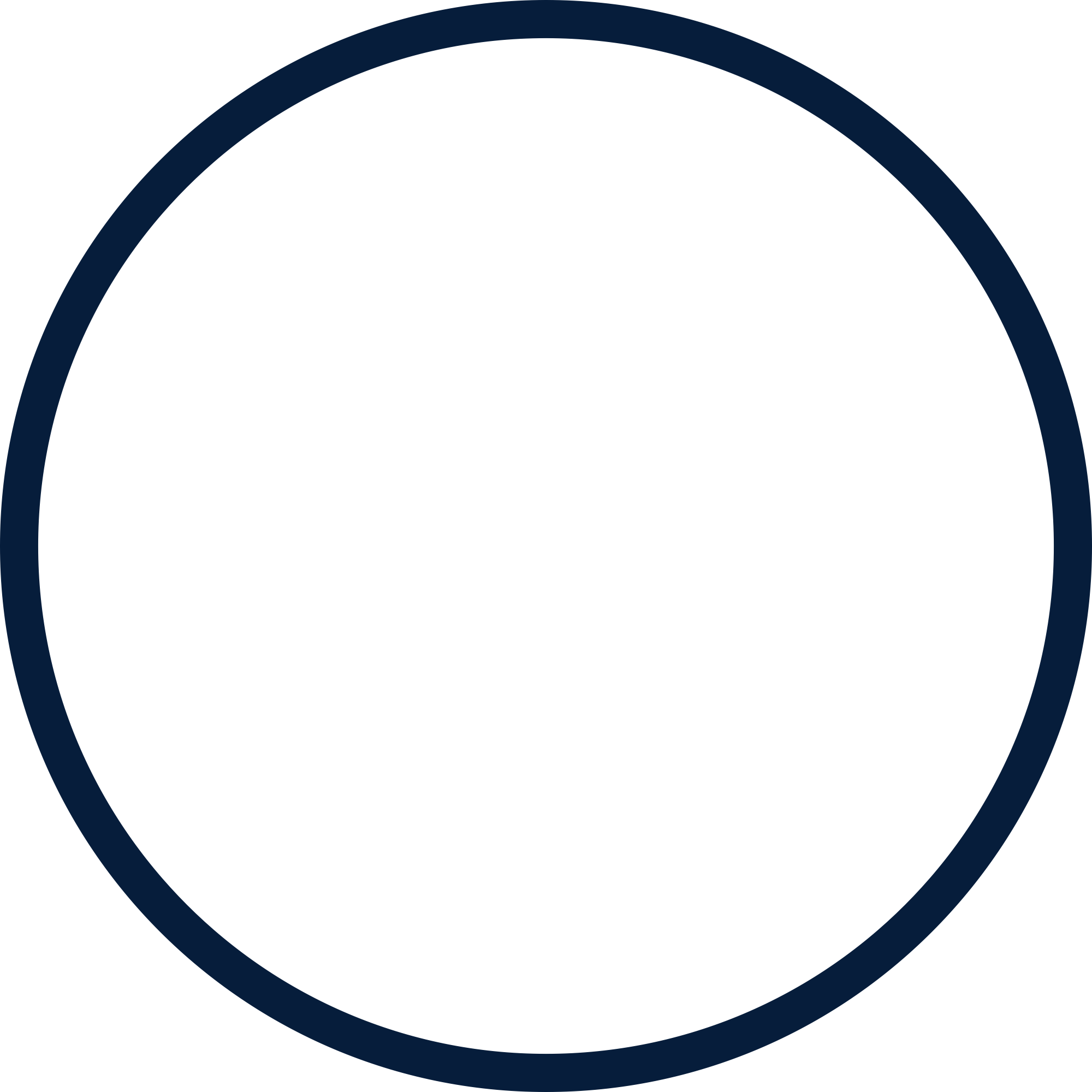 THE MAD HEDGE FUND TRADER
Australian Dollar (FXA) - Major Long-Term Bottom is In Targeting Parity – A call option on a global synchronized recovery
1:1
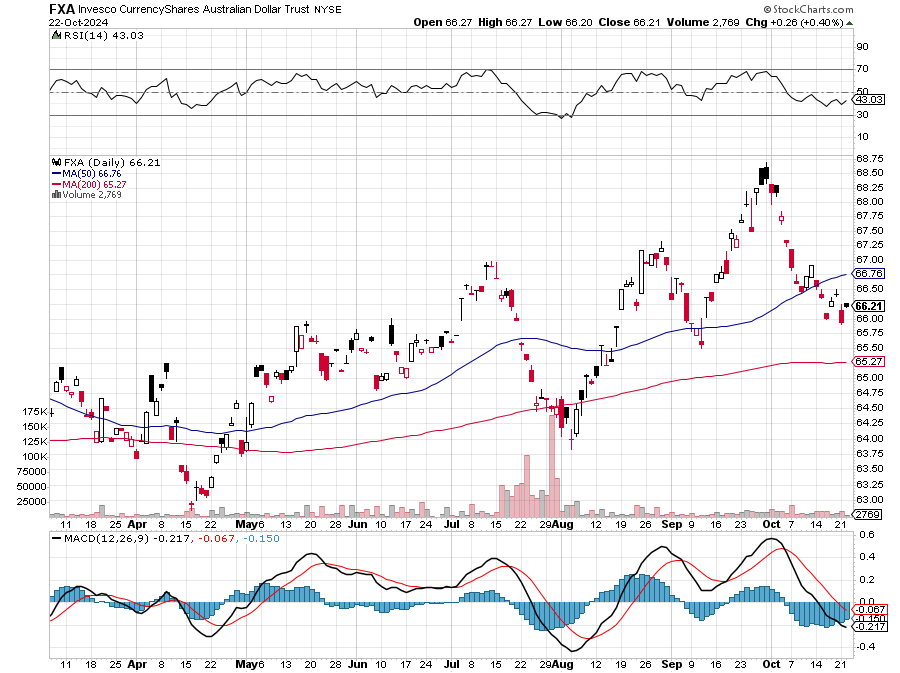 BUY
Japanese Yen (FXY)
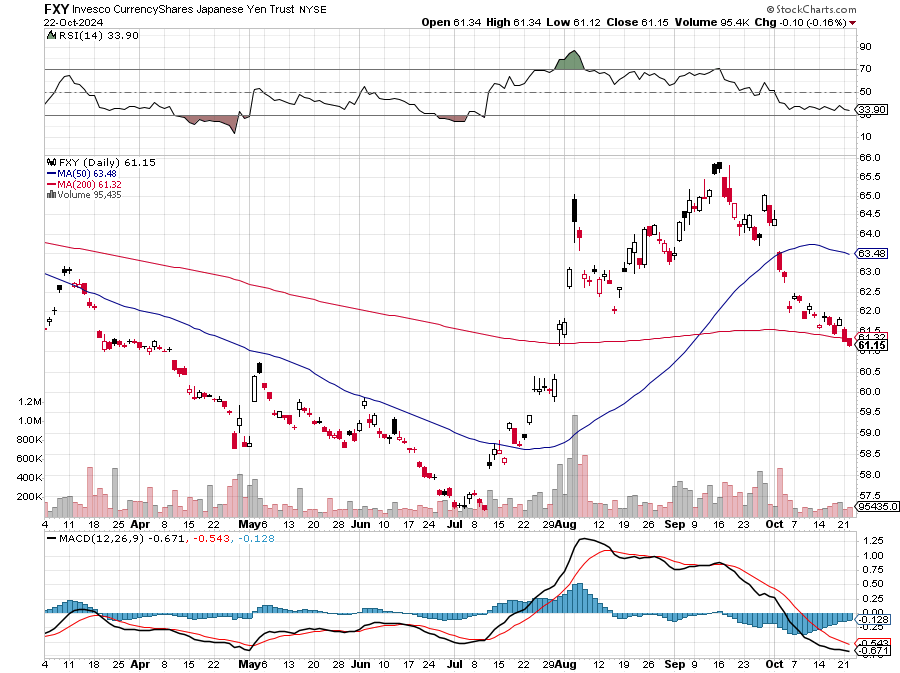 Euro (FXE)-
2024 Target25%
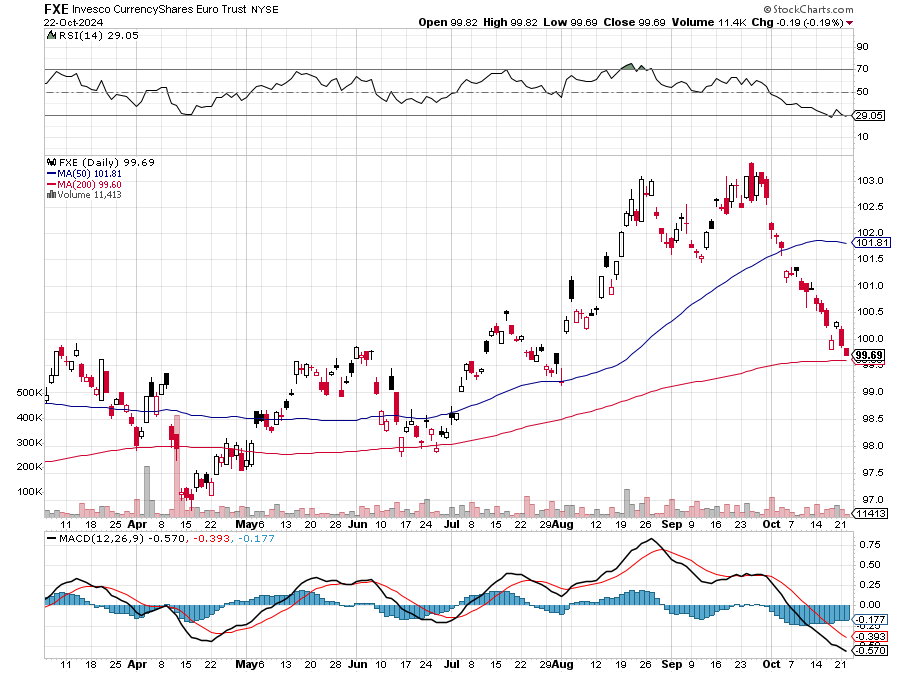 British Pound (FXB)-
2024 Target15%
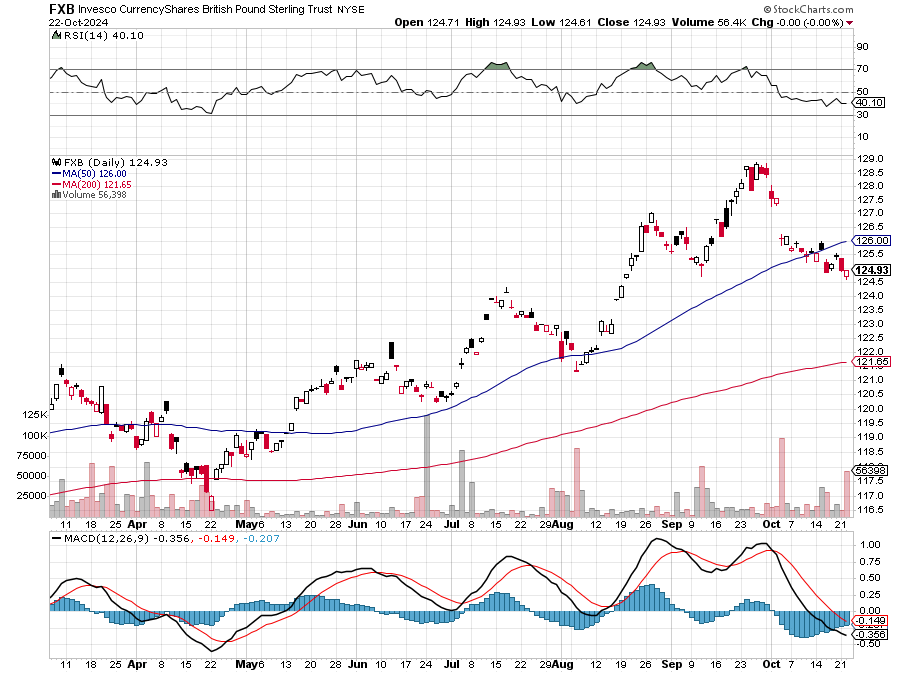 2024 Target40%
Emerging Market Currencies (CEW)
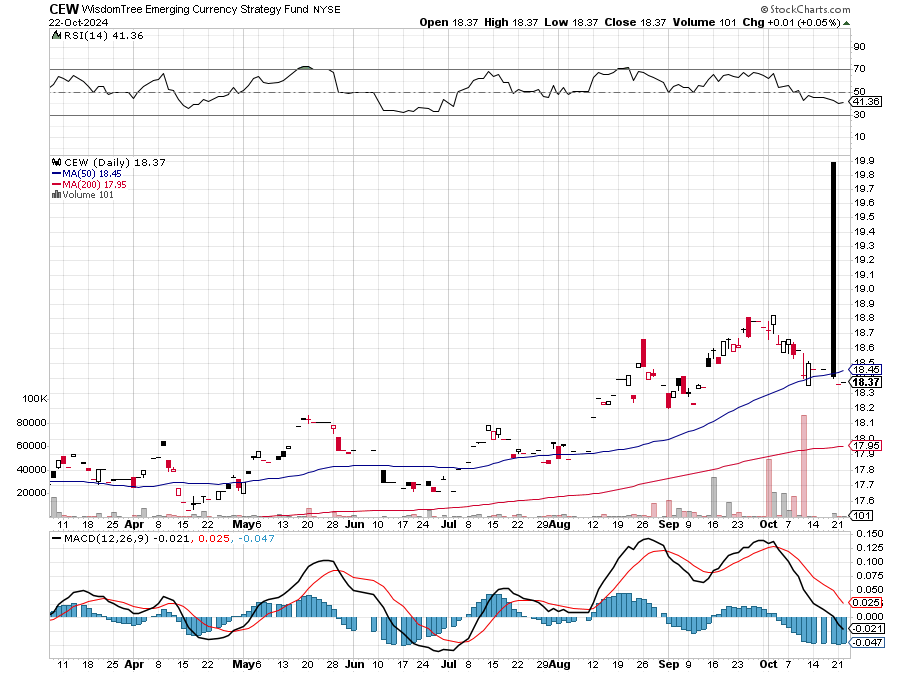 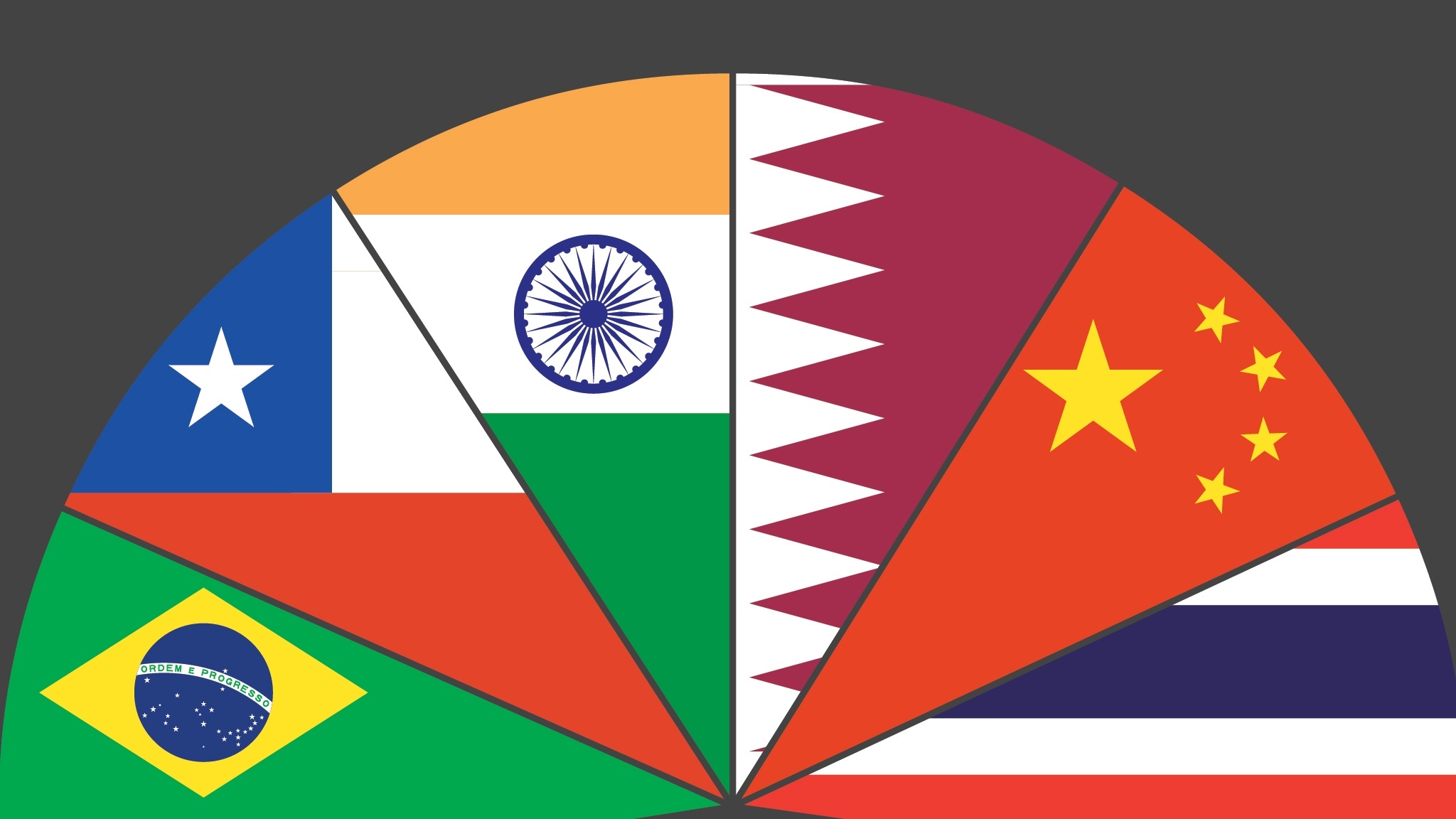 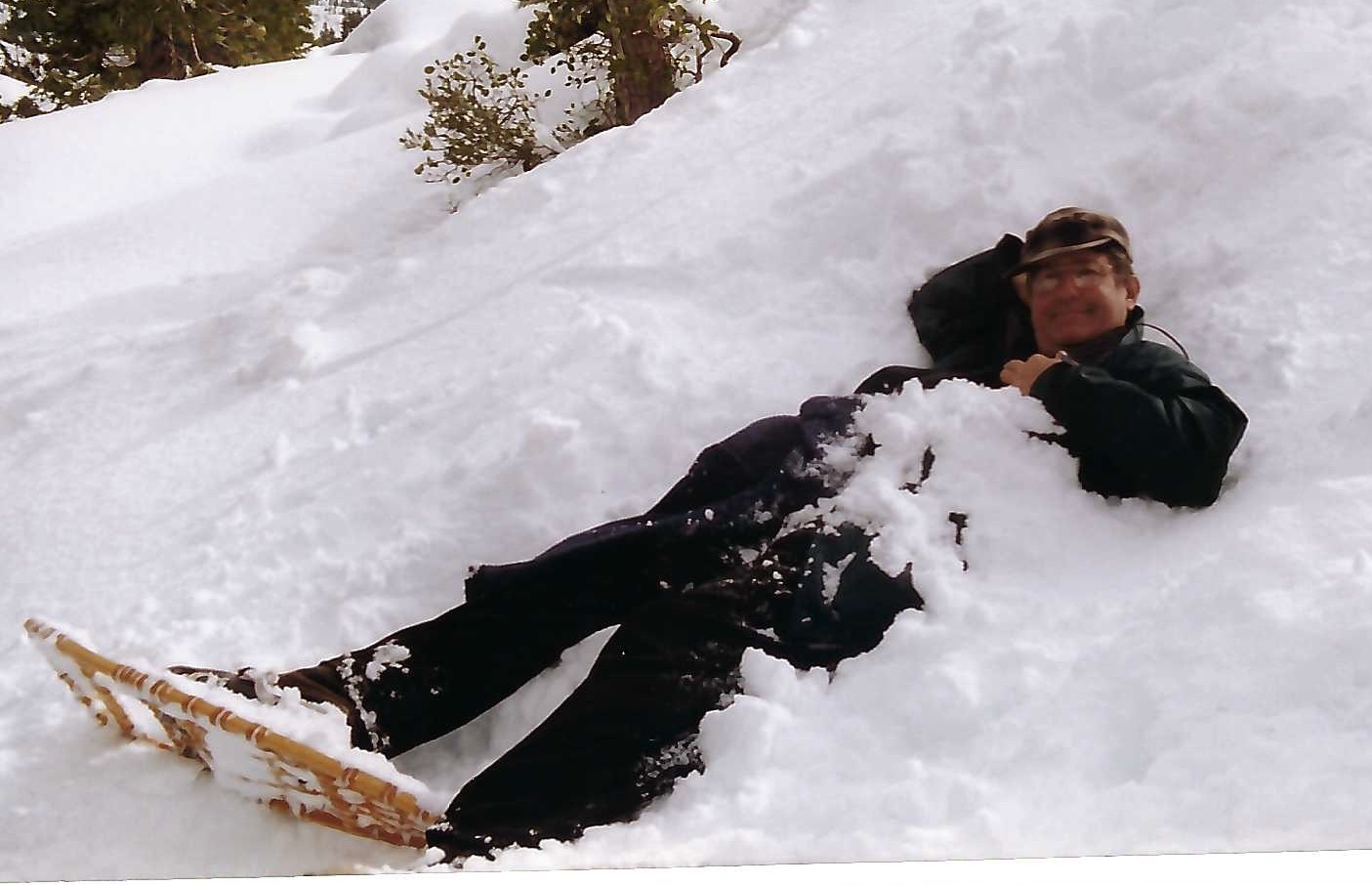 Energy & Commodities – Oil Crash
*Chronic global oversupply finally overwhelms Middle East threats*Air Conditioning Demand to Rise by 280% by 2050, thanks to higher temperatures and rising incomes according to the International Energy Agency *The Nuclear Boom is On, with Amazon Web Services announcing it has signed an agreement to explore the development of a small module nuclear reactor (SMR), as it expands its services into generative AI*Rio Tinto Buys Arcadium for $6.7 Billion, in a bid to become one of the world’s largest lithium producers *My Cameco (CCJ) trade alert went ballistic, up 25% in two weeks*The nuclear trade is still on with all plays hitting new highs
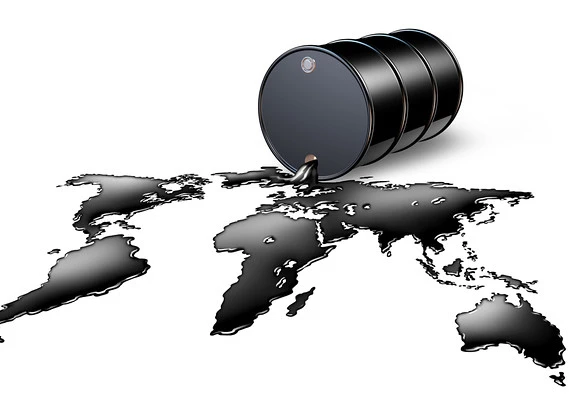 Oil-($WTIC)
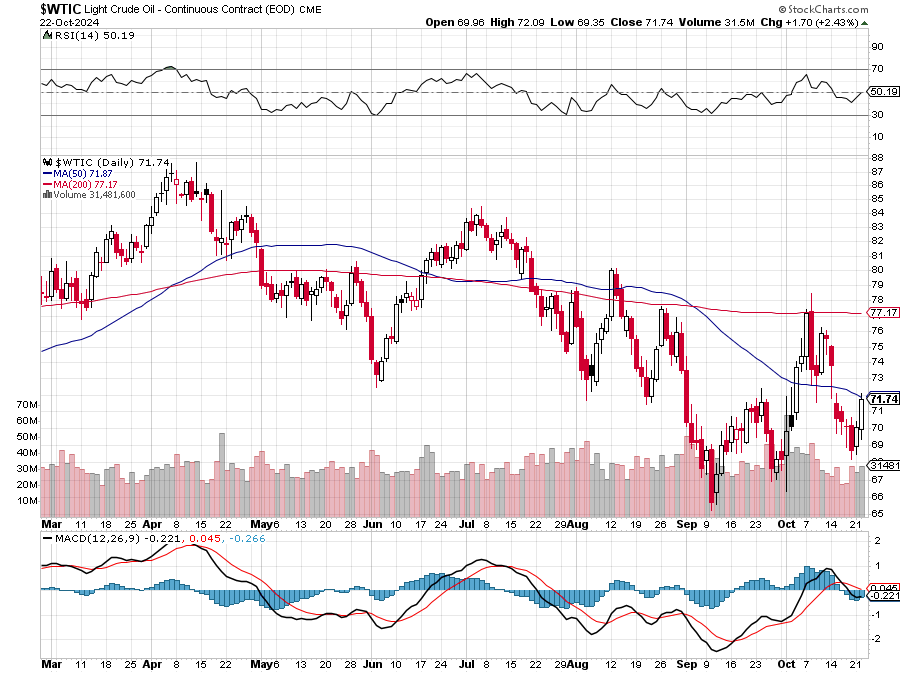 United States Oil Fund (USO)
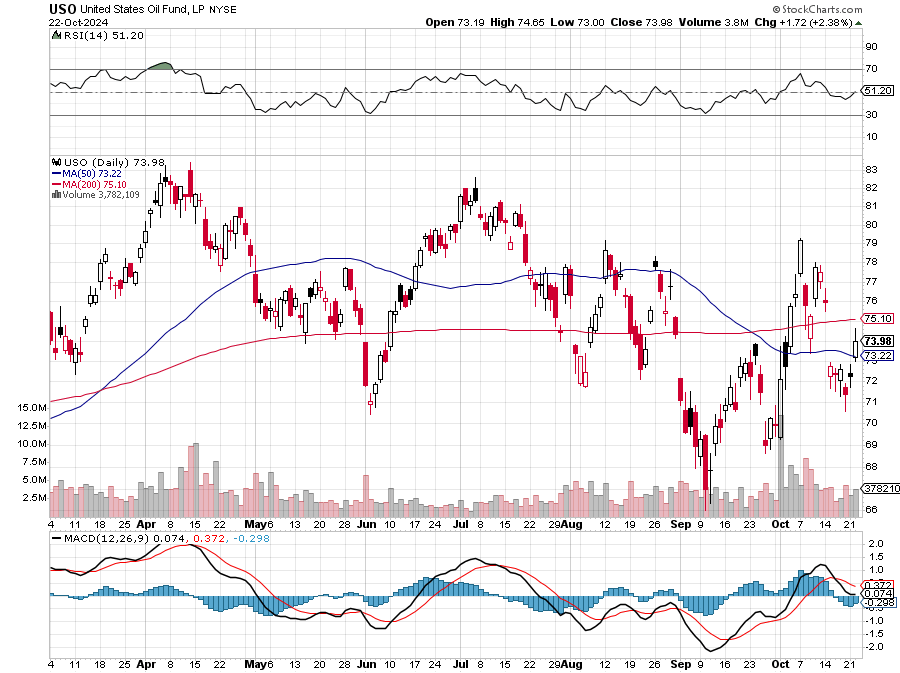 Energy Select Sector SPDR (XLE)-No Performance!(XOM), (CVX), (SLB), (KMI), (EOG), (COP)
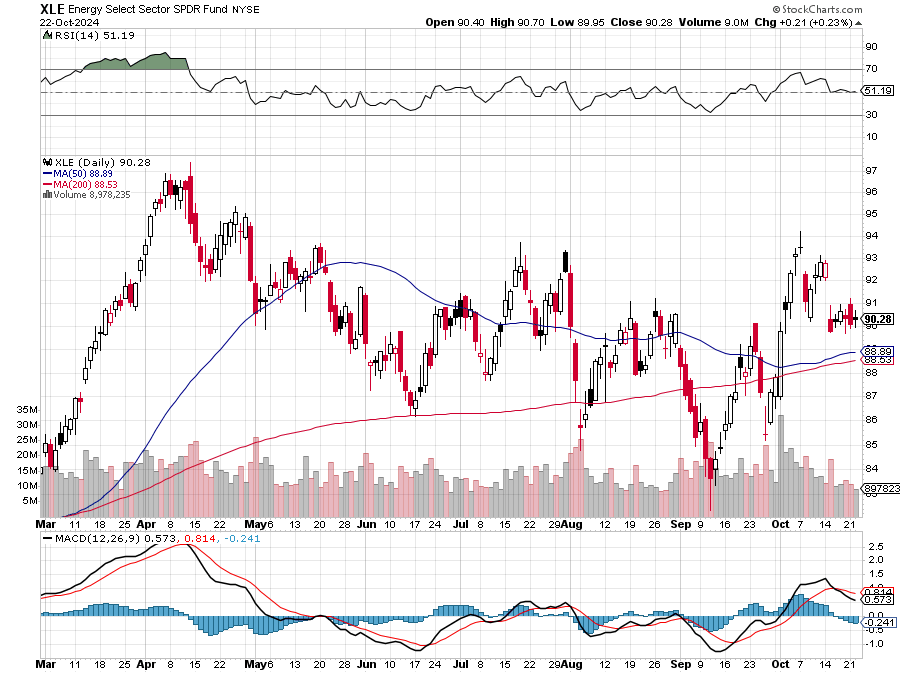 ExxonMobile (XOM)-Exxon Moves Big into Lithium, with the construction of a major mining operation in Arkansas took profits on Long 4/$100-$105 call spread, took profits on long 12/$120-$125 put spread
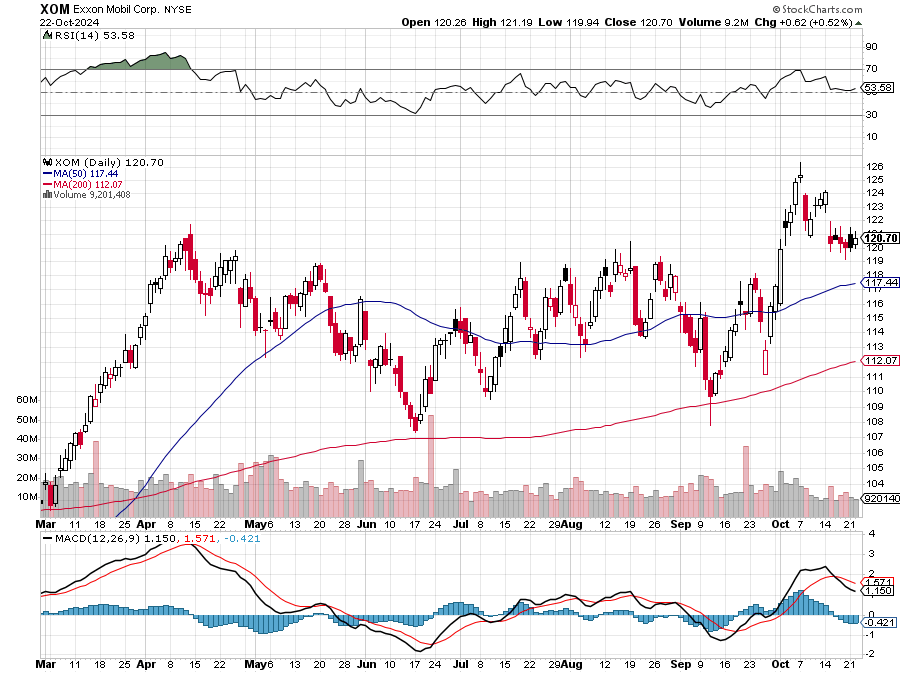 Occidental Petroleum (OXY)- Buffet’s a Buyertook profits on long 4/$59-$62 call spread took profits on long 2/$55-$60 call spread, took profits on long 12/$77.50-$82.50 put spread
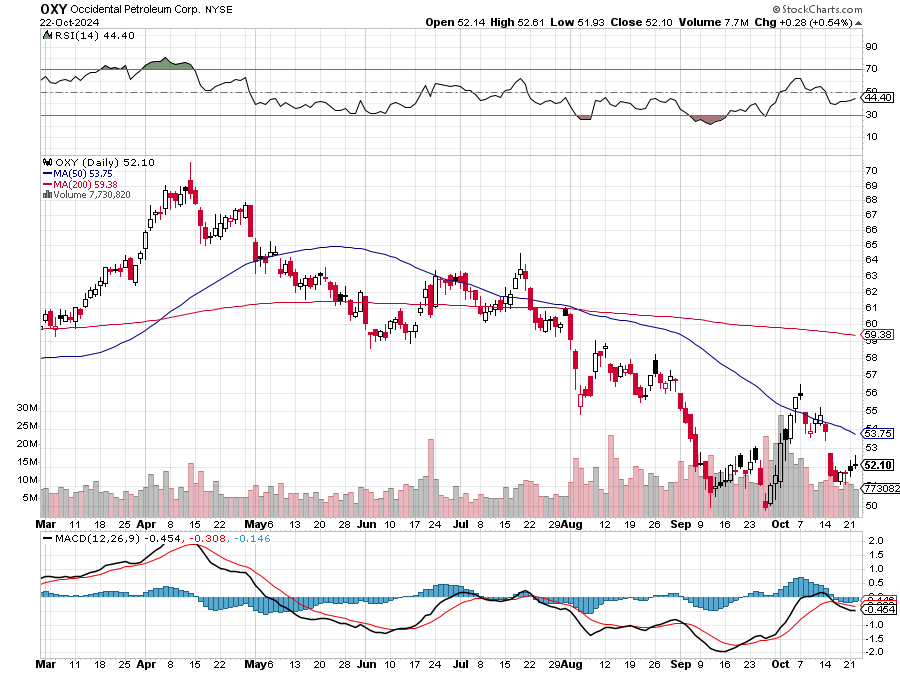 Natural Gas (UNG) – Free Fall on Warm Wintertook profits on Long January 2025 $7-8 Call Spread LEAPS
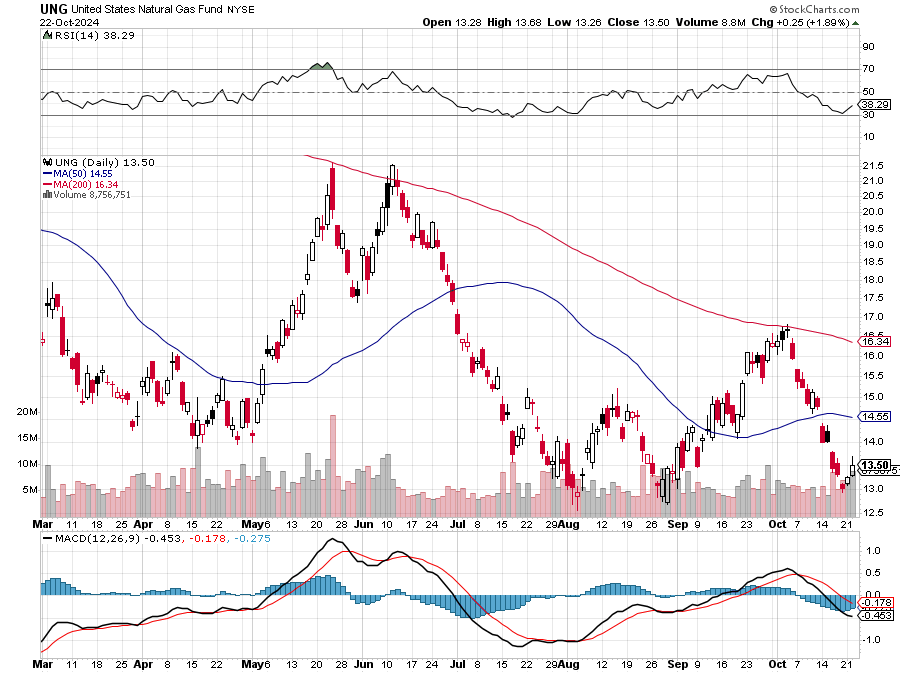 Cameco (CCJ) – Global Uranium RenaissanceMicrosoft to Reopen Three Mile Island to power AI data centerstook profits on long 12/$35-$38 call spread,  took profits on long 5/$20-$23 bull call spread
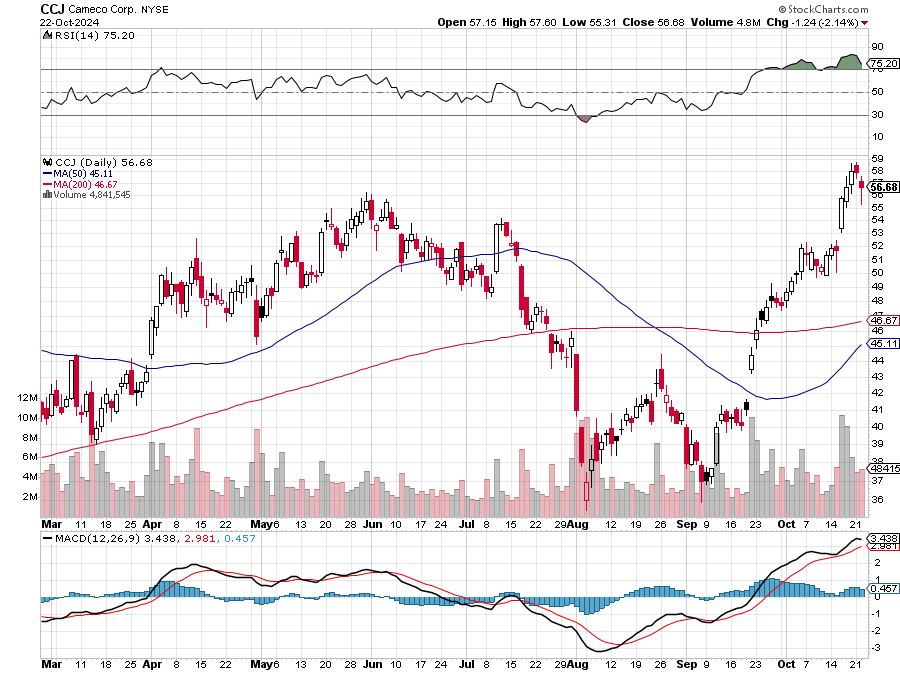 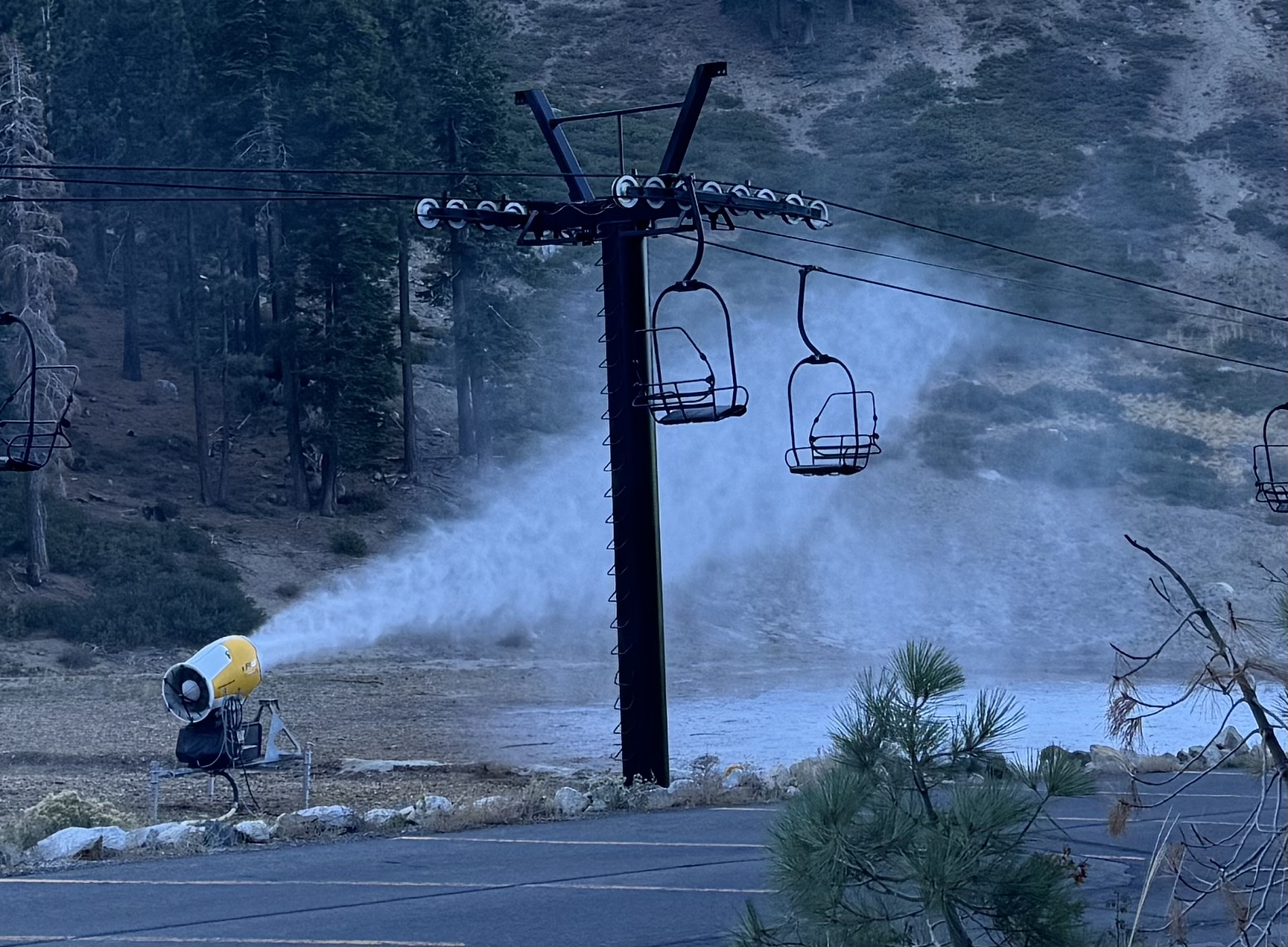 Precious Metals – New Highs
*Silver Breaks Out to the Upside, after a years long range trade*The white metal is a predictor of a healthy recovery and a solar rebound*It’s a long overdue catch up with (GLD). Buy (AGQ) on dips.*Money Pours into Gold ETF’s, taking Gold up to new Highs,at $2,761 an ounce, as hedge funds pour in*Seasonals for the barbarous relic are now the most positive of the year*Gold holding up in the face of big interest rate rises shows it only wants to go up*Escalation of Middle East war is very pro-goldBuy (GLD), (SLV), (AGQ), and (WPM) on dips
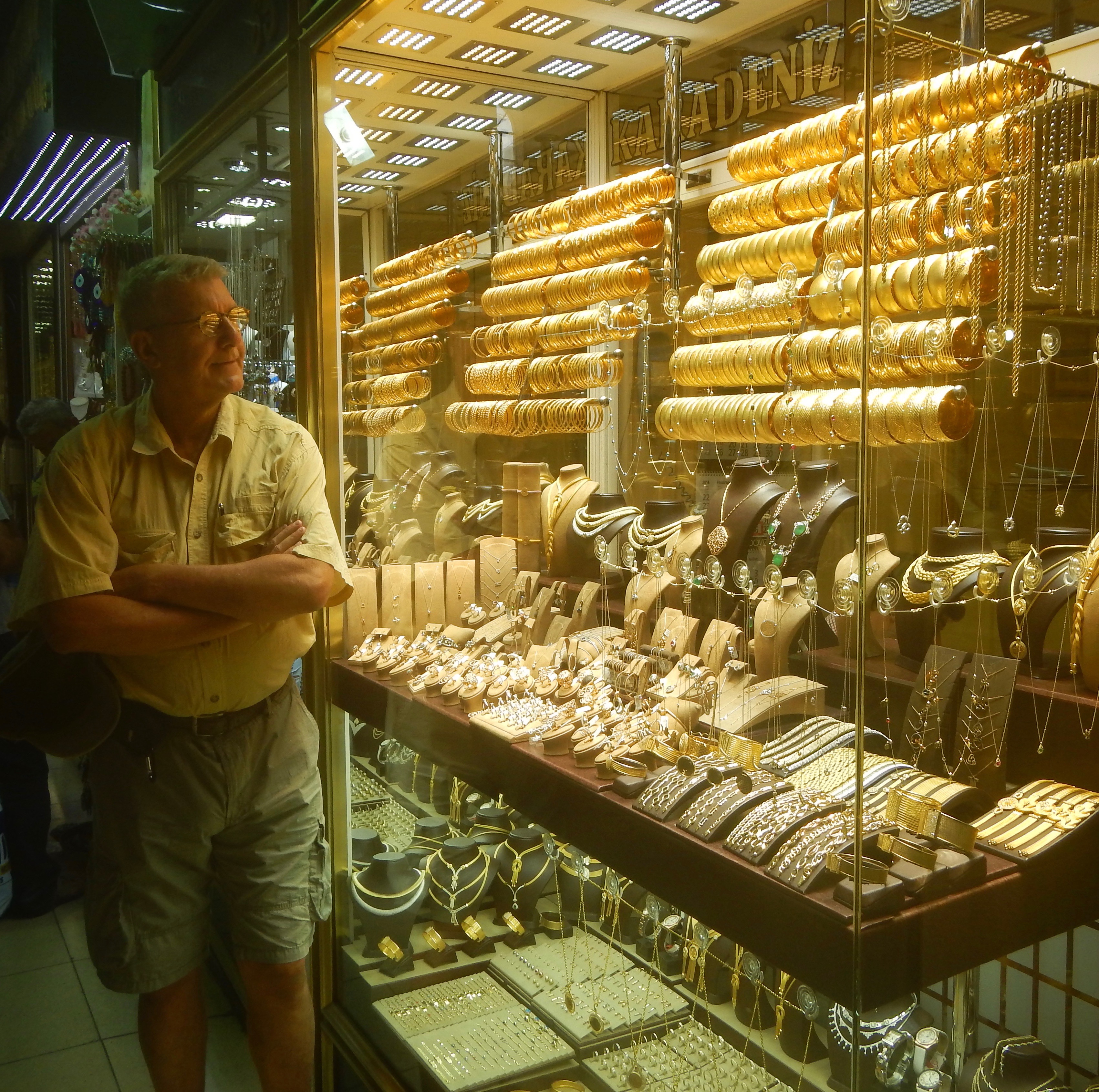 Gold (GLD) – China and Falling RateLong 10/$230-$235 call spread took profits on Long 10/$220-$225 call spread, took profits on Long 8/$210-215 call spread,took profits on Long 7/$200-205 call spread, Long 6/$207.5-$212.5 call spreadtook profits on Long 4/$194-$197 call spread,  took profits on long 5/$165-$170 bull call spread
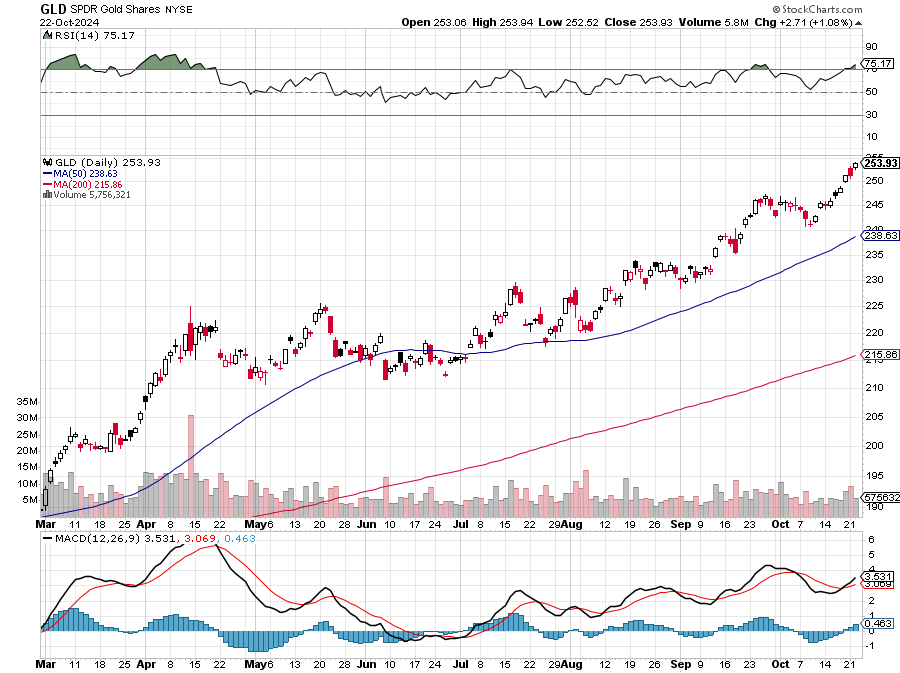 Market Vectors Gold Miners ETF- (GDX) – took profit on long 6/$207.50-$212.50 call spread, took profit on long 7/$200-$205 call spread
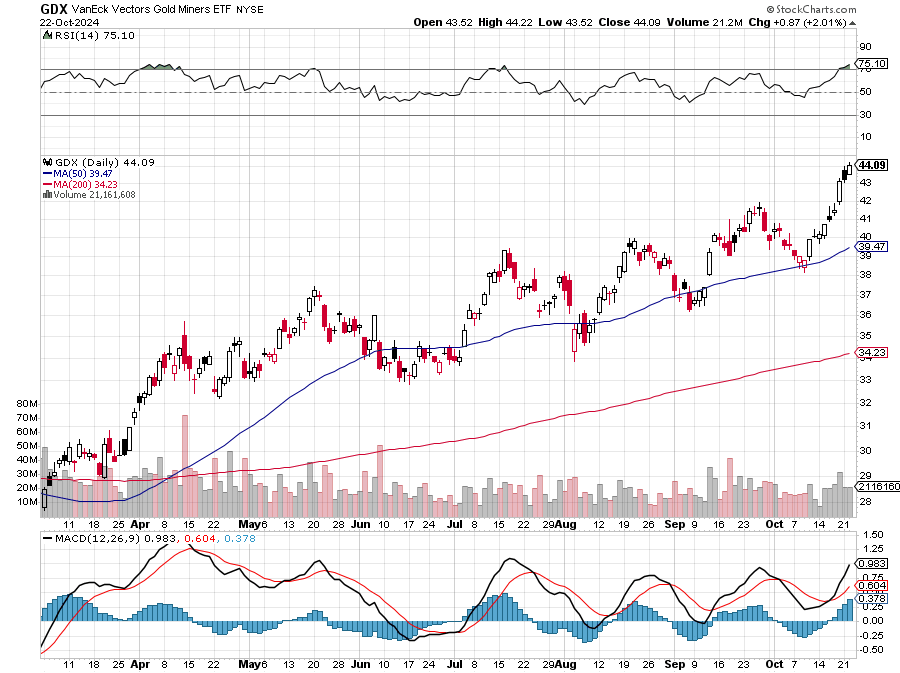 Barrick Gold (GOLD)took profit on long 1/$15.50-$16.50 call spread
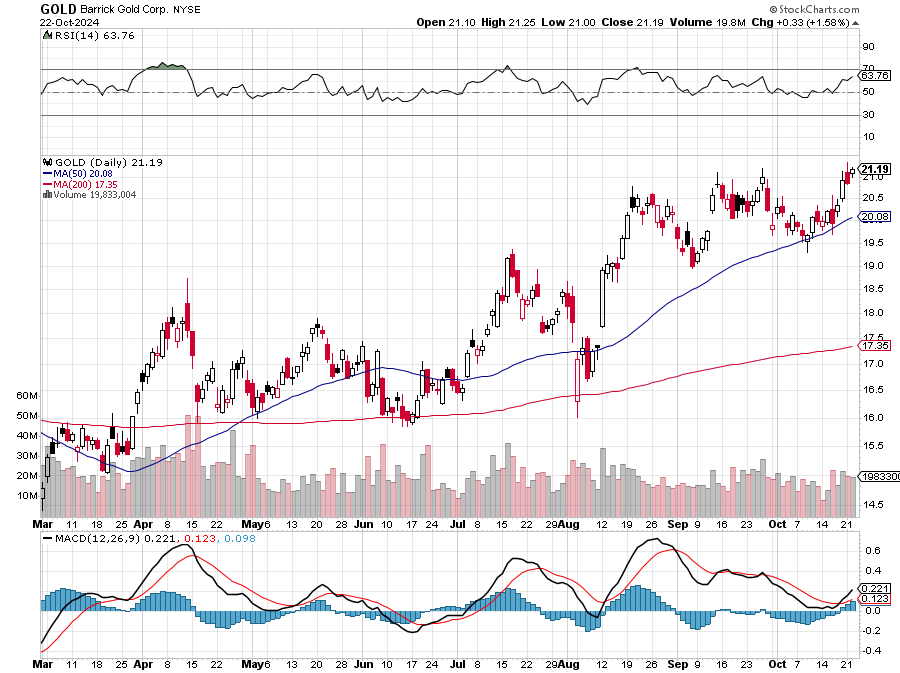 Newmont Mining- (NEM)-long 10/$47-$50 call spread, took profits on long $55-60 call spread
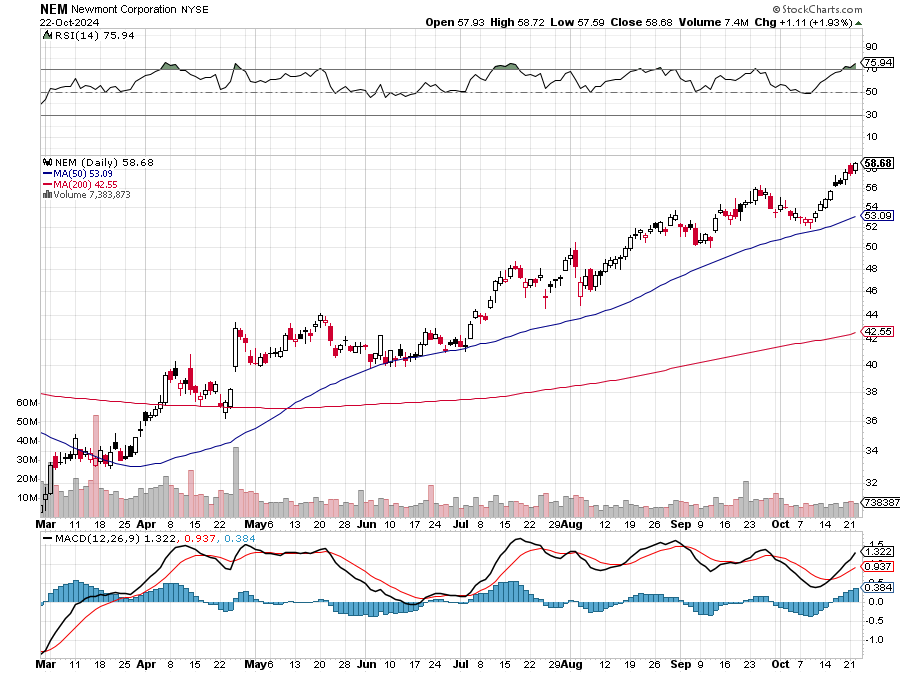 Silver- (SLV)-stopped out of long 6/$23-$25 call spread, took profits on long 11/$19-$20 call spread
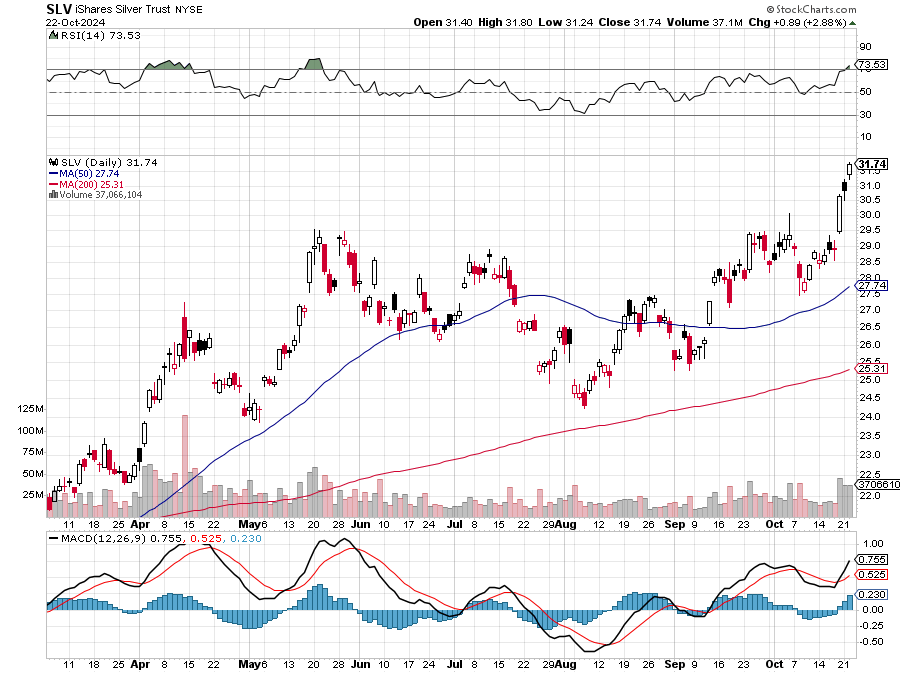 Silver Miners - (SIL)-
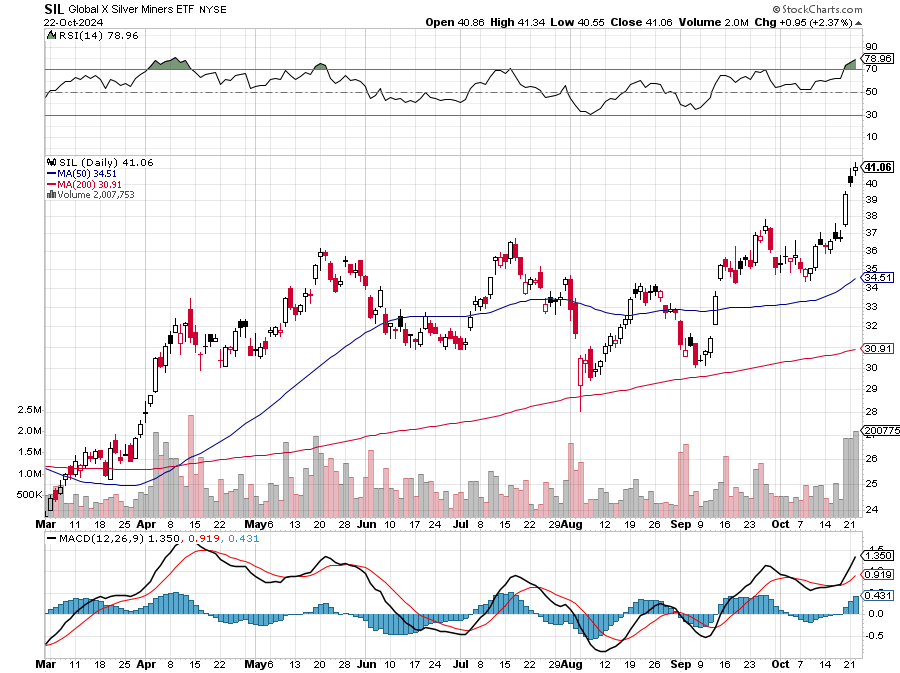 Wheaton Precious Metals - (WPM)- LEAPS Approaching Max Profittook profits on long 4/$39-$42 call spread , took profits on long 1/$36-$39 call spread
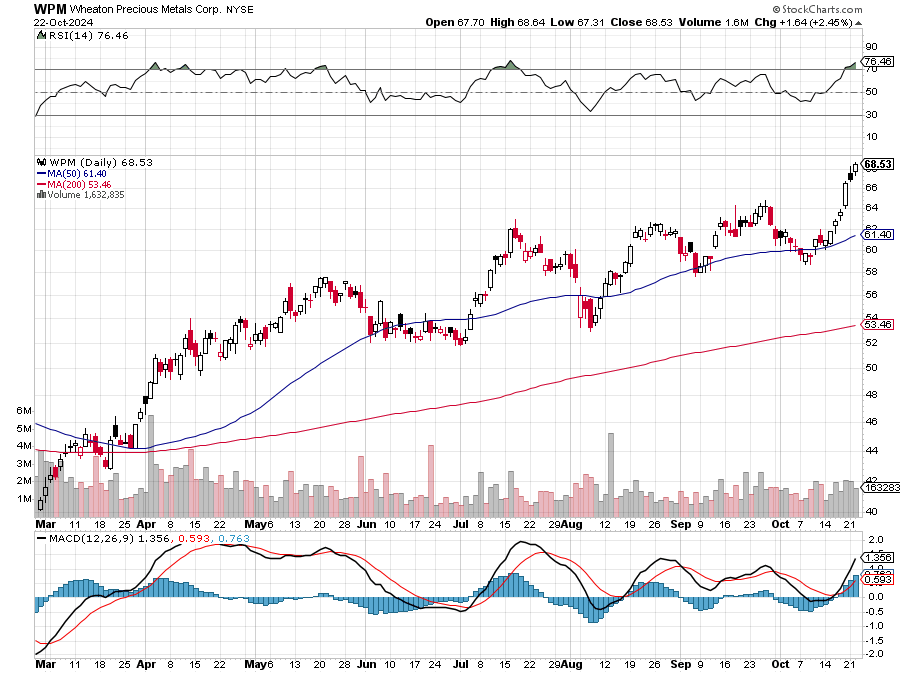 Platinum- (PPLT)- 556,000-ounce shortage this yeartook profits on long 1/$36-$39 call spread
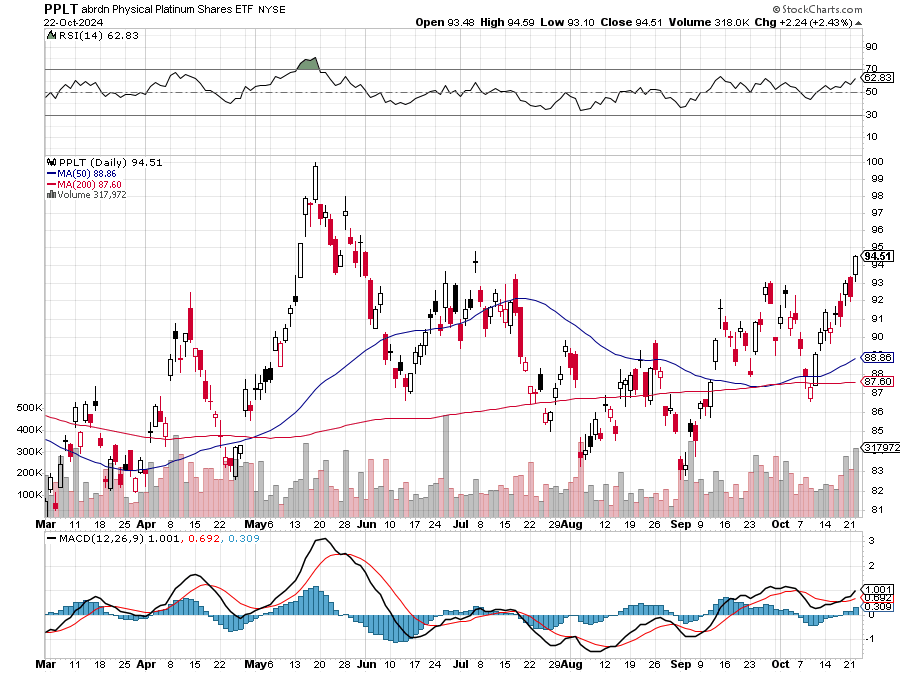 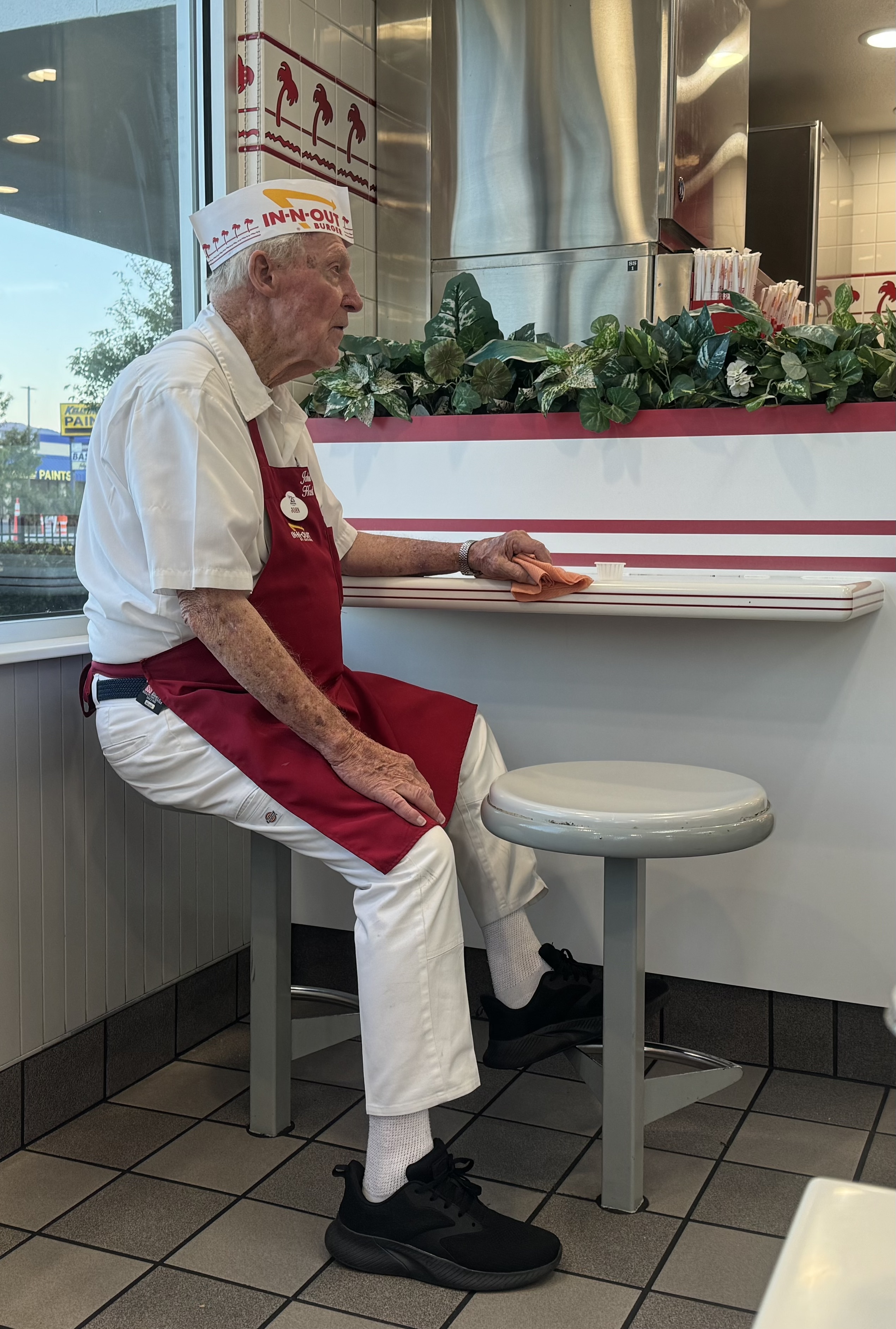 Real Estate – Grind to a Halt
*Election has brought real estate market to a complete halt*Inventory is rising and prices are falling, especially in Florida*Single Family Home Builds are Ticking Up, and are T a five-month high in September,*Permits for future construction rose only marginally amid excess supply of new homes on the market and prospective buyers holding out for lower mortgage rates*We need lower interest rates to get more traction*Weekly Home. Mortgages Tank 17%, on the sudden rise in interest rates.
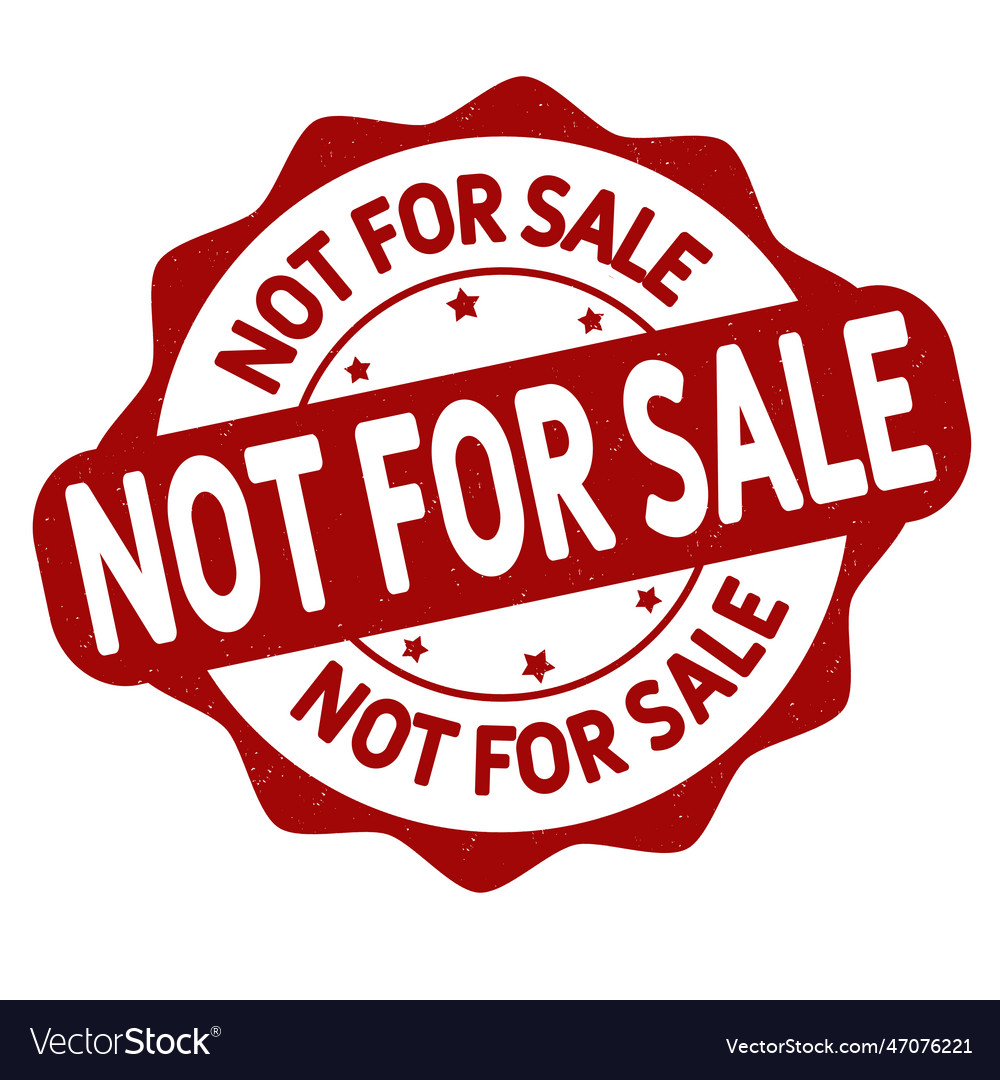 S&P Case Shiller Turns HotS&P Case Shiller Rises to +6.3% YOY in May, with its National Home Price IndexSan Diego gained +11.4%, Chicago +8.9%, and Detroit +8.9%.
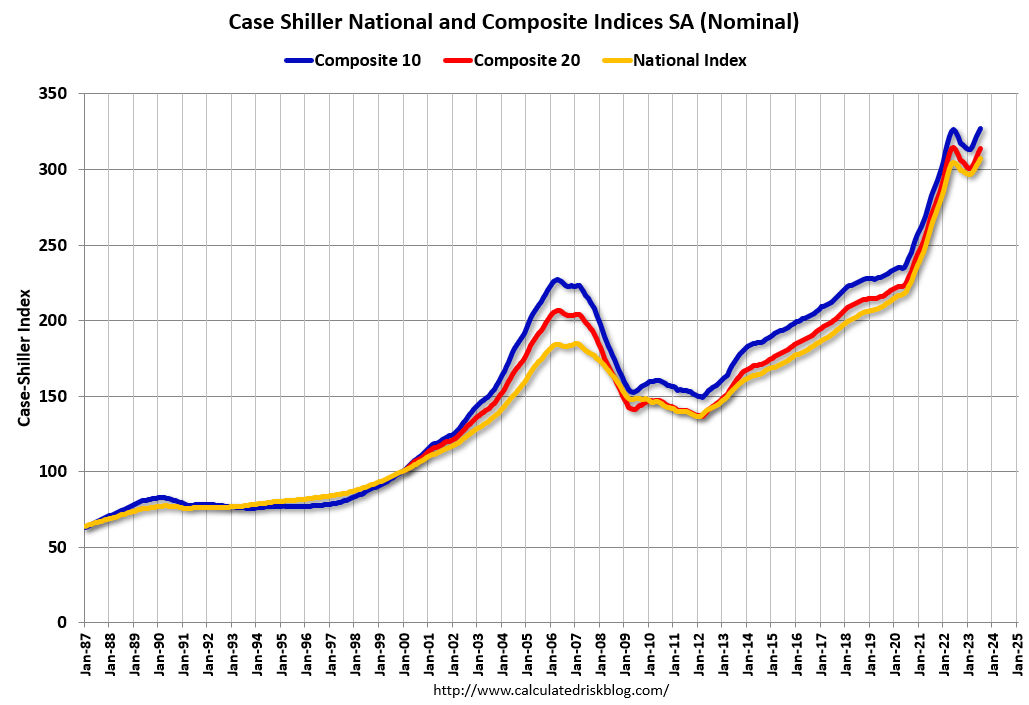 Crown Castle International (CCI) – 6.62% yielding 5G cell phone tower REITEliot Management Pushes up stock with activist bidLong 8/$90-$95 call spread,
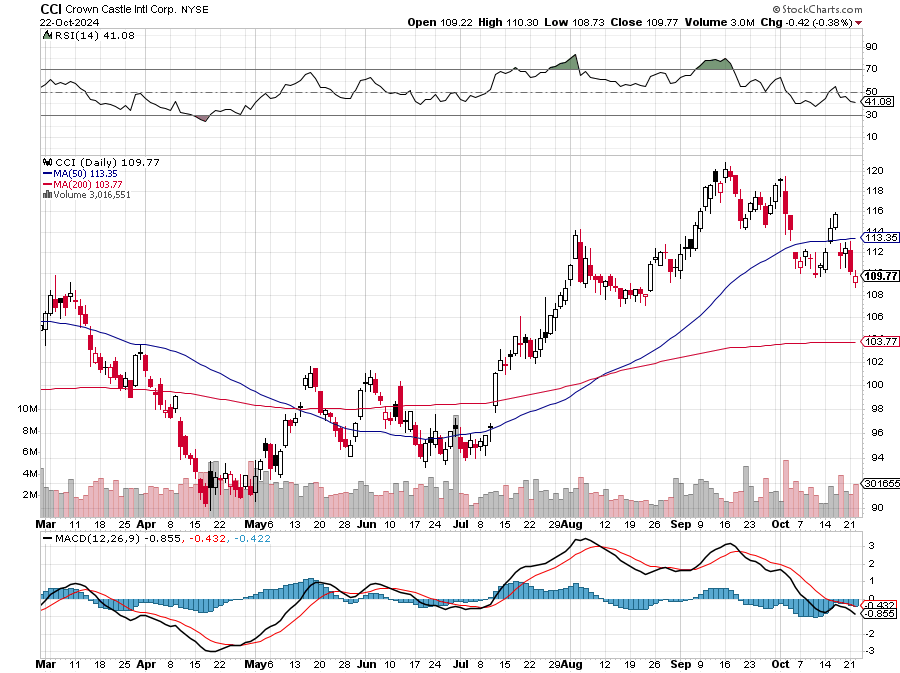 US Home Construction Index (ITB)(DHI), (LEN), (PHM), (TOL), (NVR)
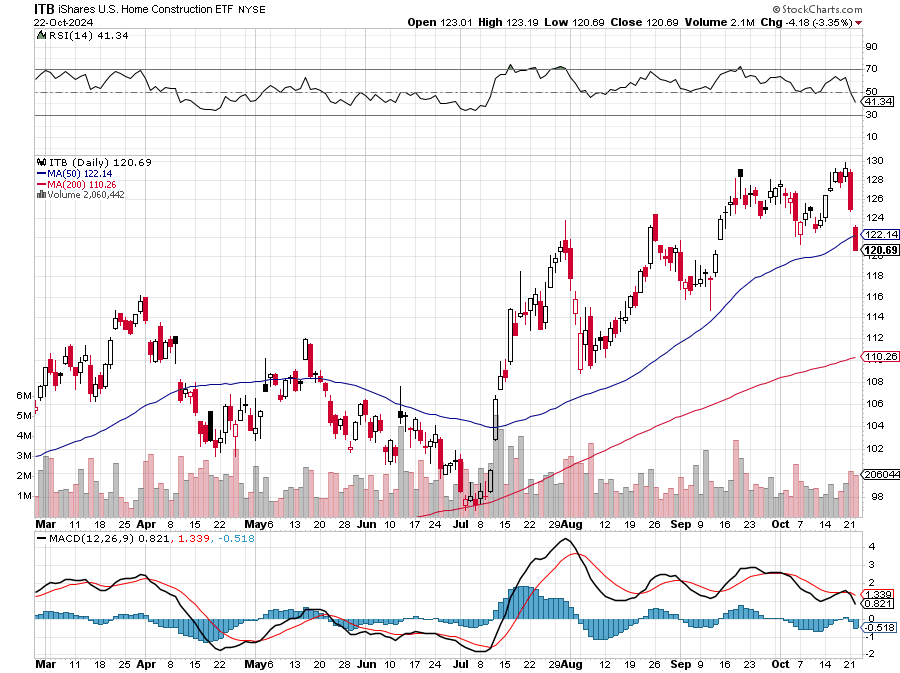 DH Horton (DHI)Blowout Earnings Reportlong 10/$165-$175
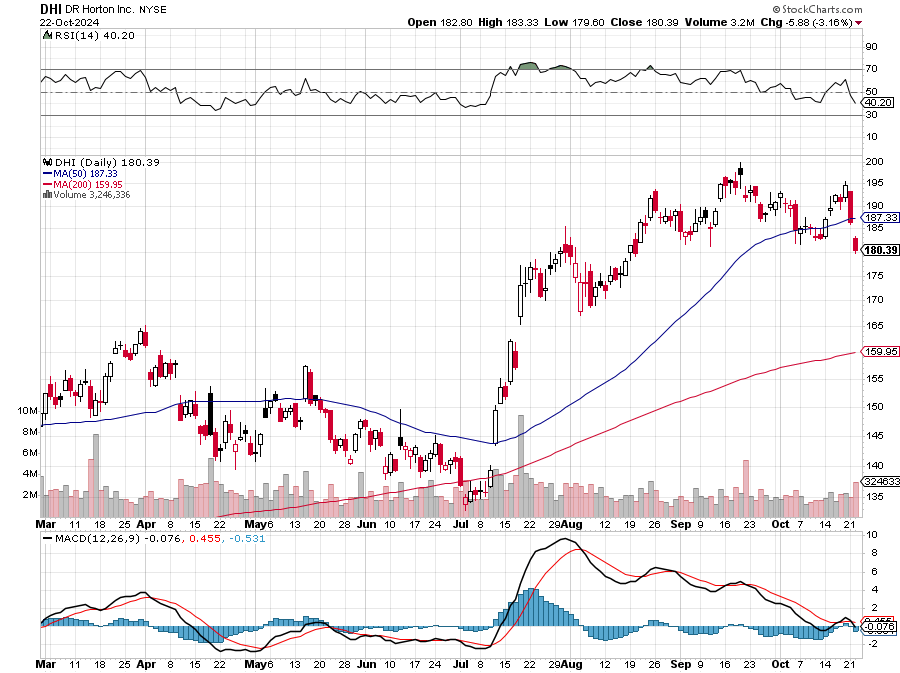 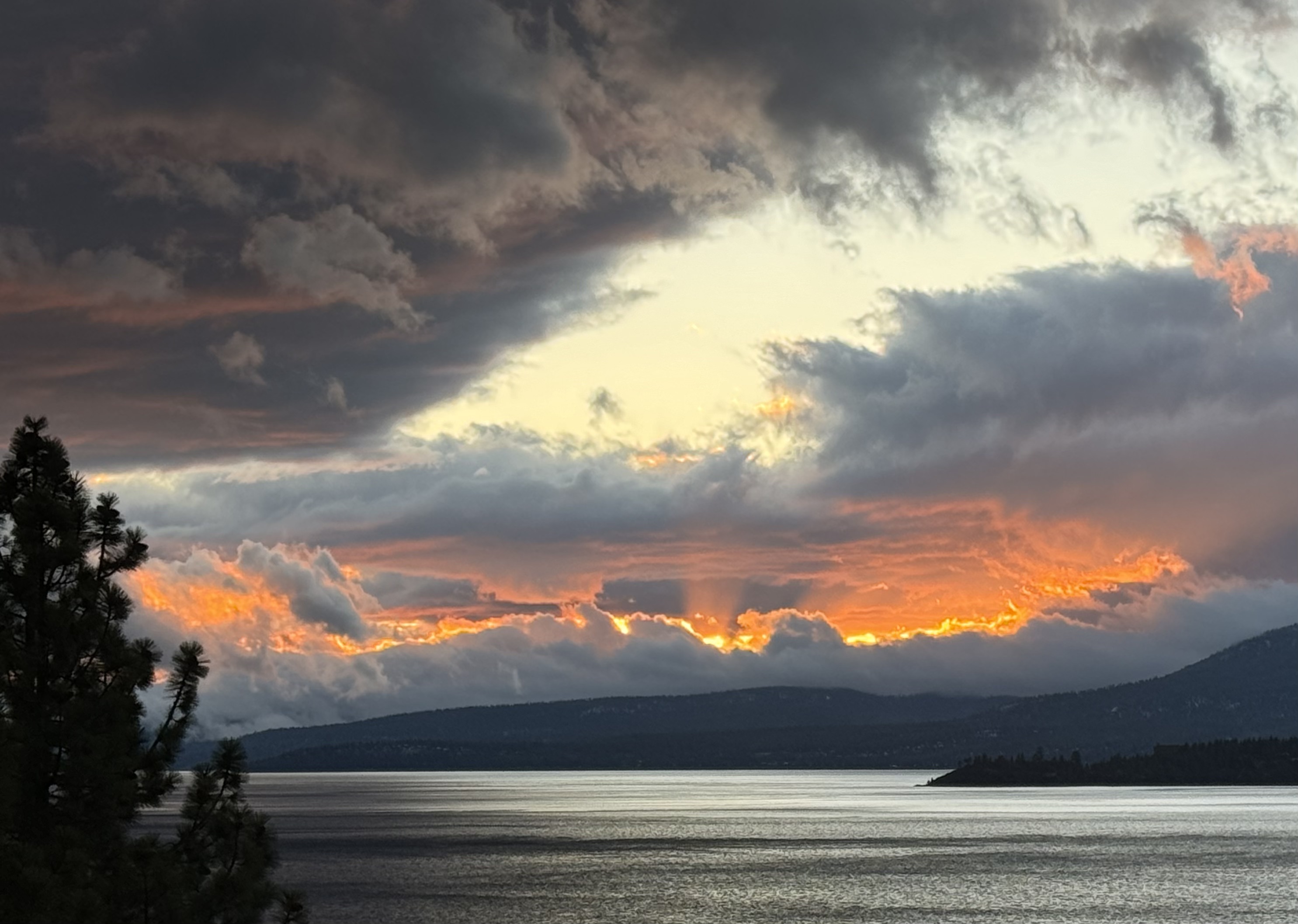 Trade Sheet-So What Do We Do About All This?
*Stocks – buy the next big dip*Bonds – buy dips*Commodities-buy dips*Currencies- sell dollar rallies, buy currencies*Precious Metals – buy dips*Energy – buy dips*Volatility – sell over $30*Real estate – buy dips
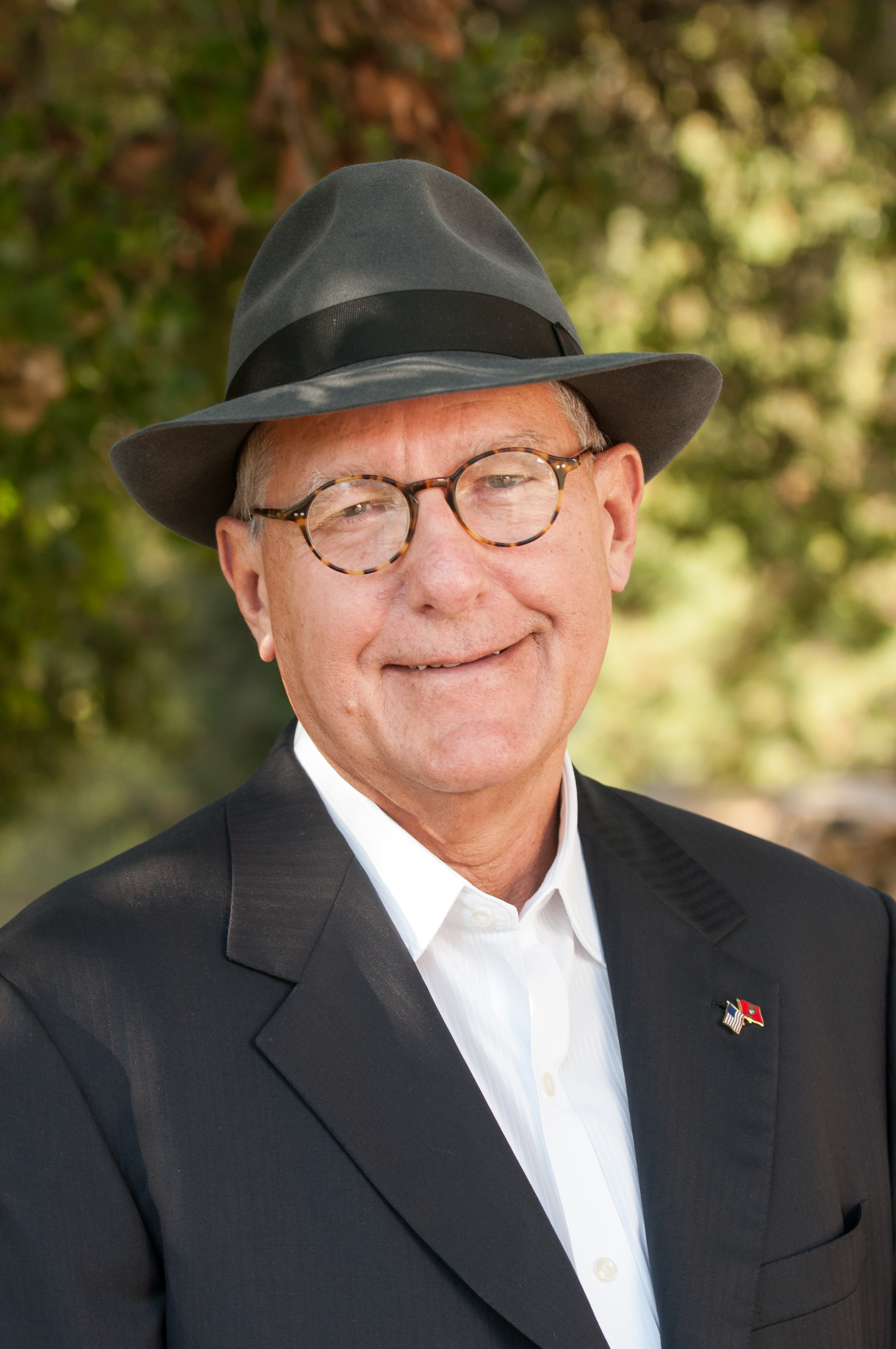 Next Strategy Webinar12:00 EST Wednesday, November 6 from Lake Tahoe, Nevadaemail me questions at support@madhedgefundtrader.com
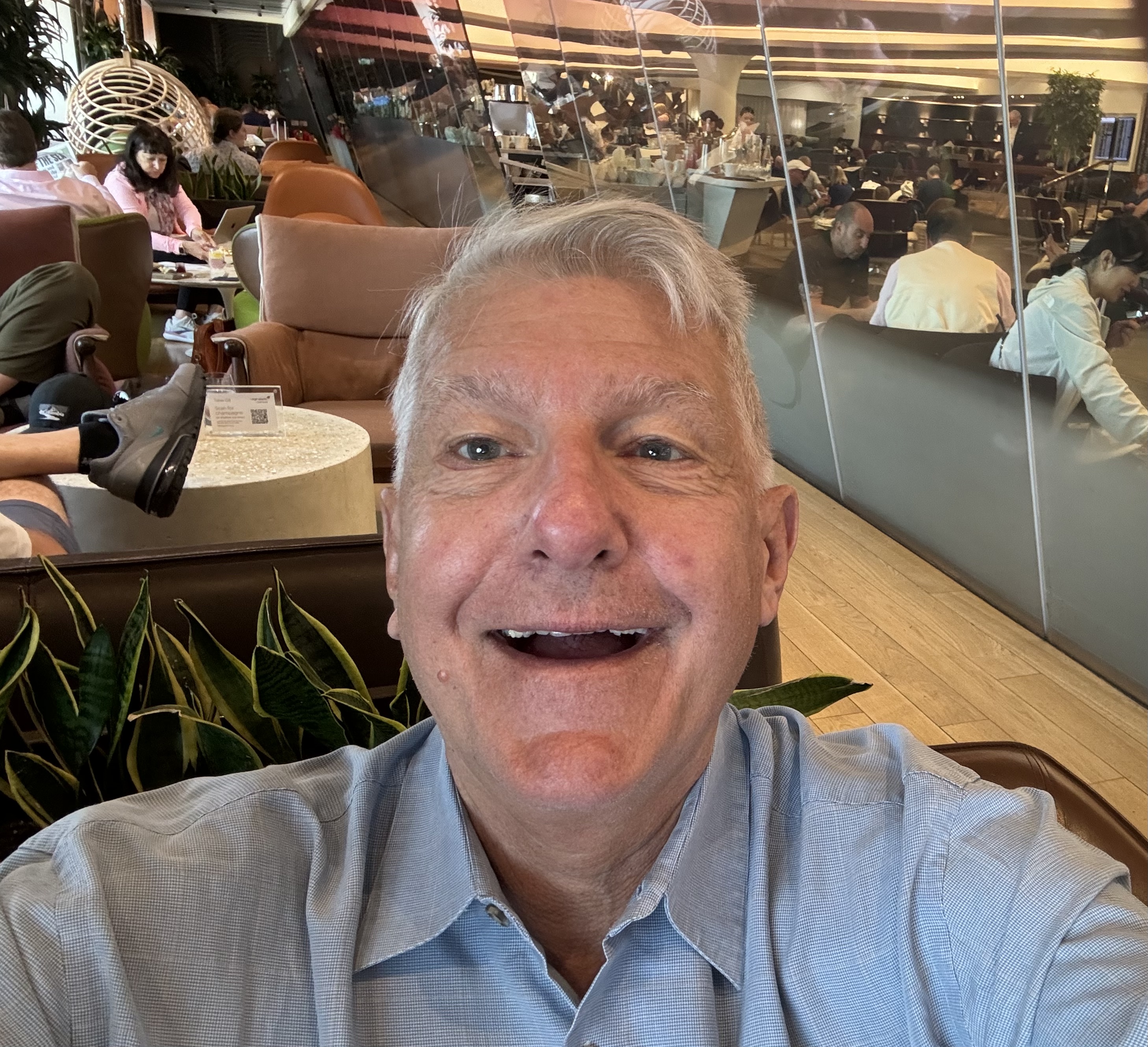 Good Luck and Good Trading!